٦
الفصل
الضرب في عدد من رقمين
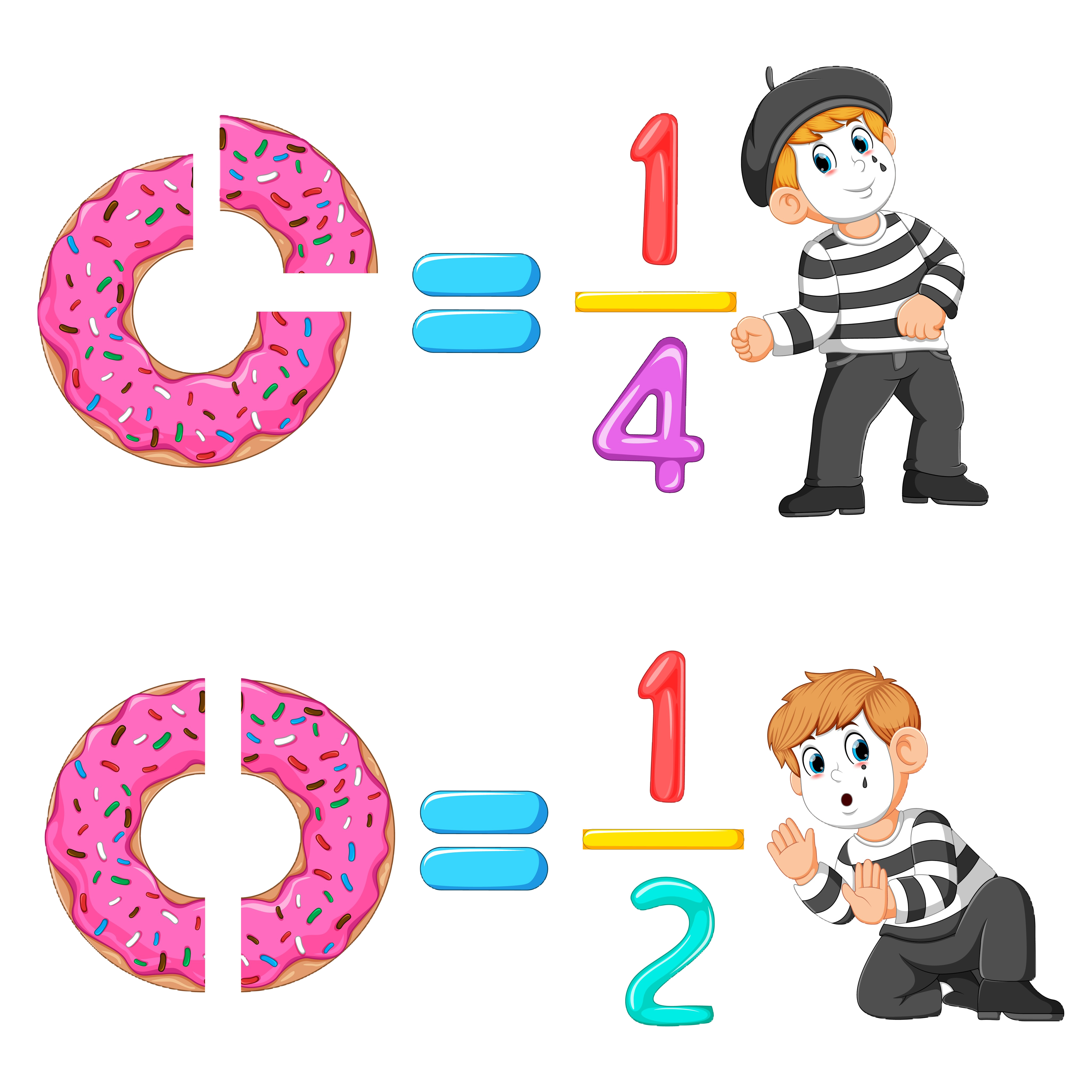 الفصل السادس :الضرب في عدد من رقمين
٦-١  الضرب في مضاعفات العشرة
صفحة ٤٩
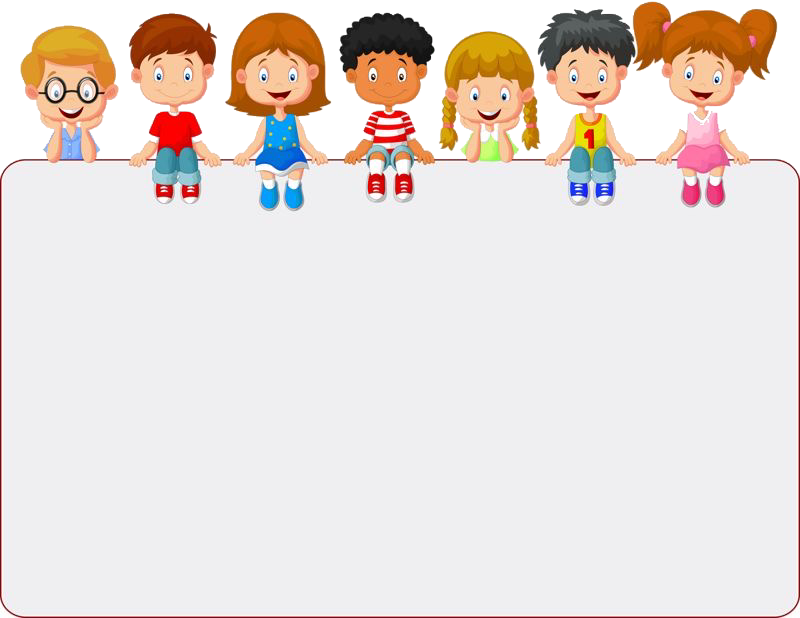 2
1
3
4
5
جدول التعلم
ماذا أعرف
ماذا تعلمت
ماذا أريد أن أعرف
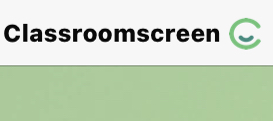 أدوات
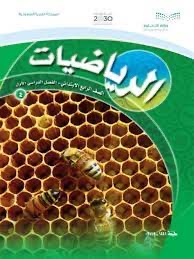 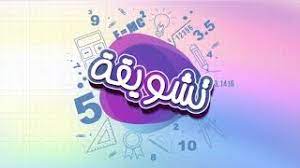 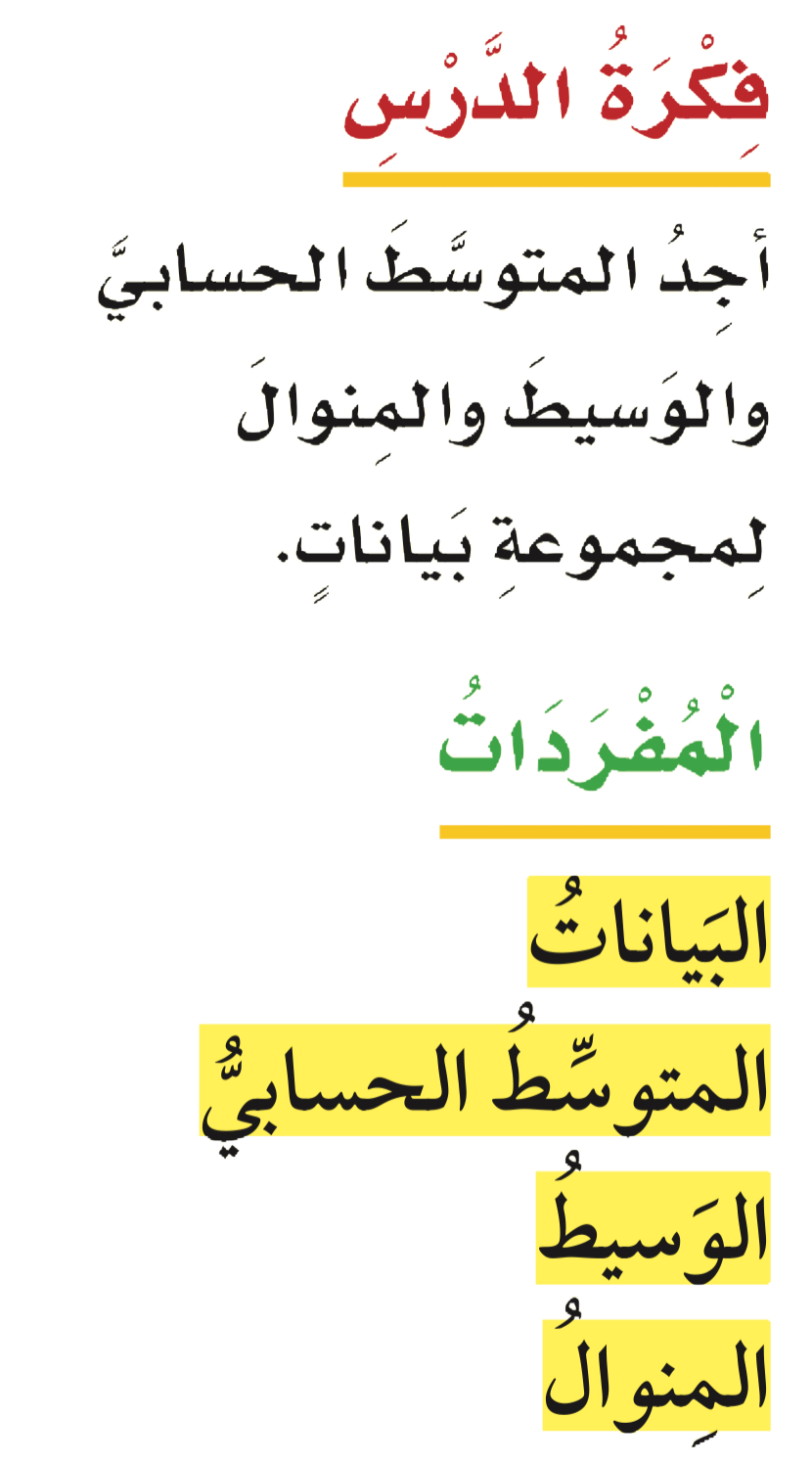 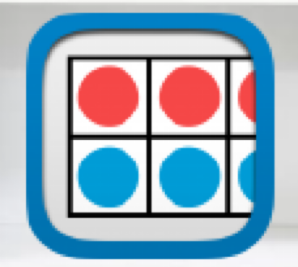 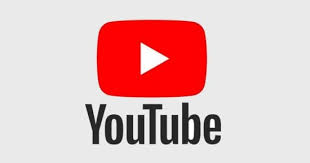 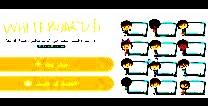 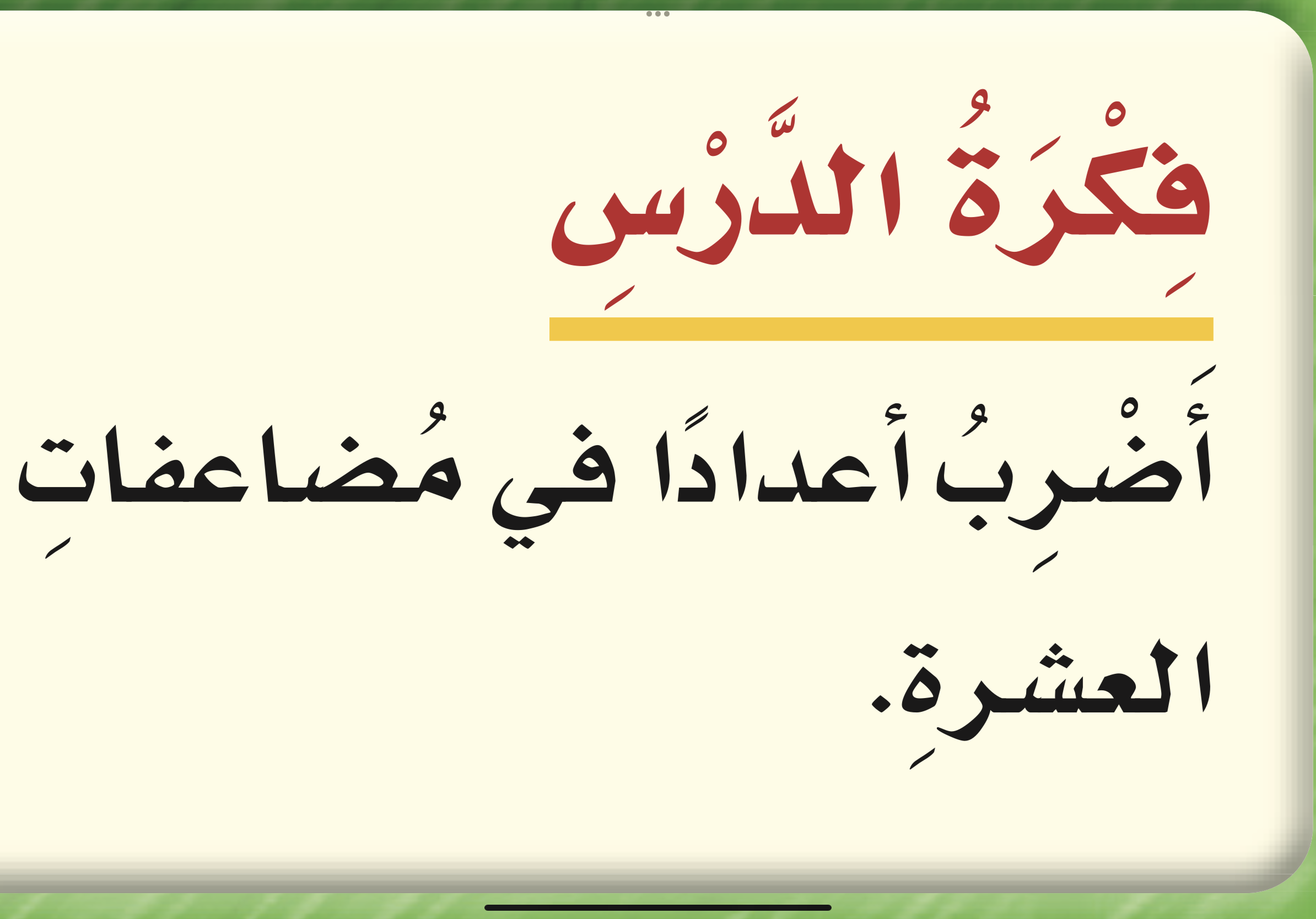 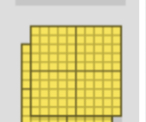 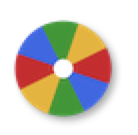 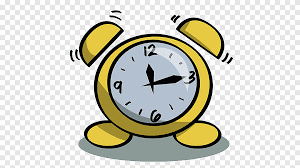 نشاط
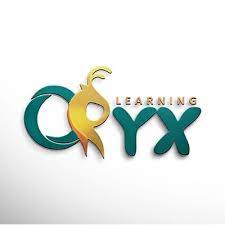 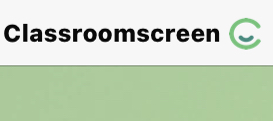 أدوات
استعد
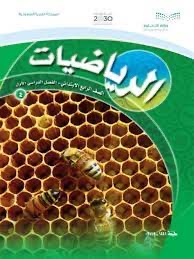 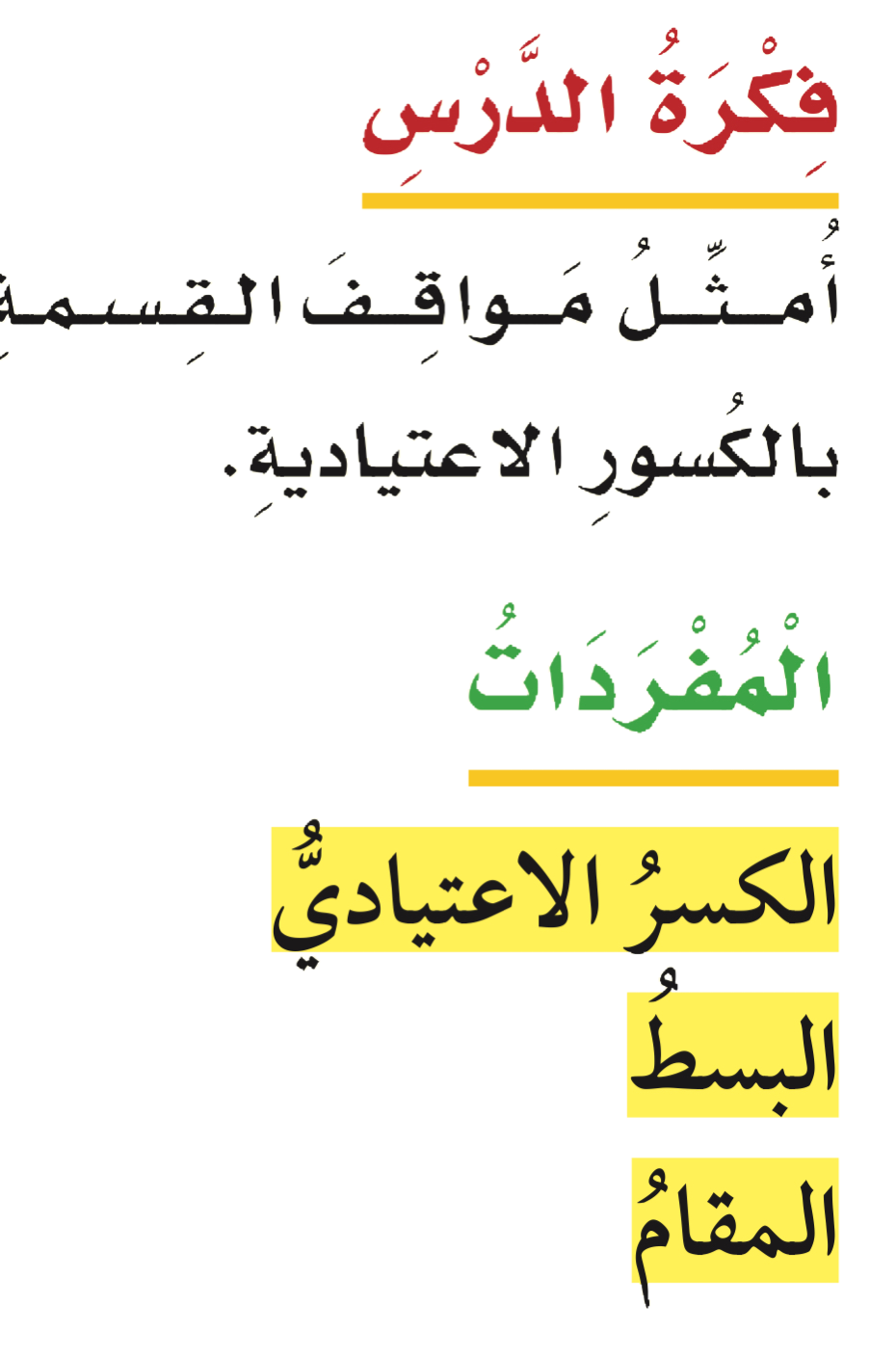 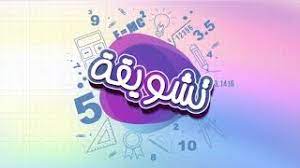 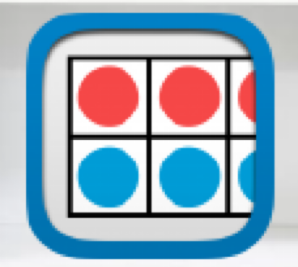 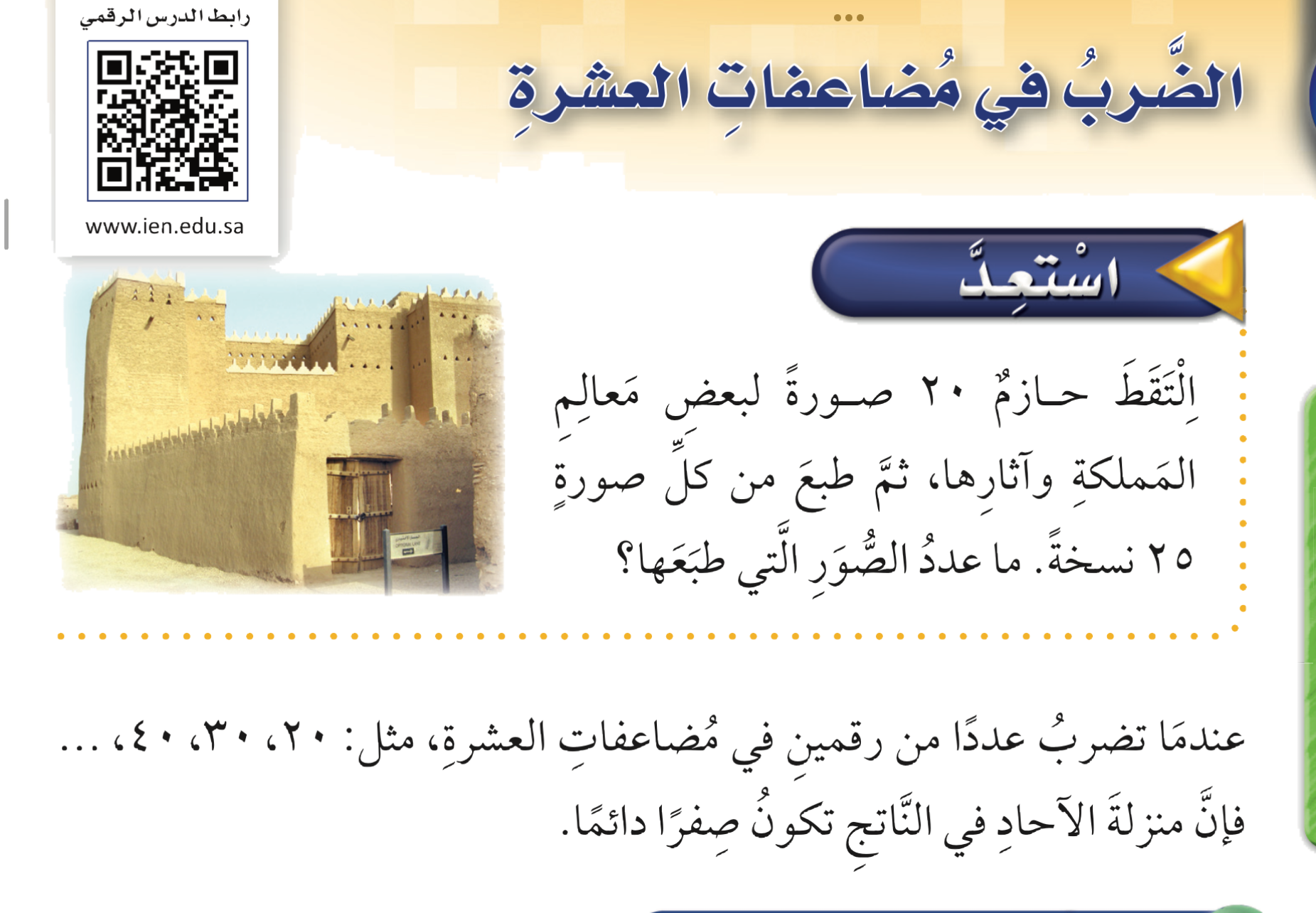 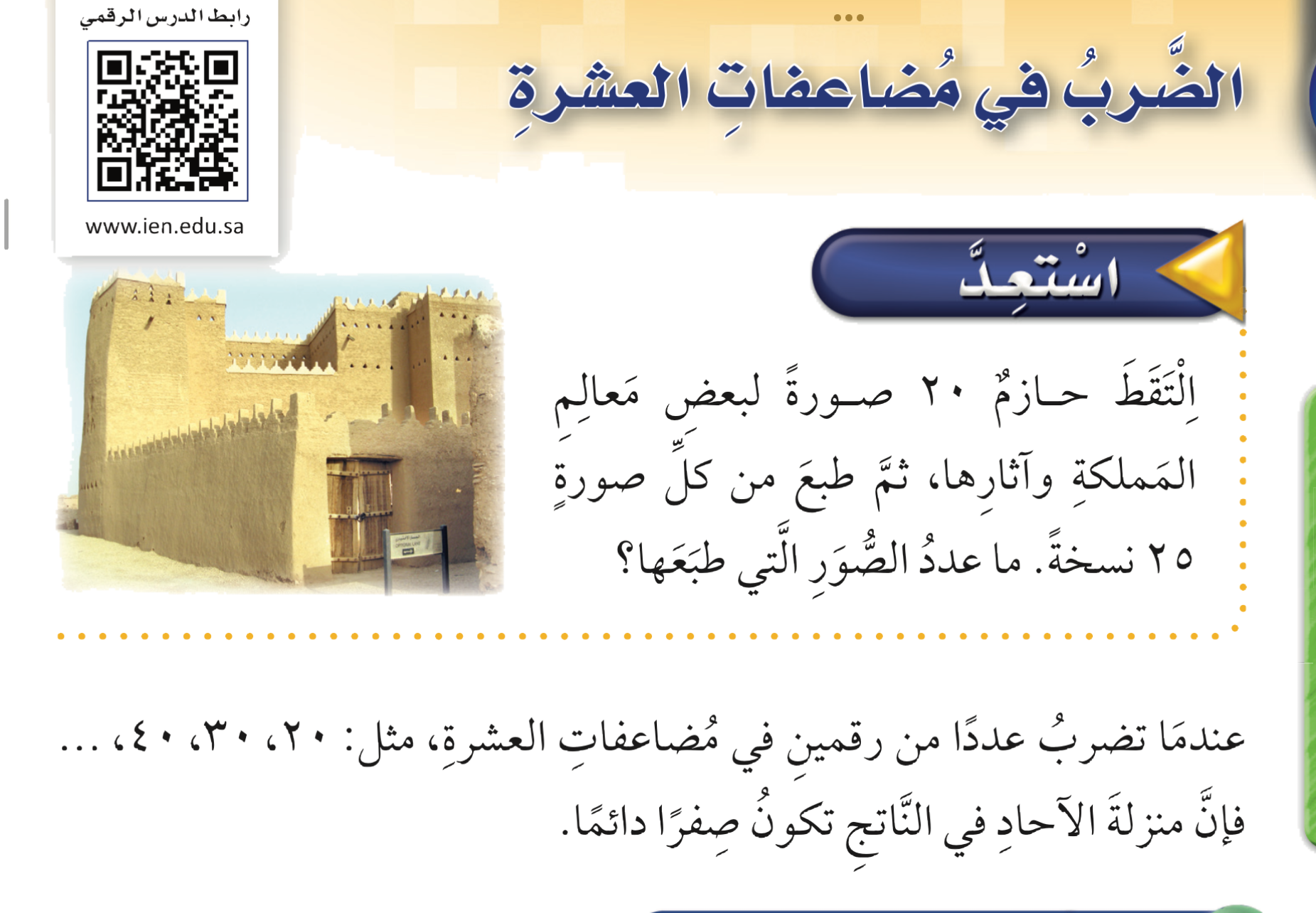 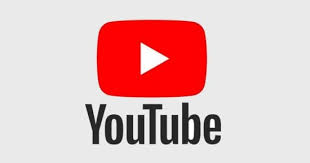 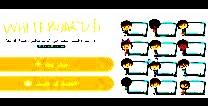 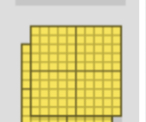 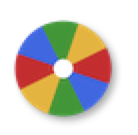 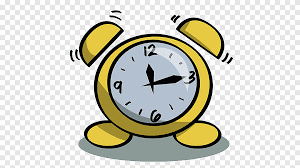 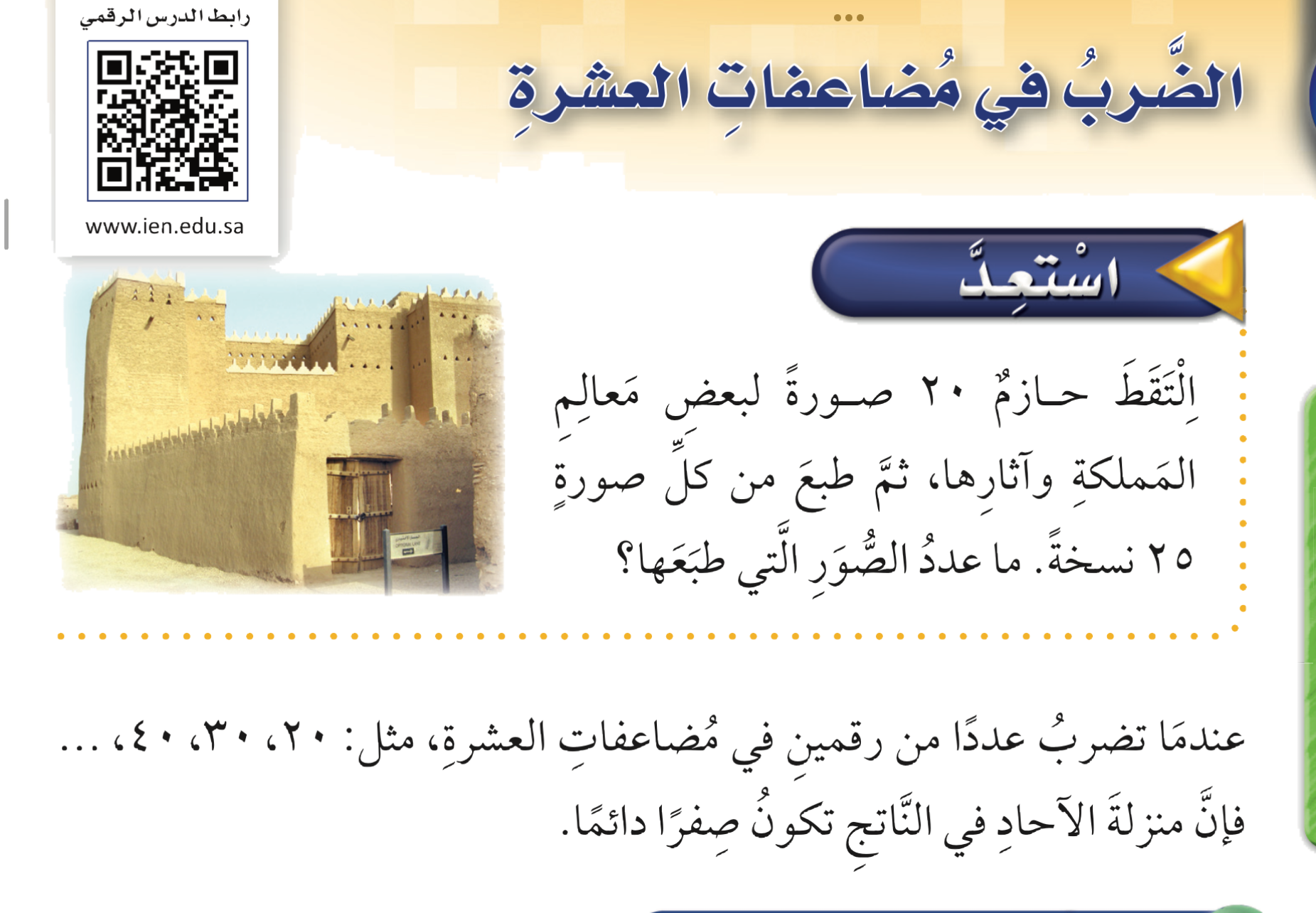 نشاط
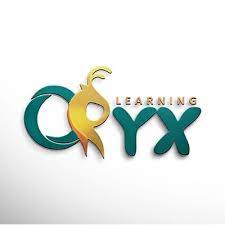 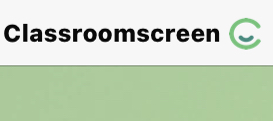 أدوات
مثال
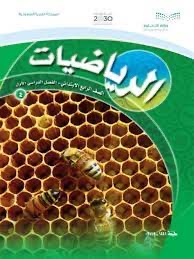 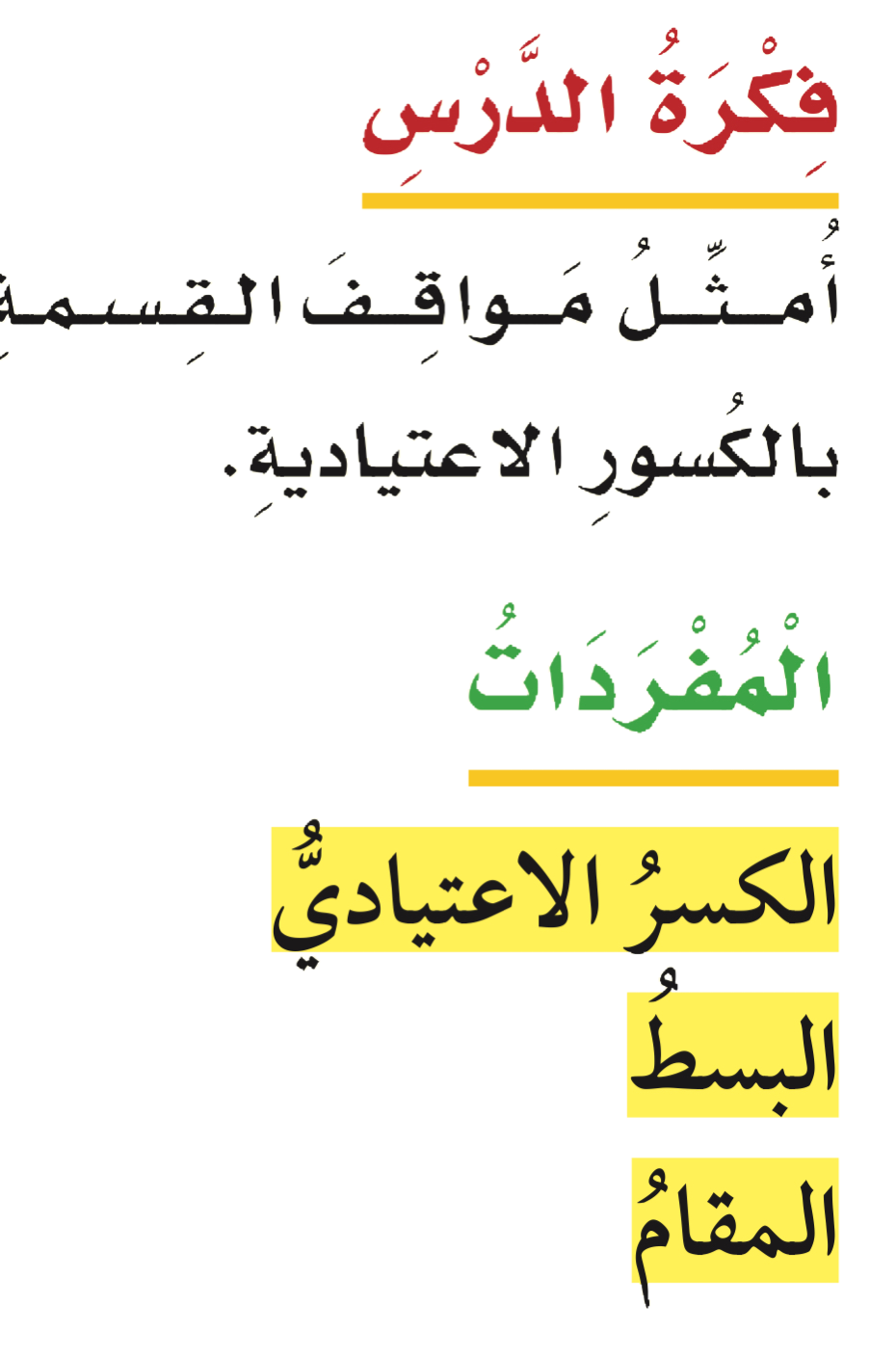 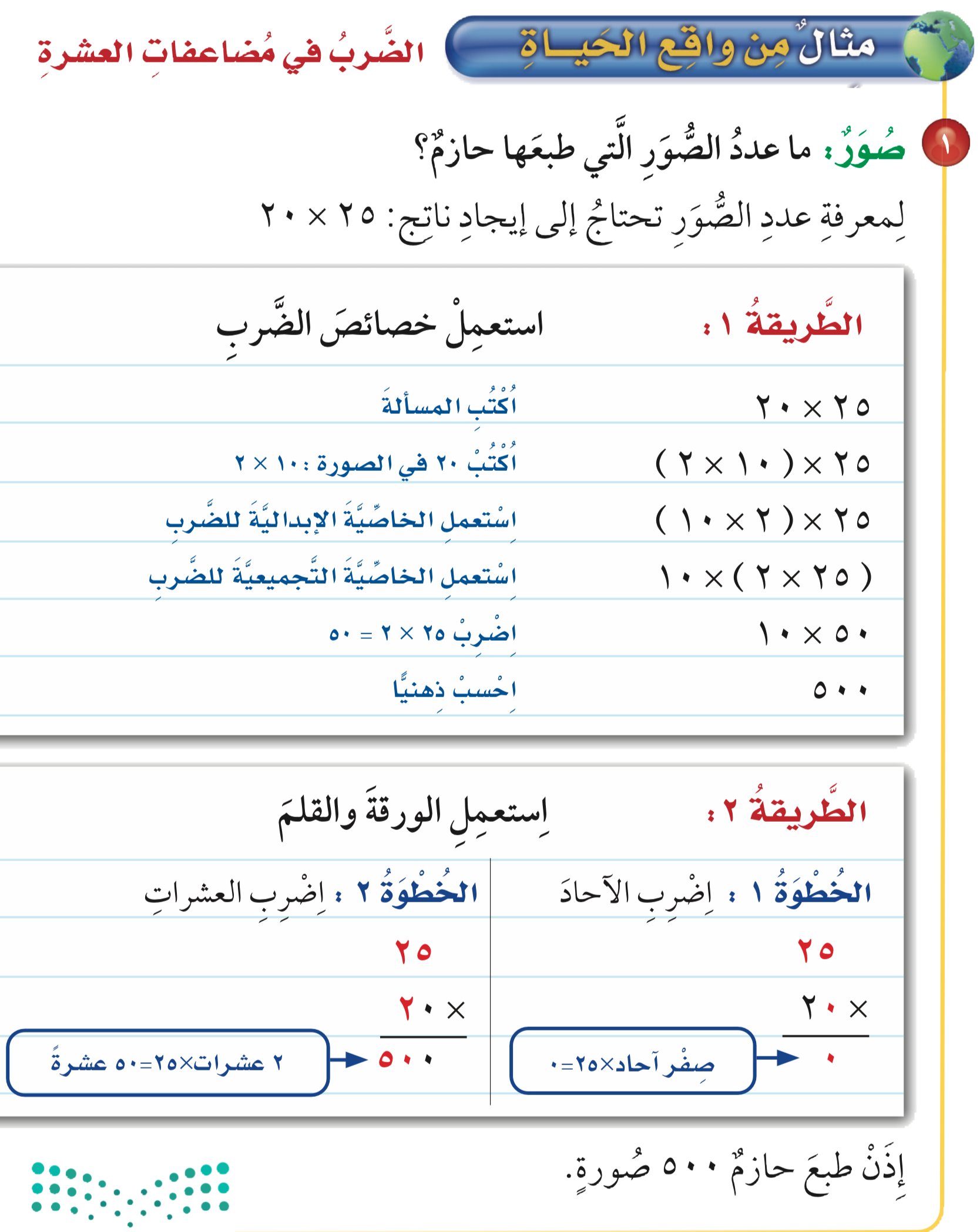 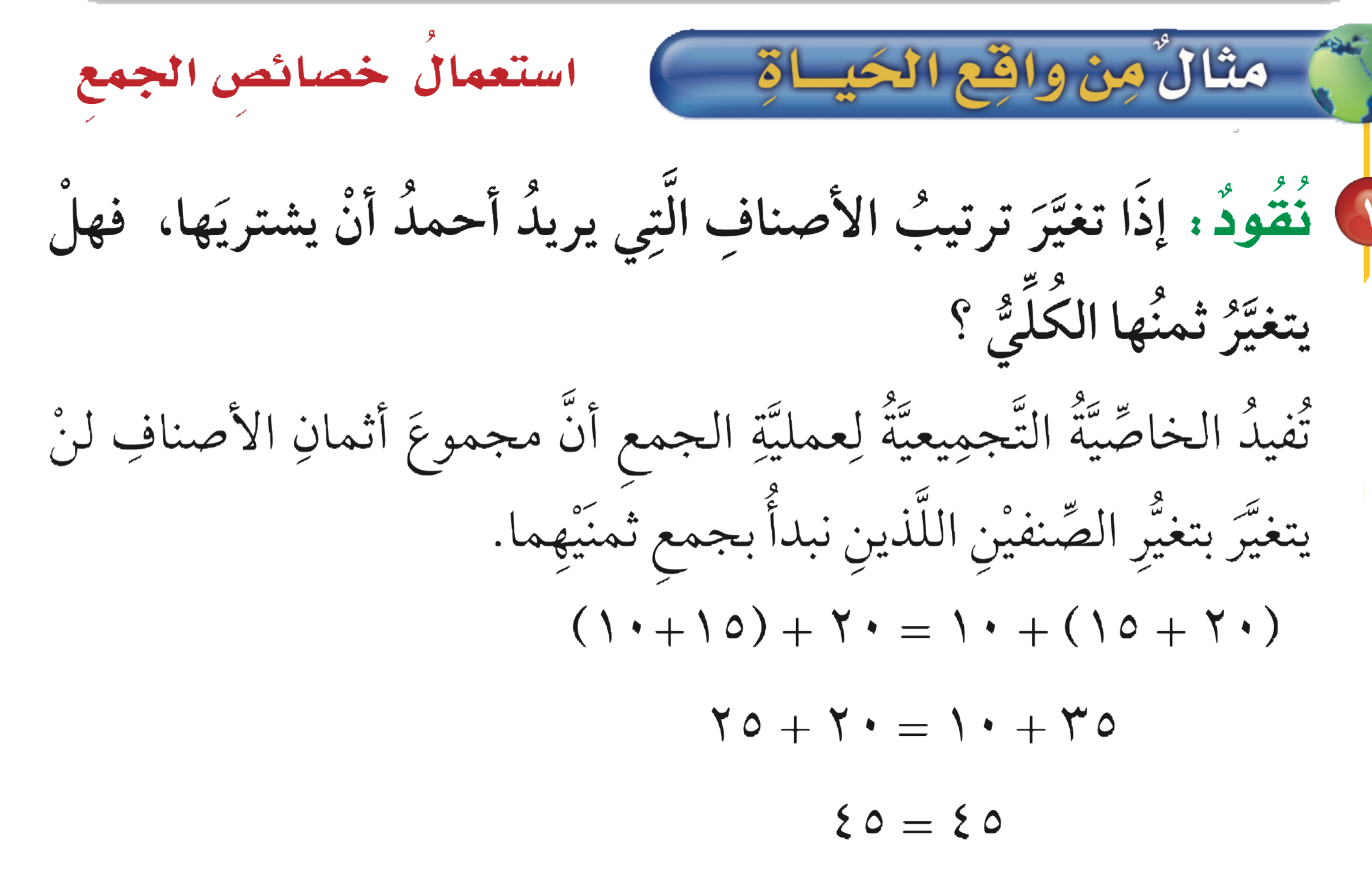 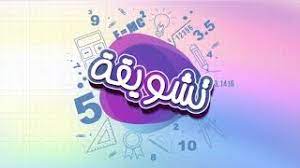 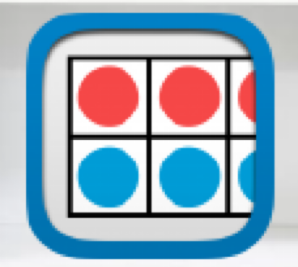 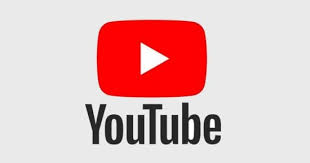 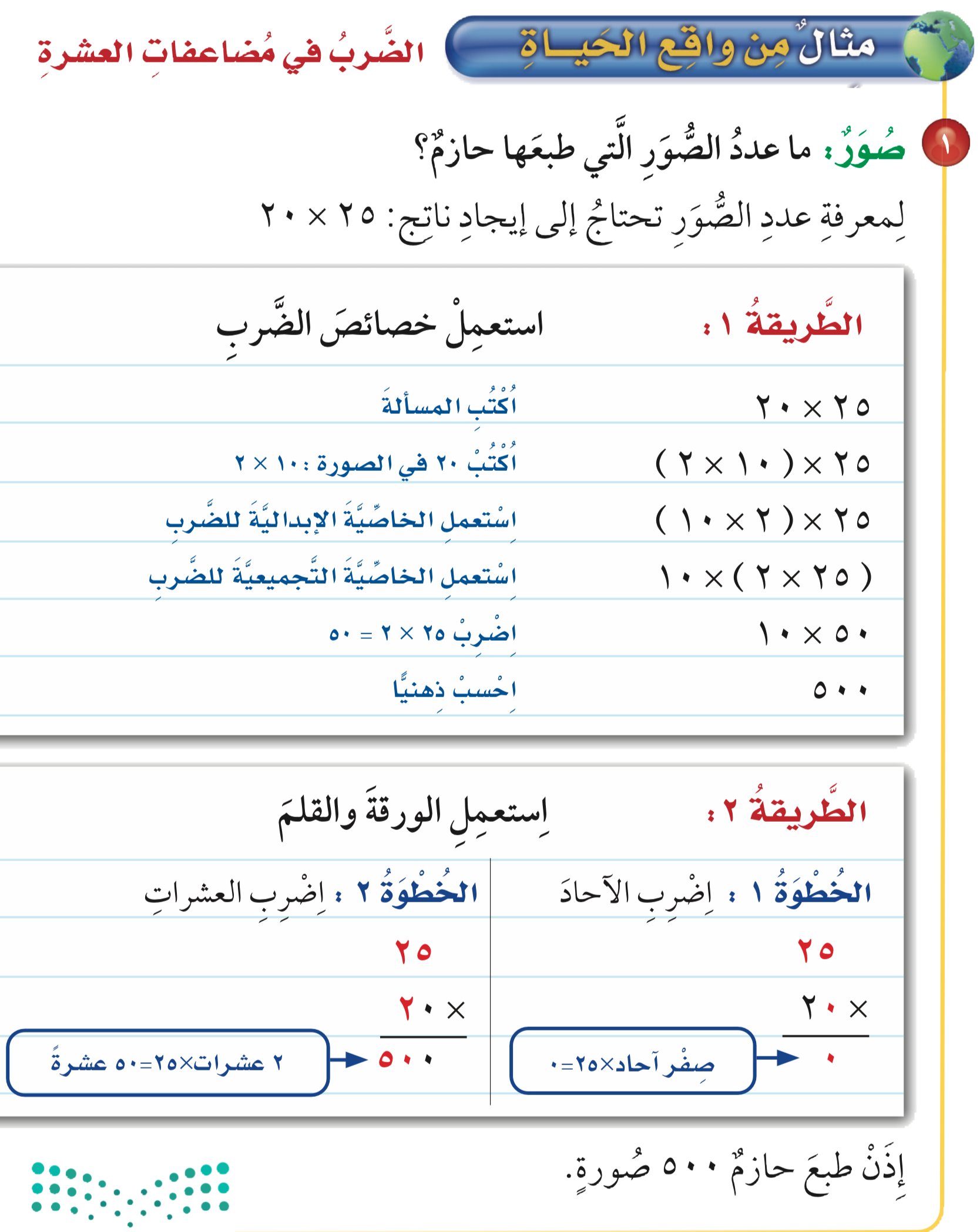 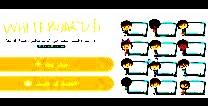 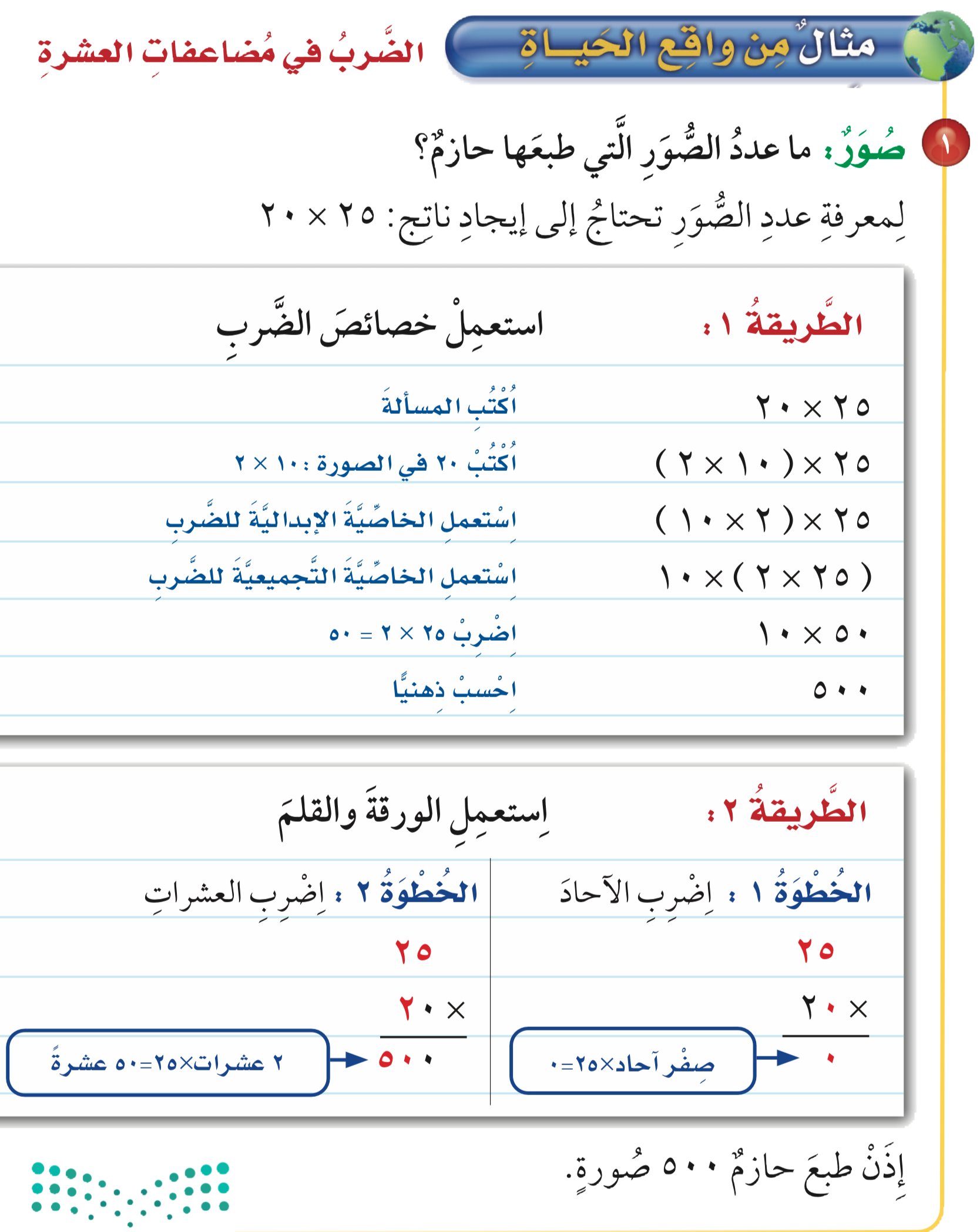 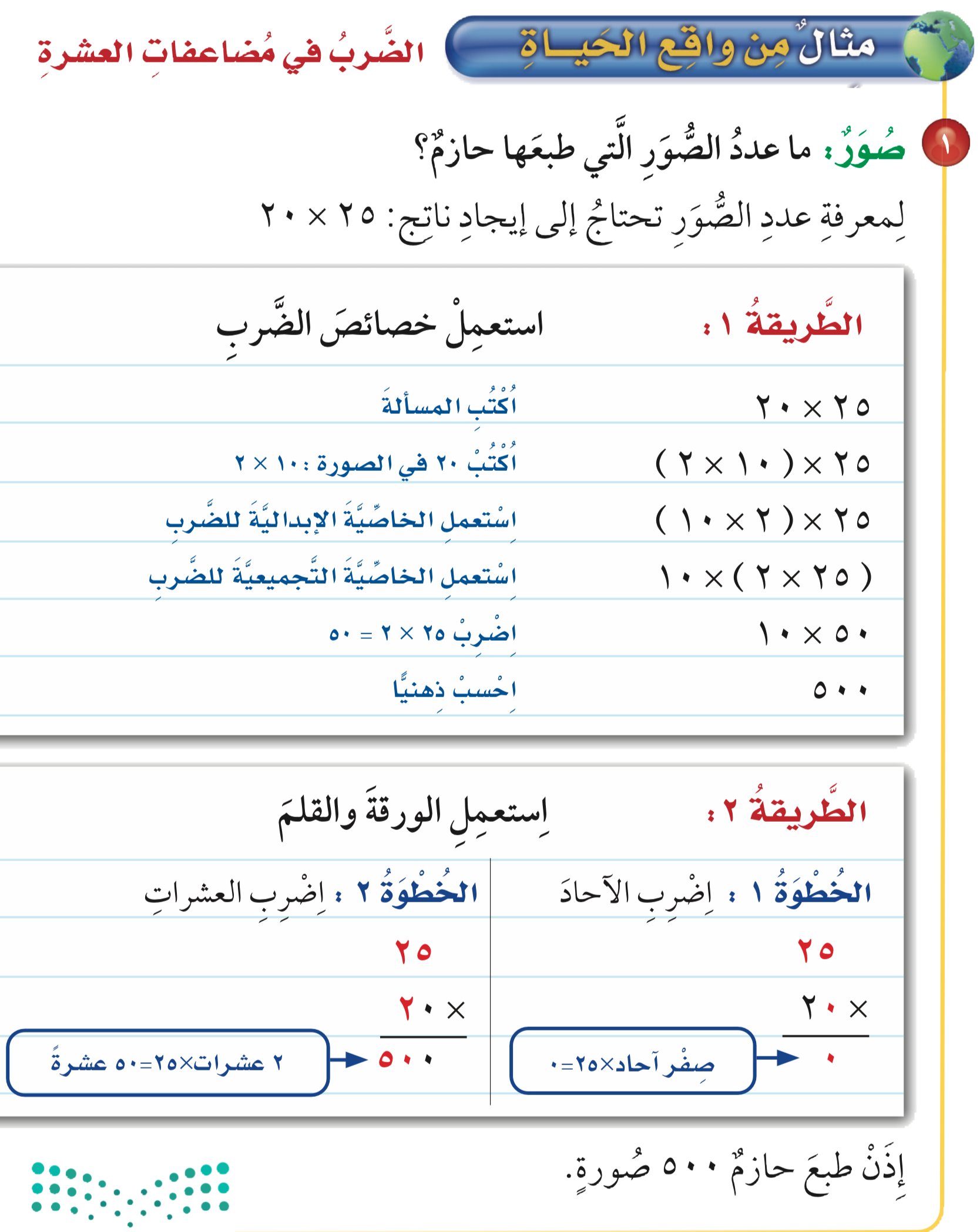 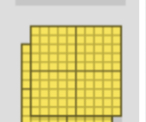 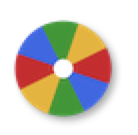 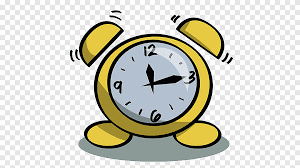 نشاط
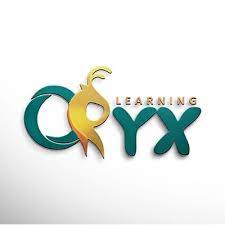 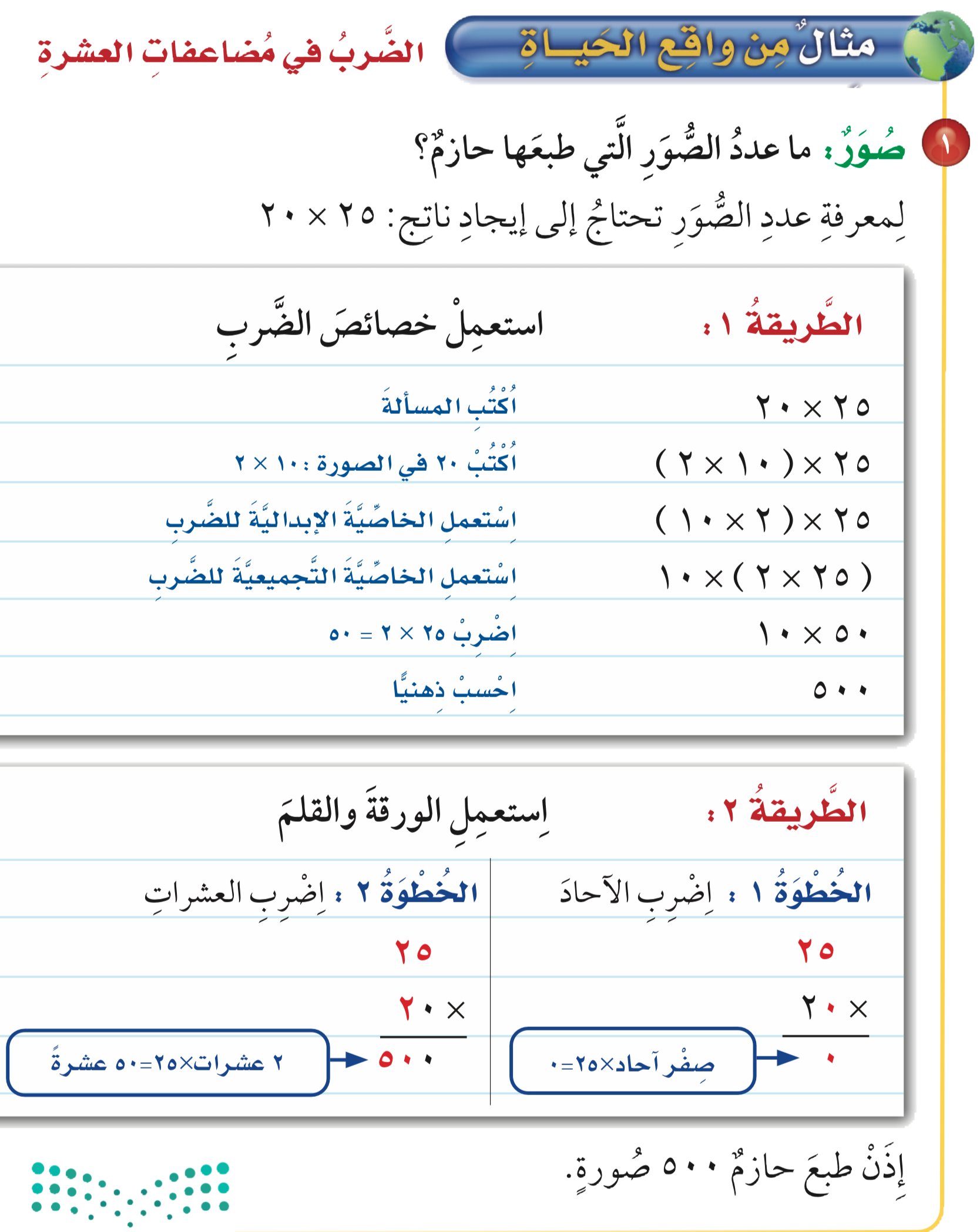 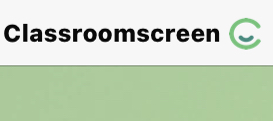 أدوات
مثال
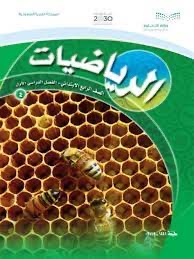 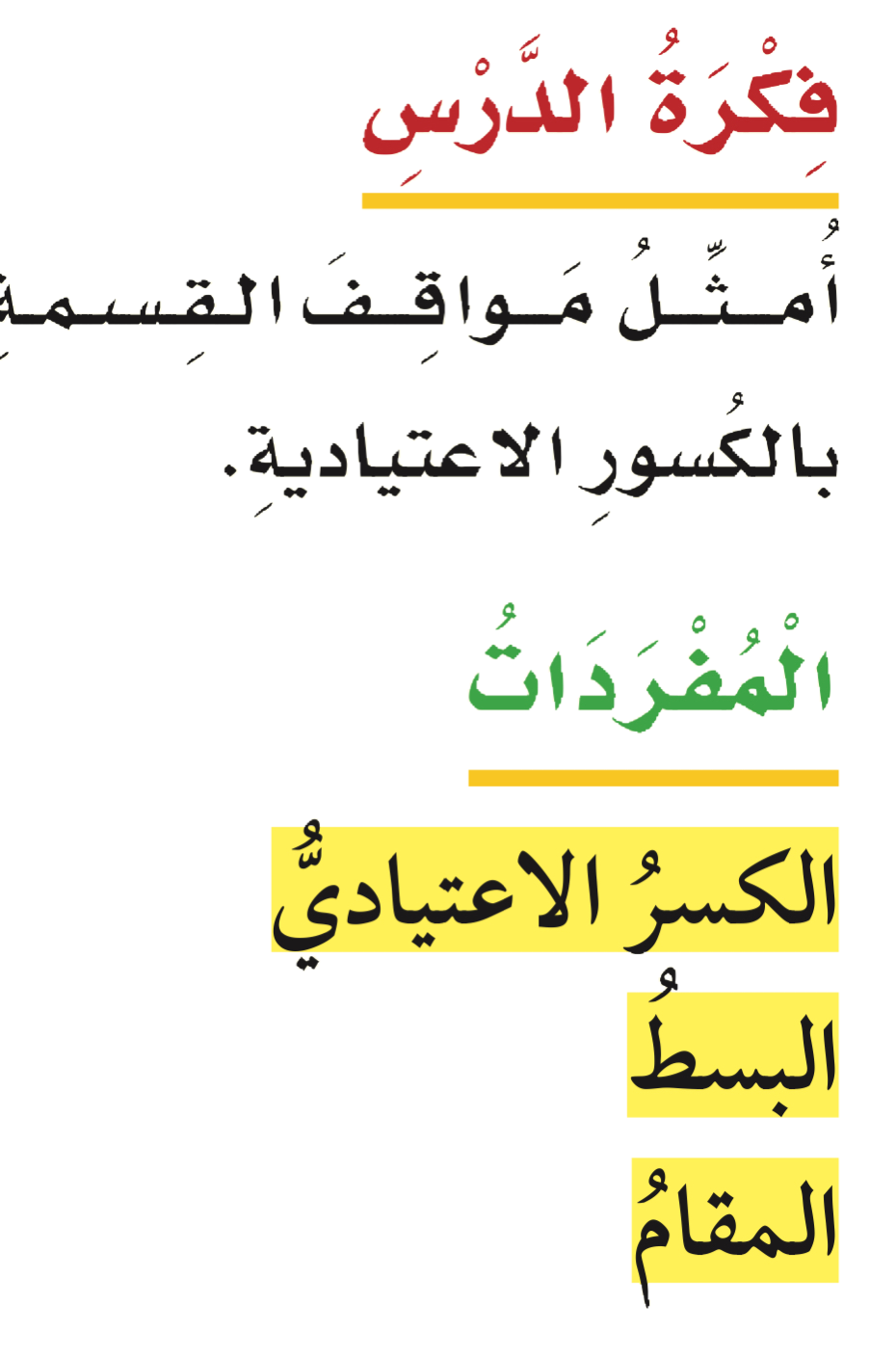 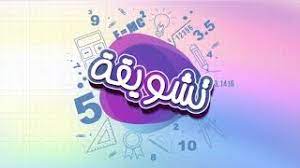 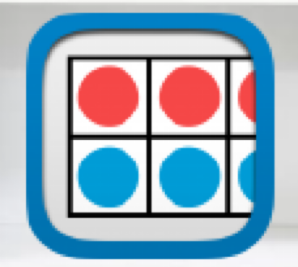 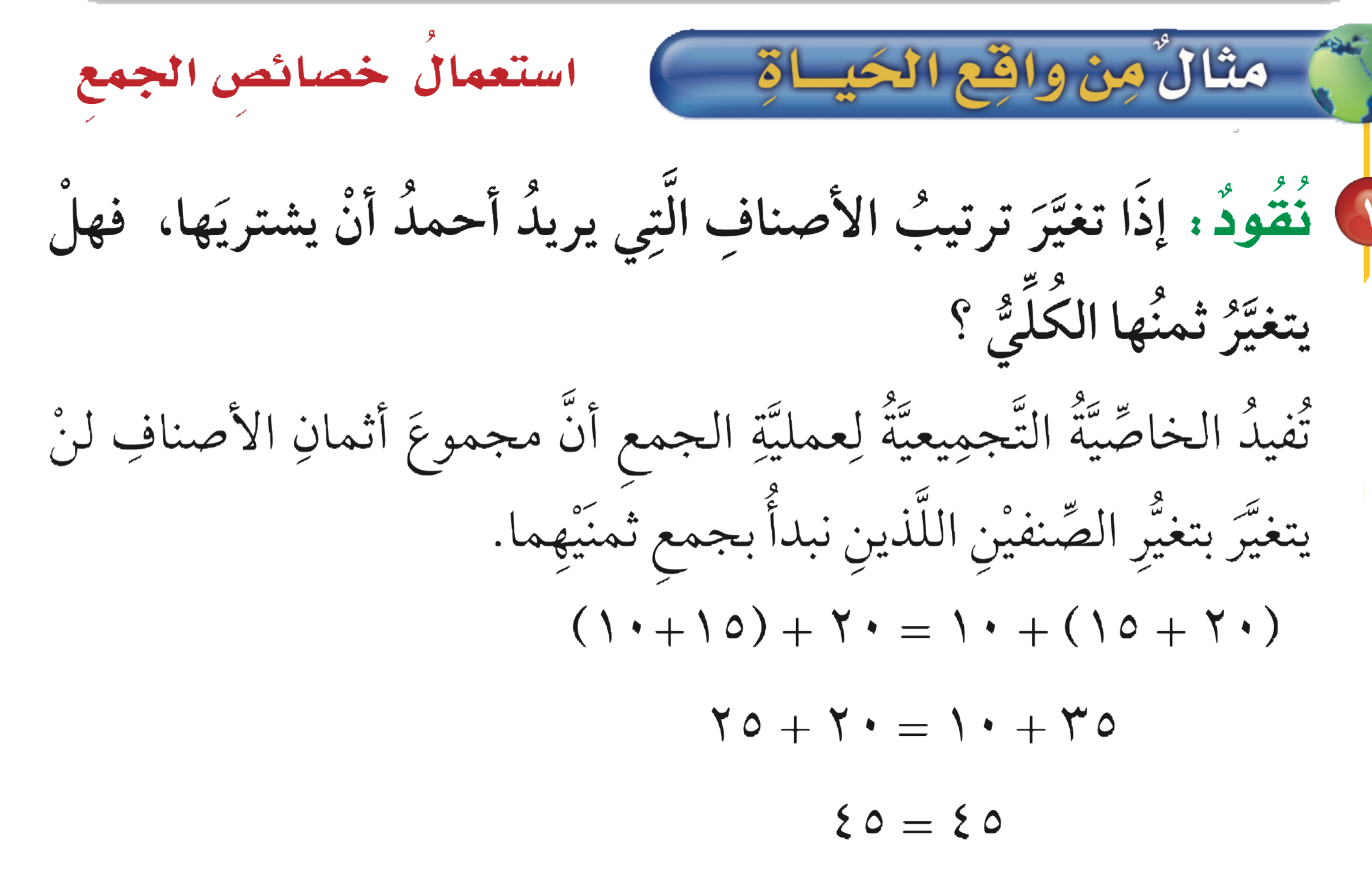 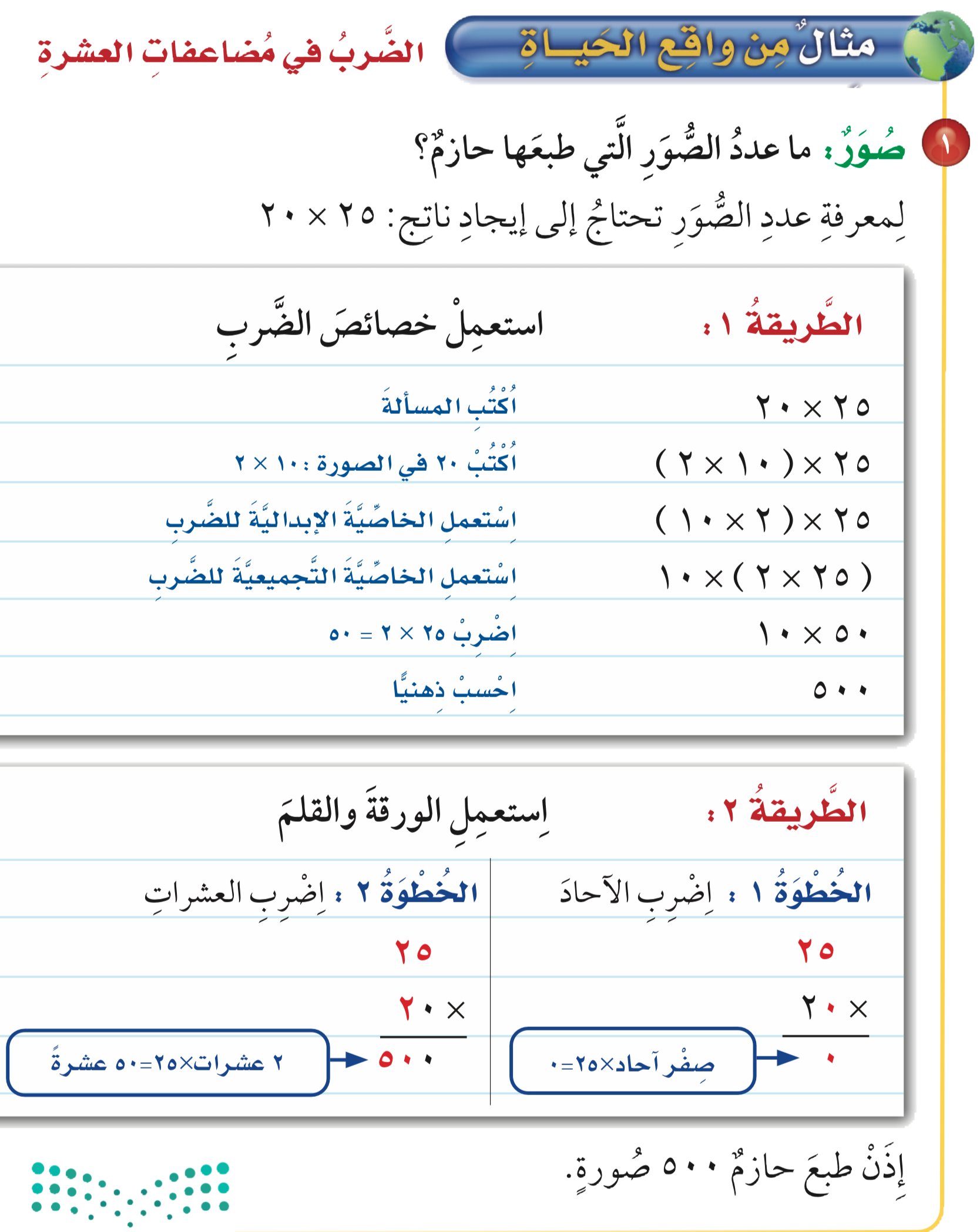 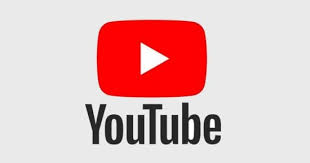 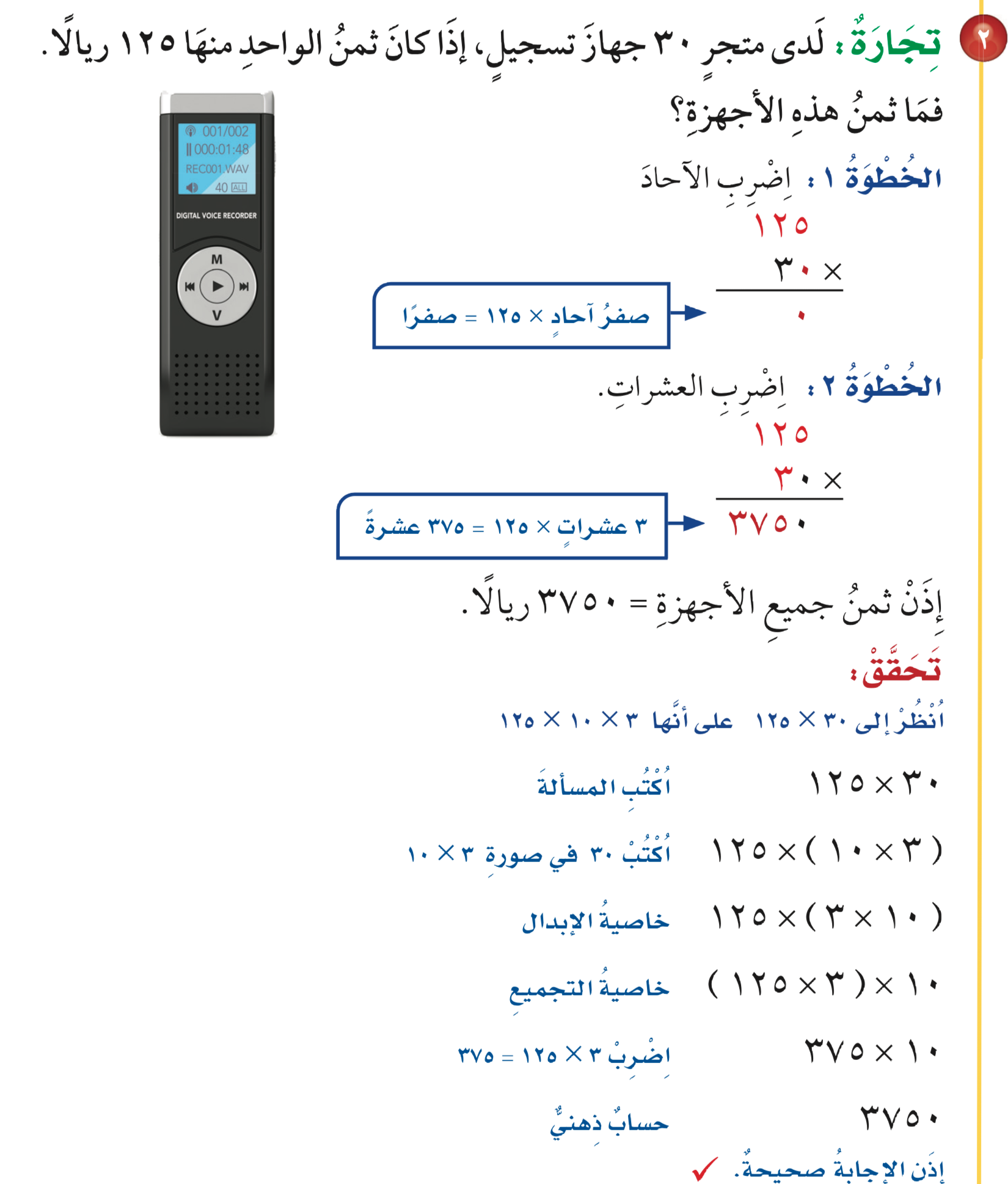 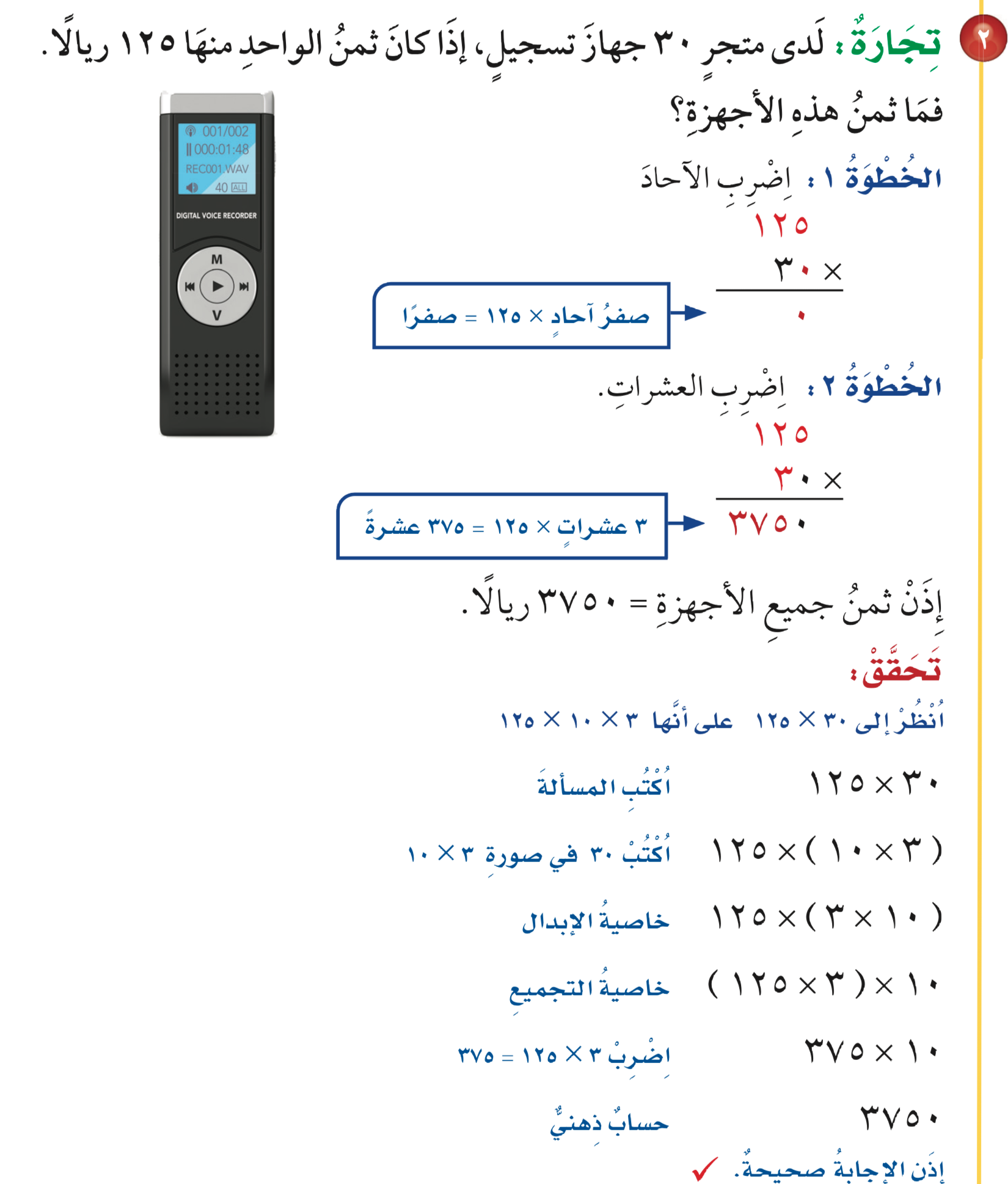 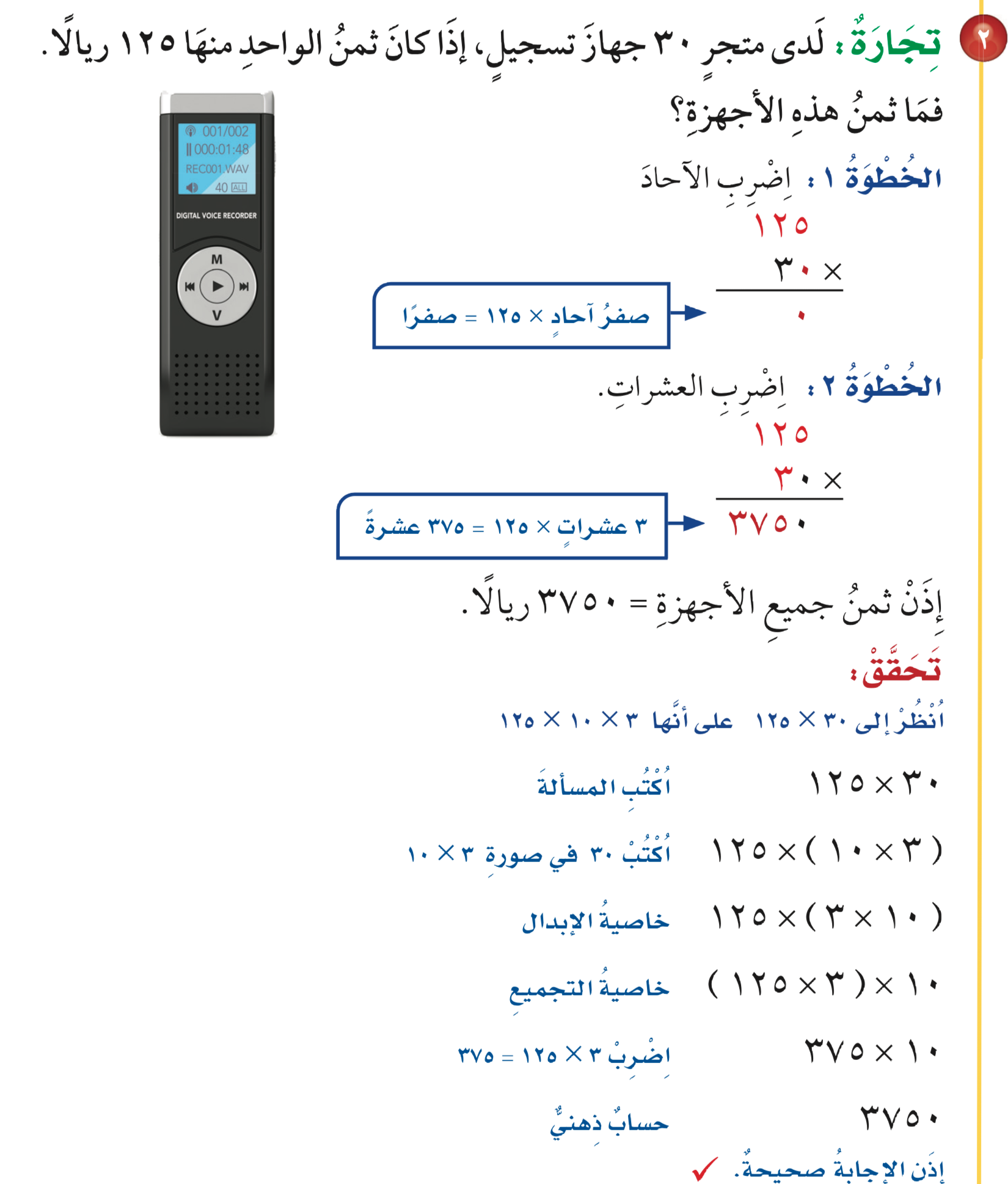 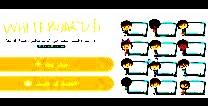 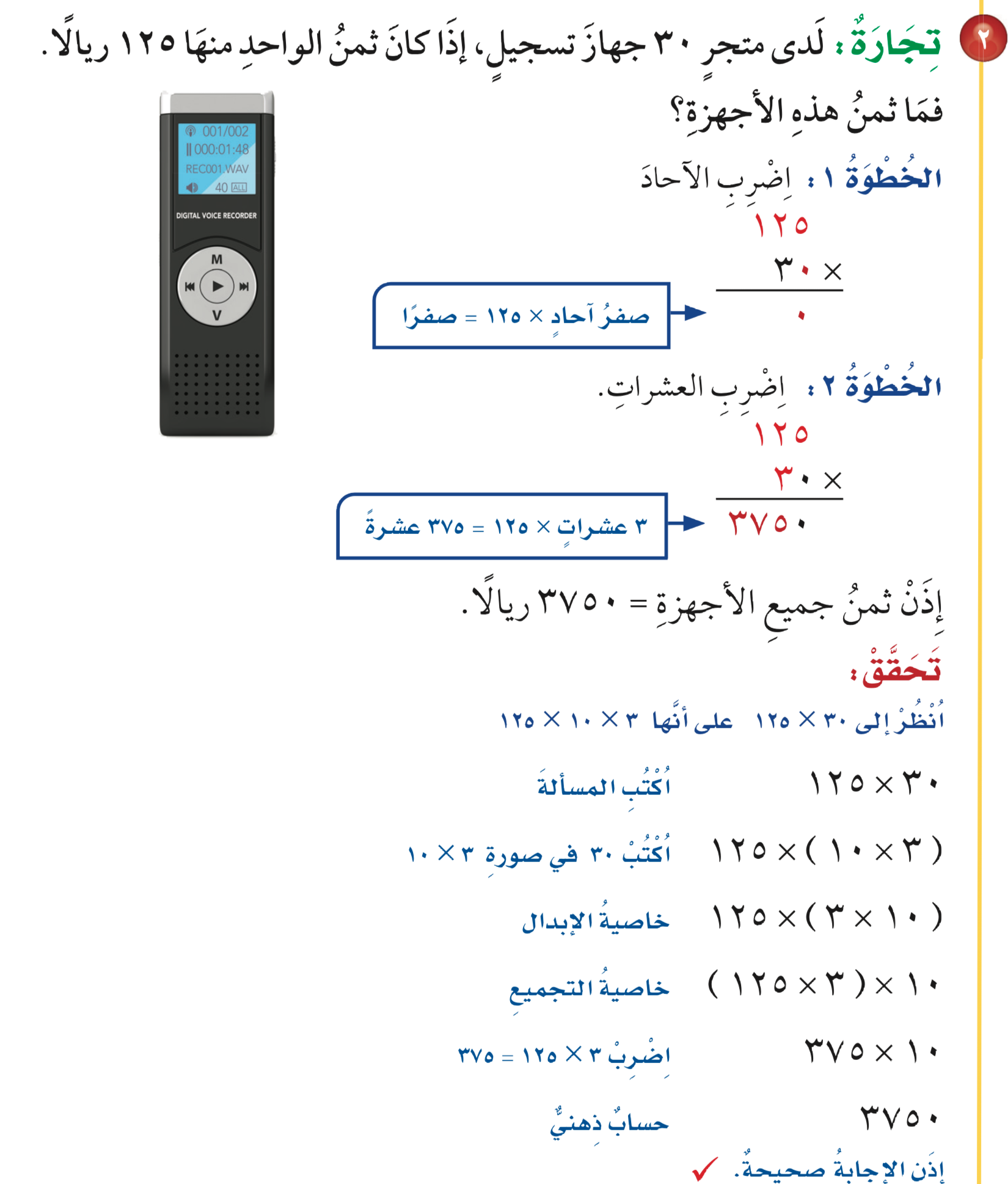 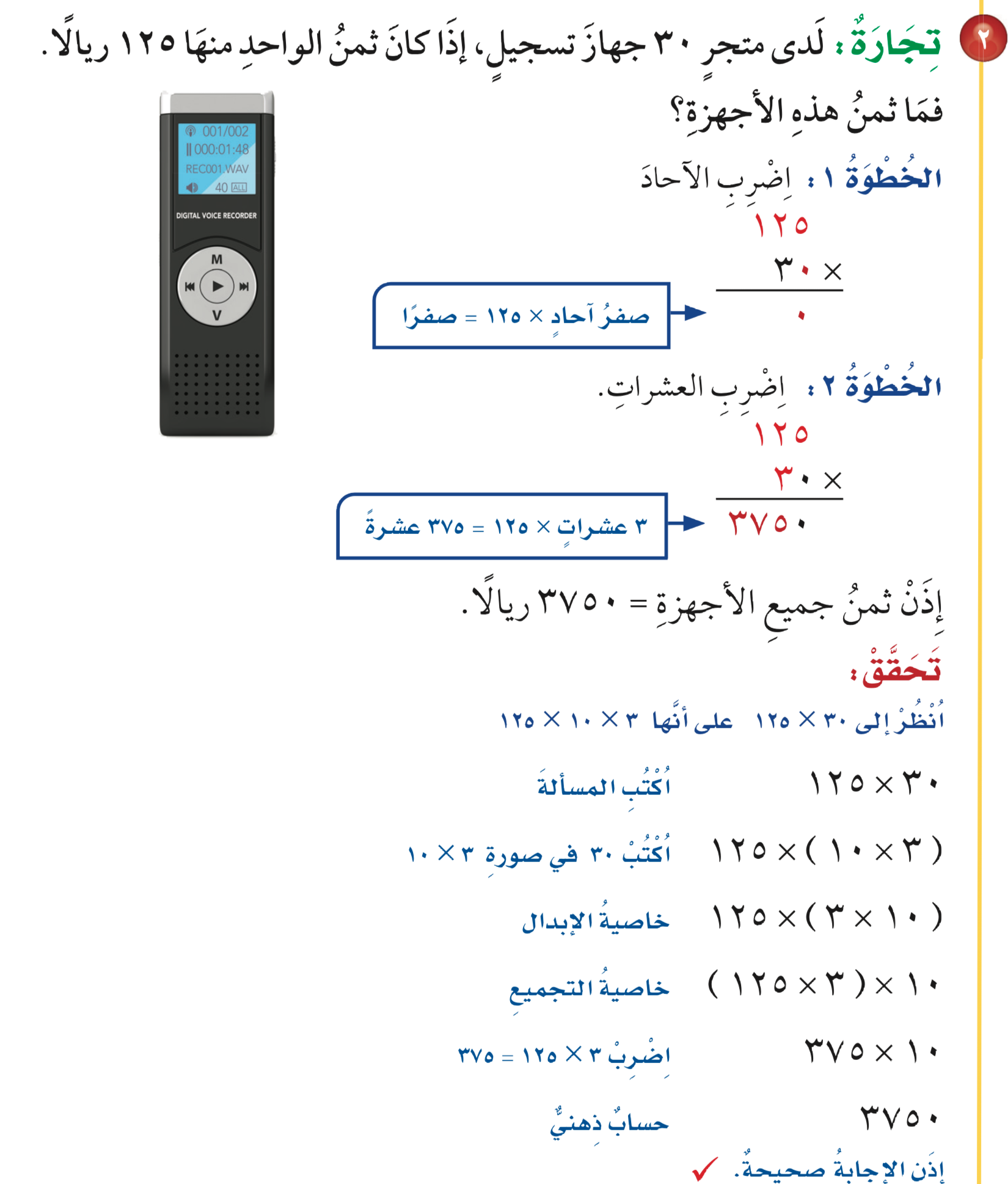 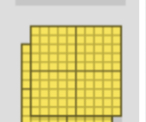 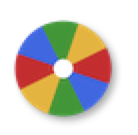 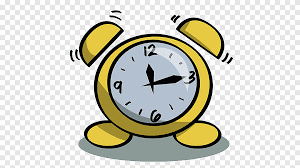 نشاط
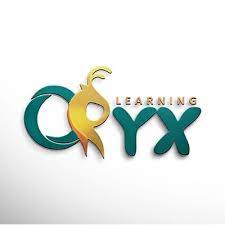 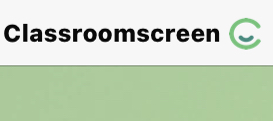 أدوات
الحل
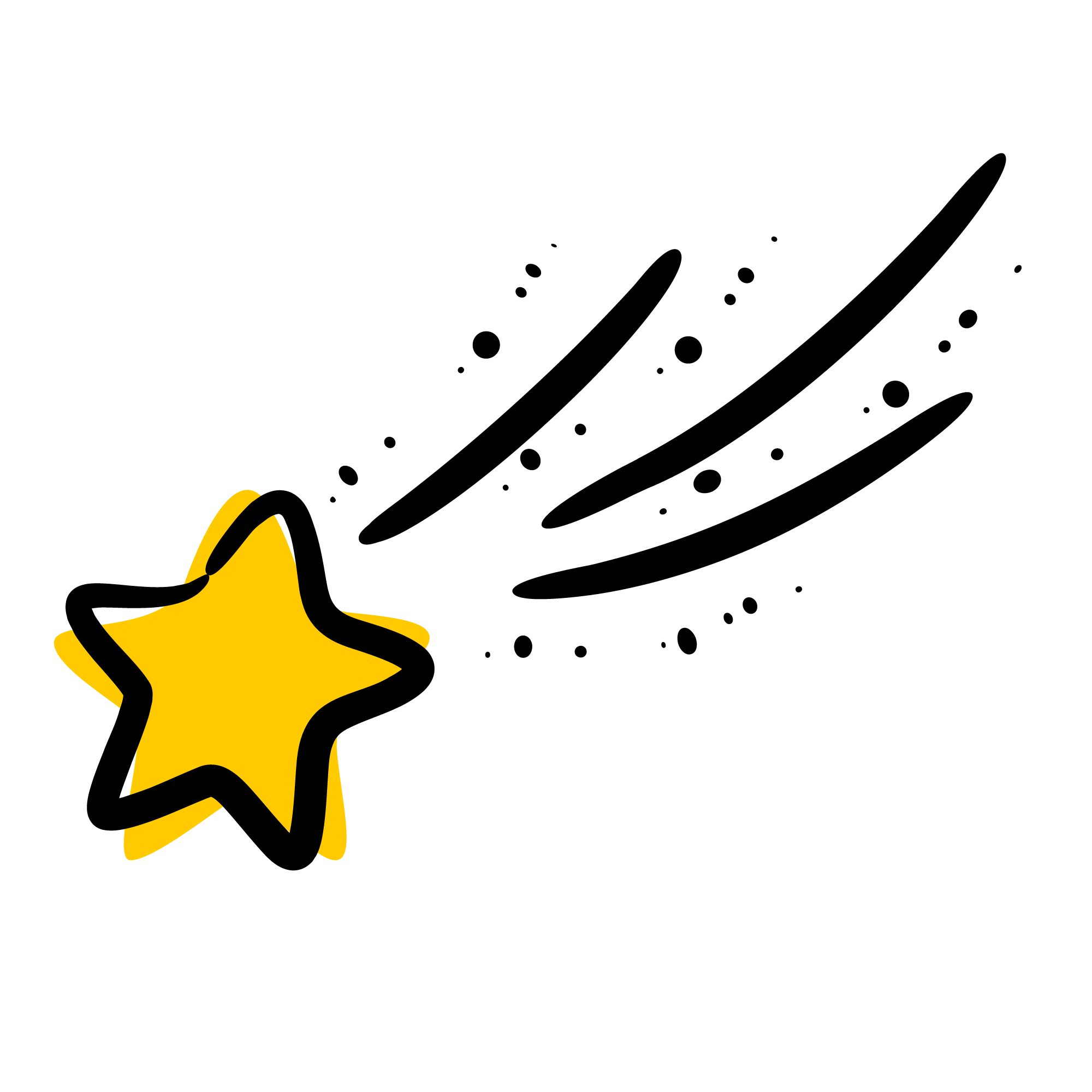 تـــــــأكد
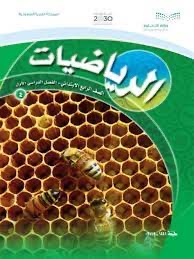 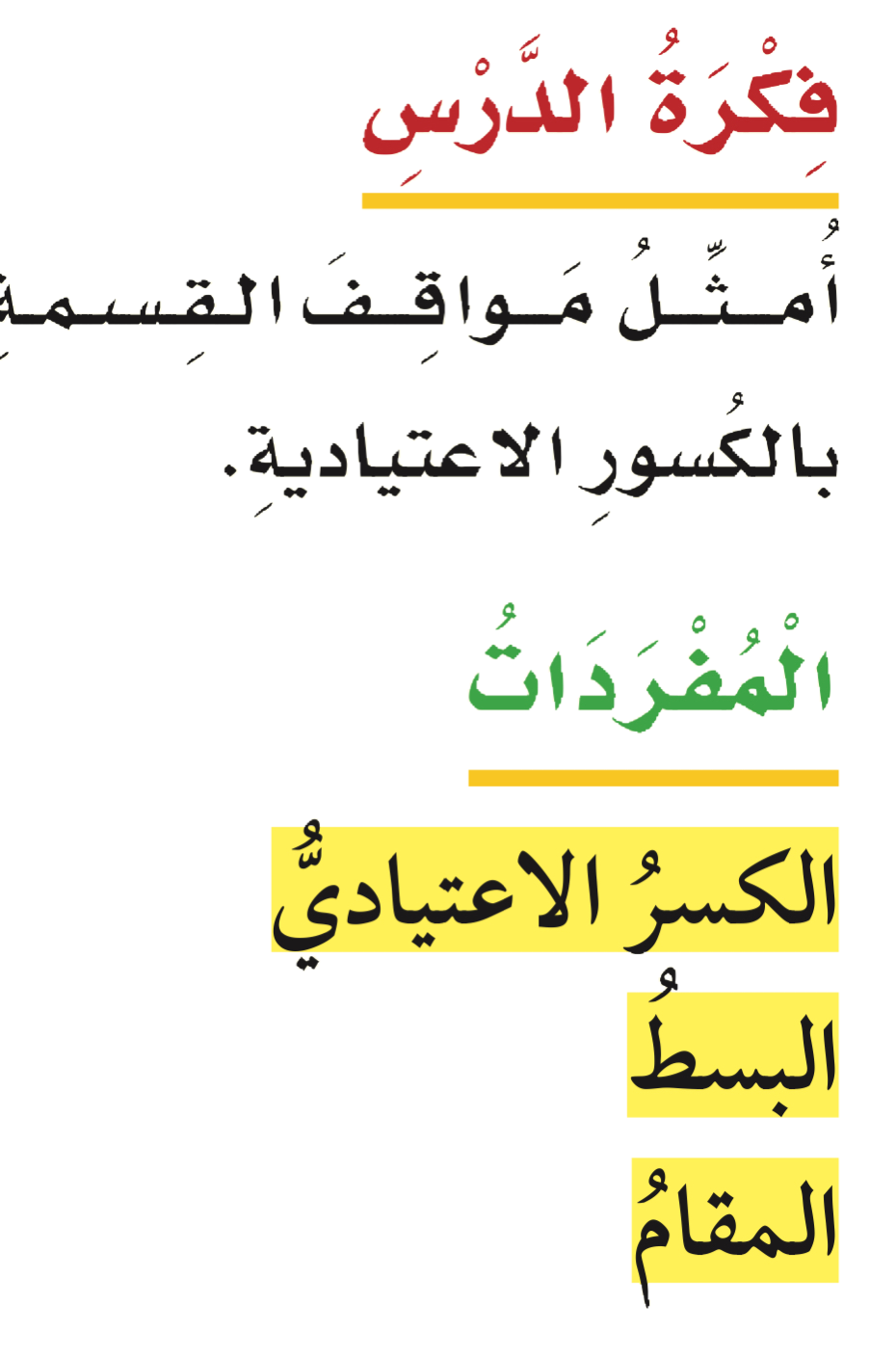 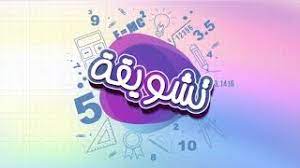 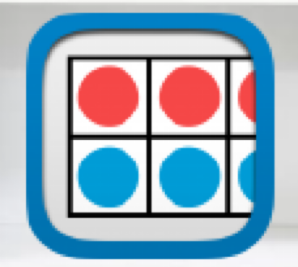 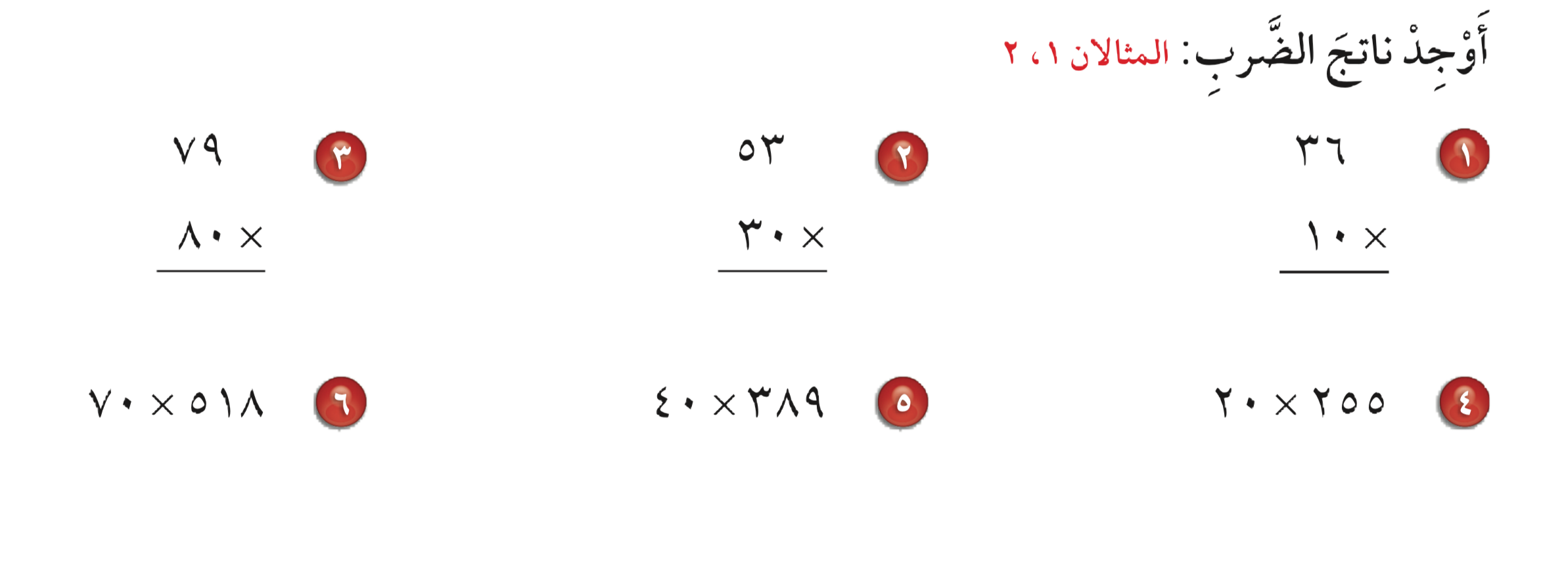 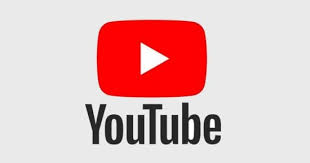 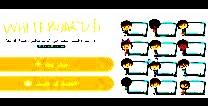 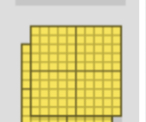 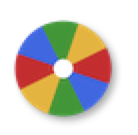 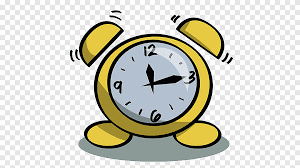 نشاط
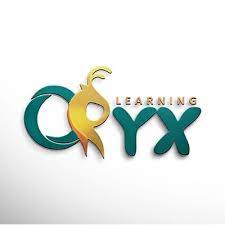 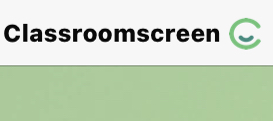 أدوات
تـــــــأكد
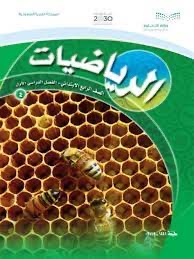 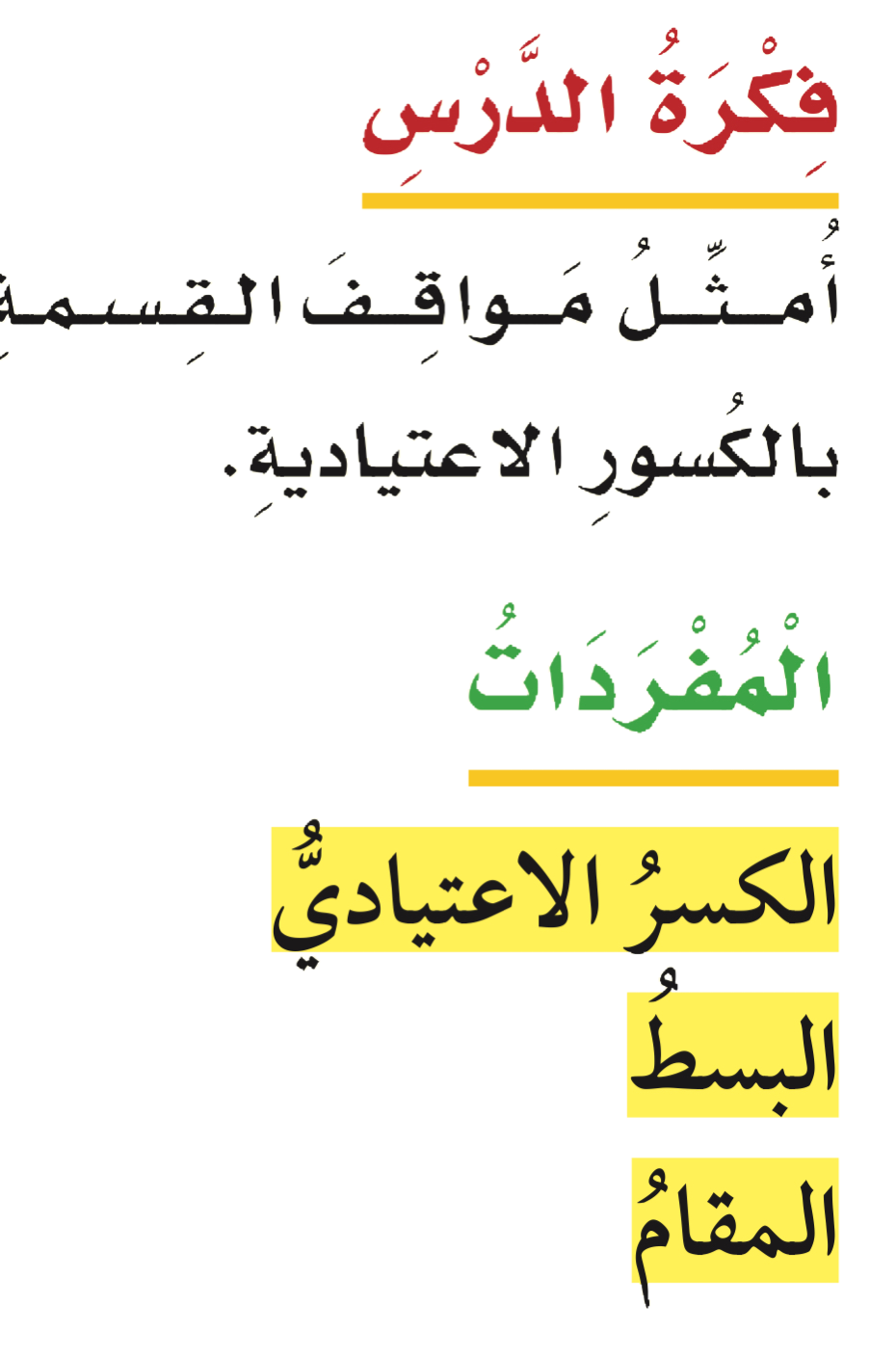 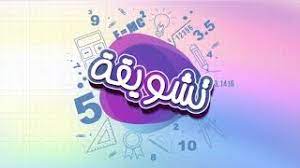 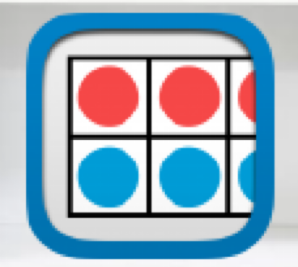 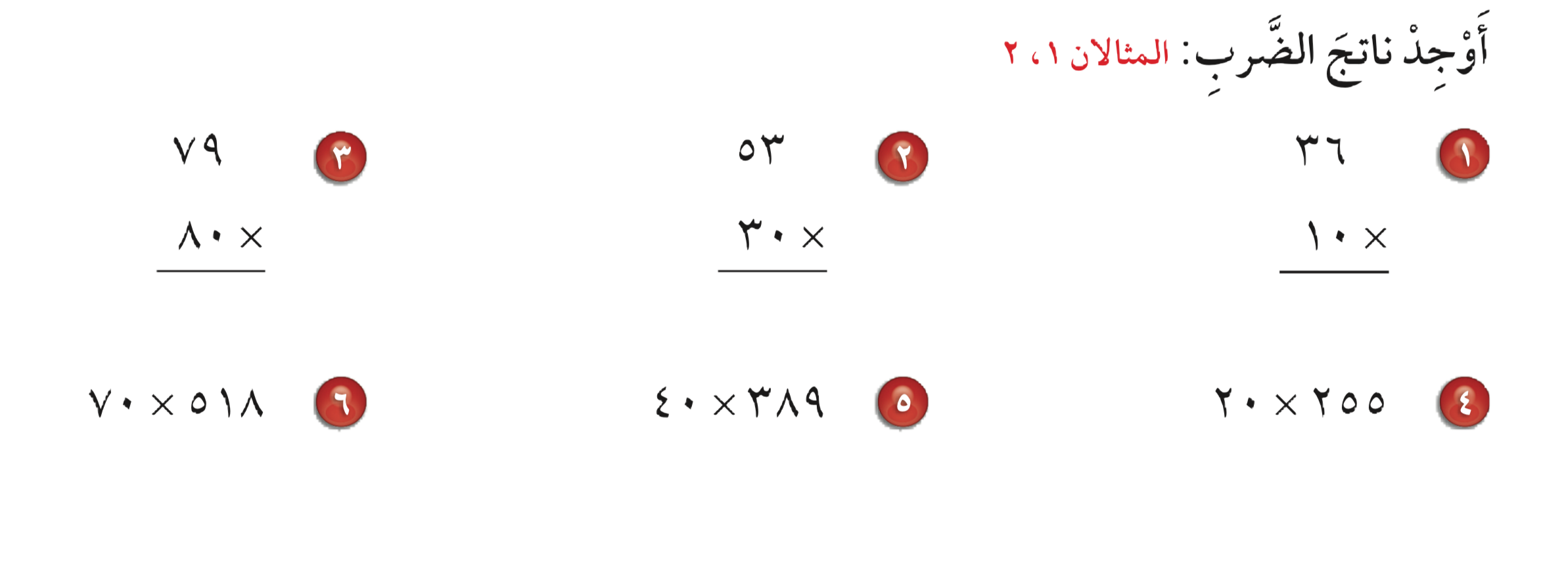 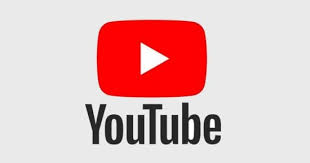 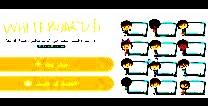 ٦٣٢٠
١٥٩٠
٣٦٠
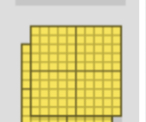 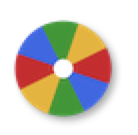 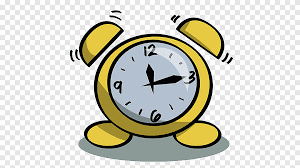 نشاط
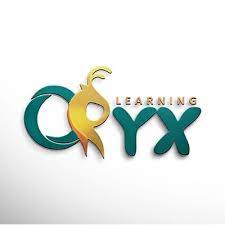 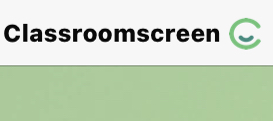 أدوات
الحل
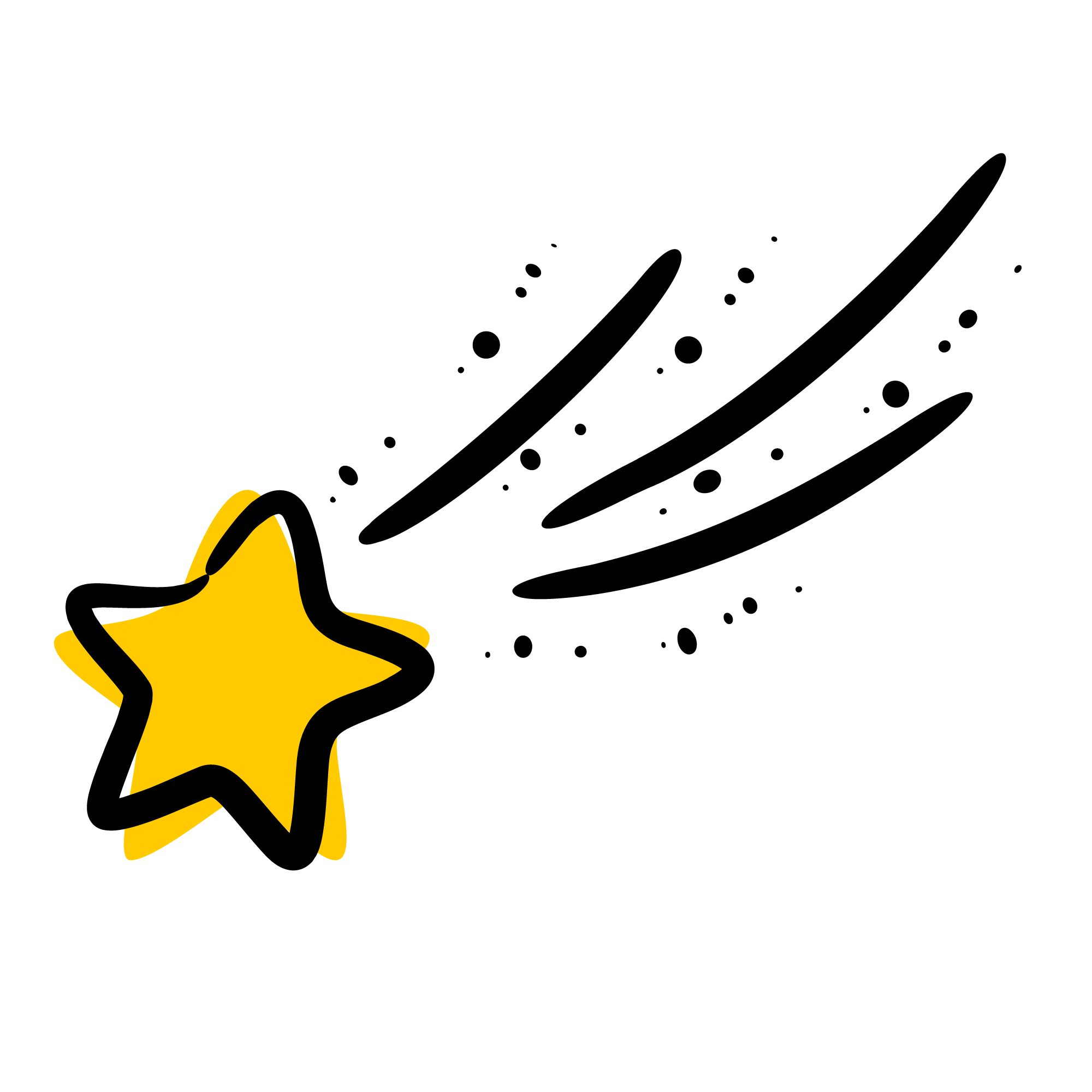 تـــــــأكد
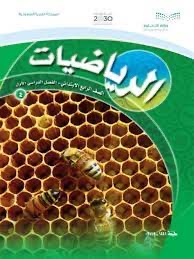 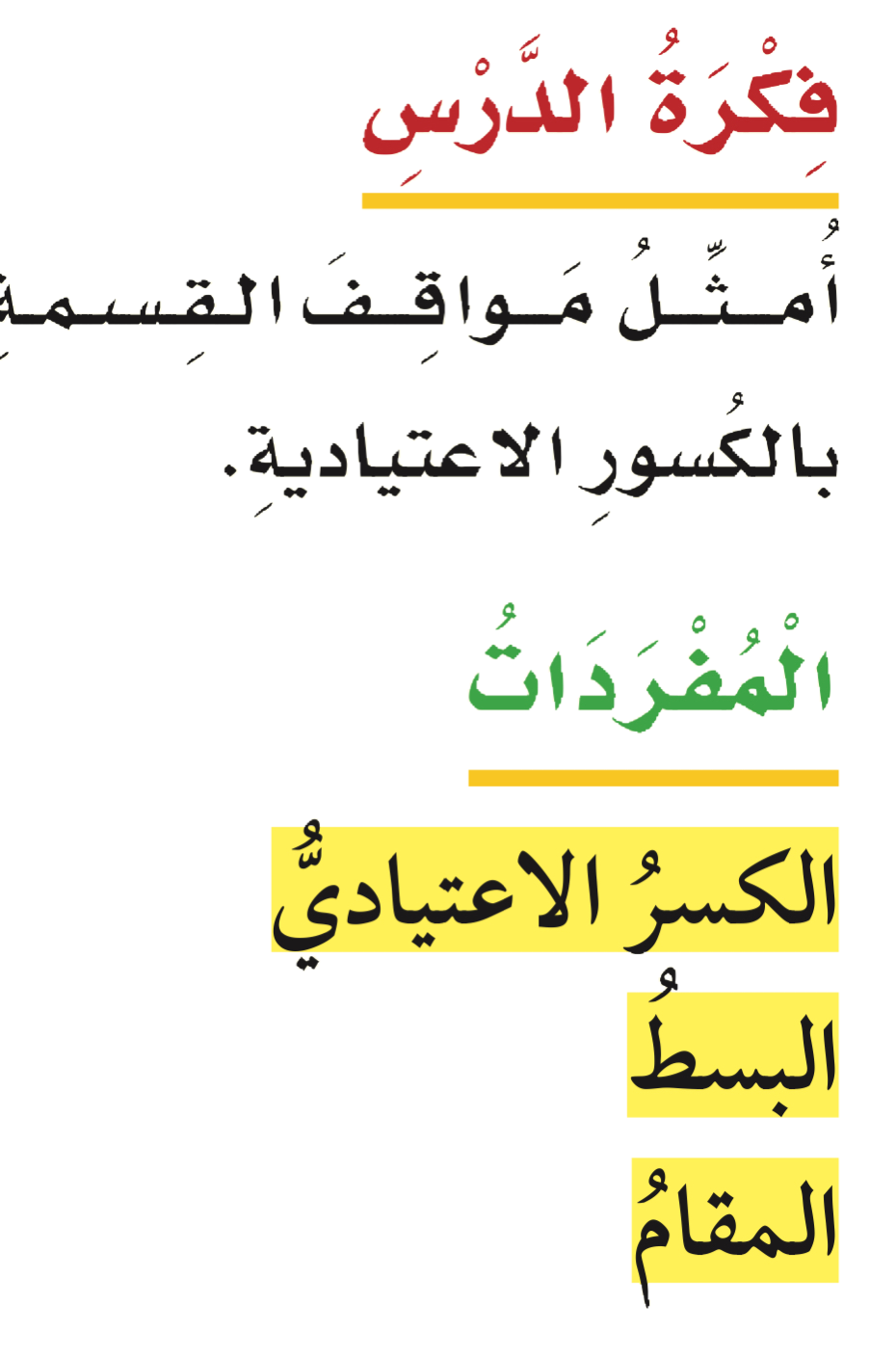 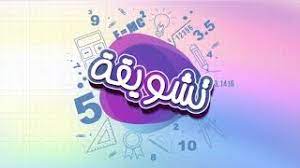 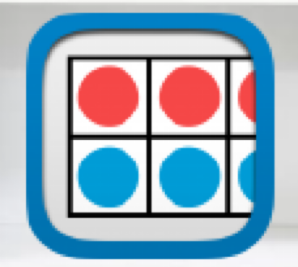 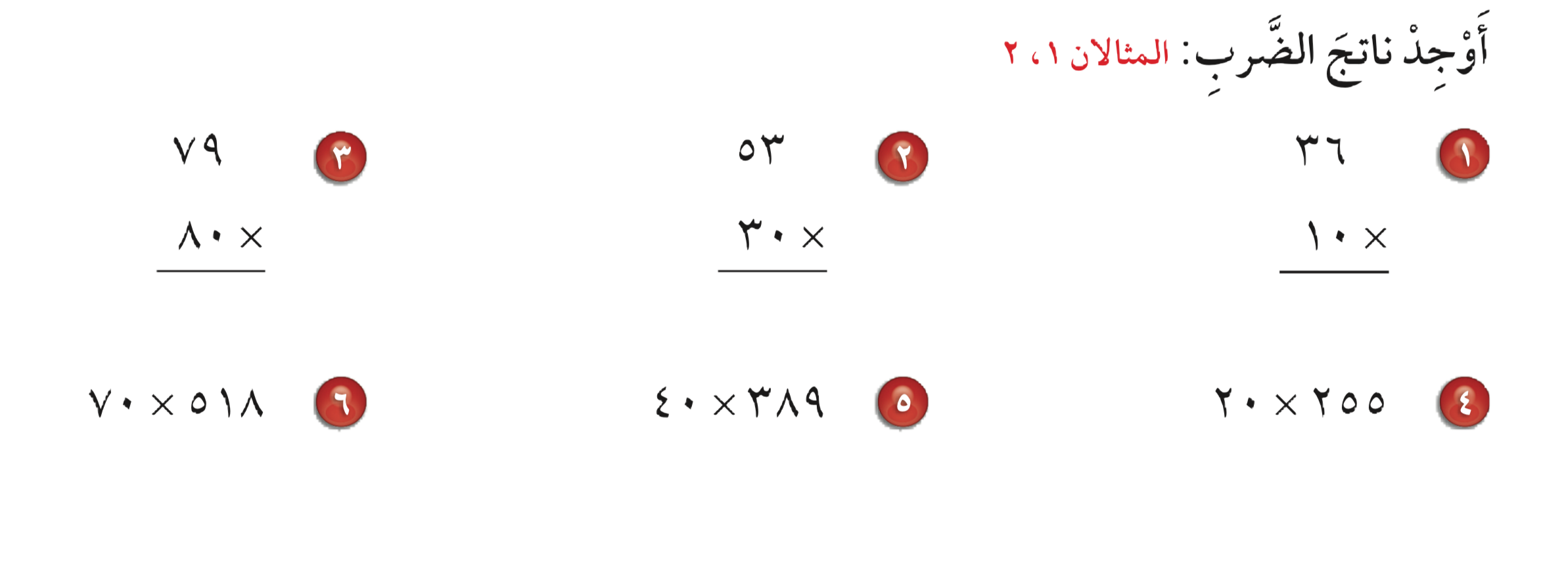 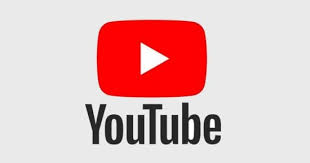 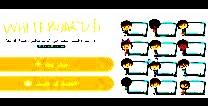 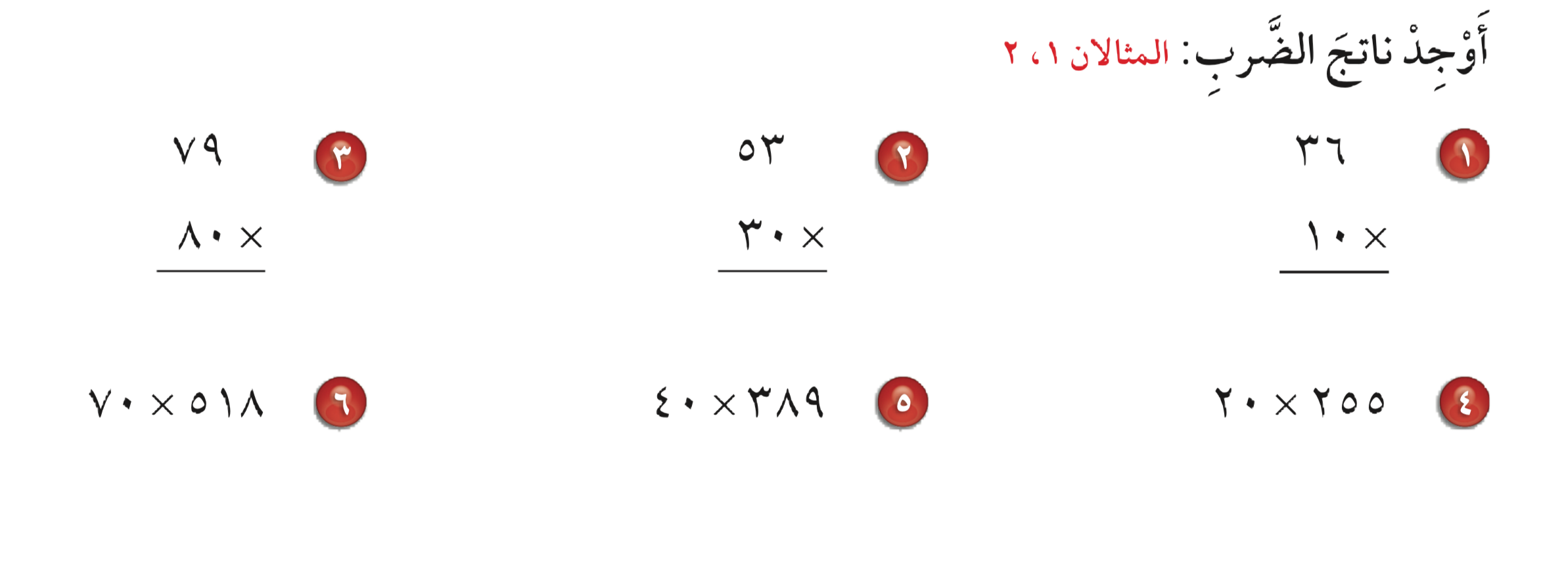 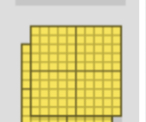 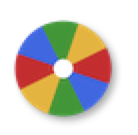 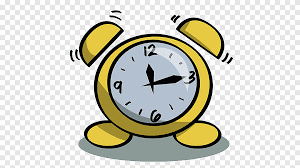 نشاط
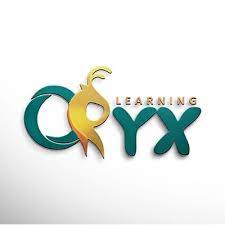 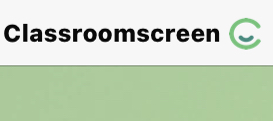 أدوات
تـــــــأكد
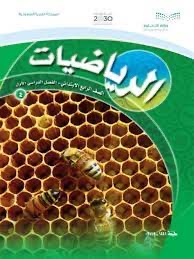 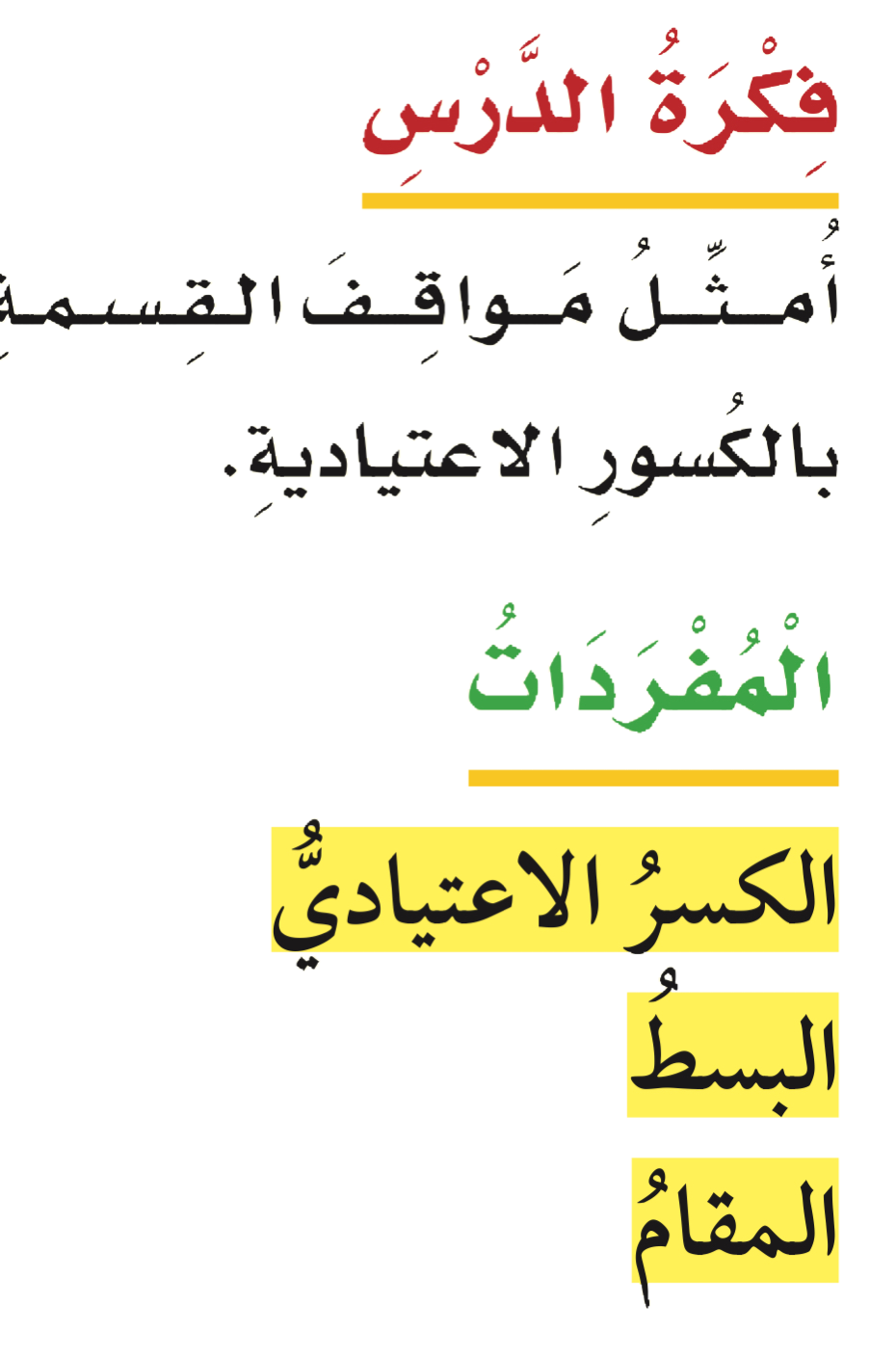 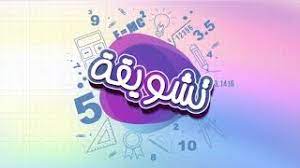 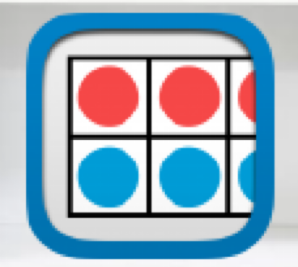 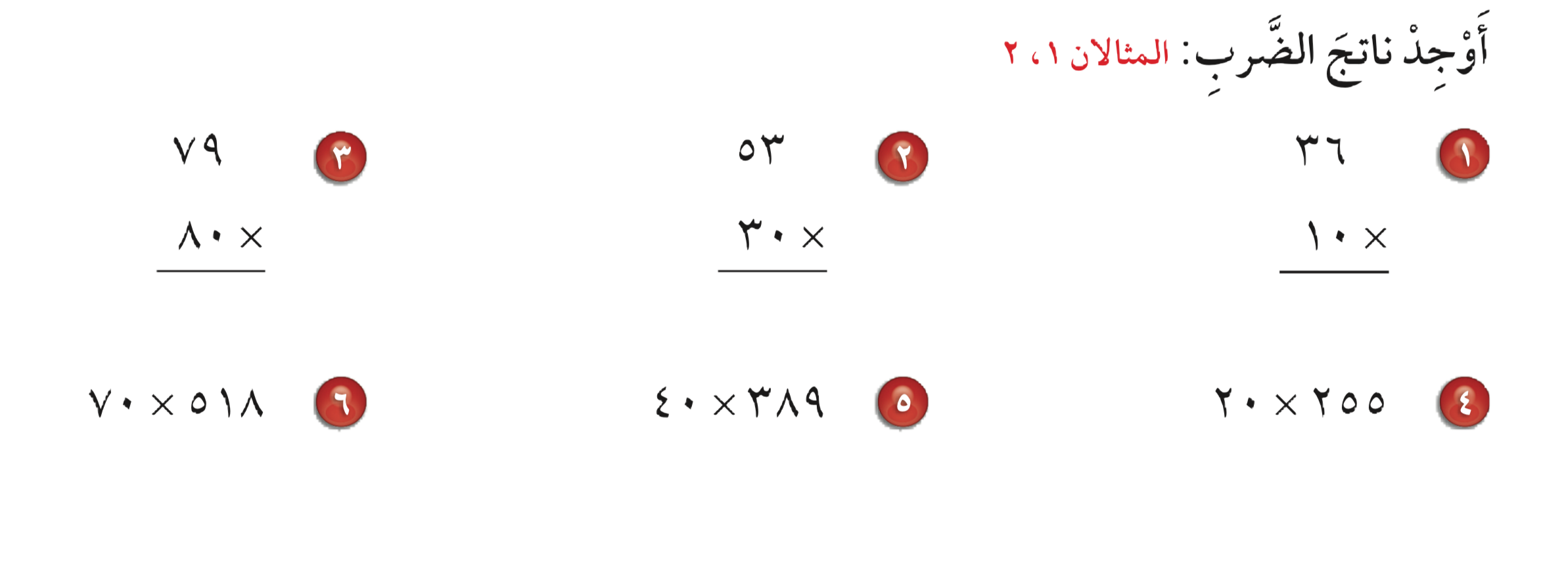 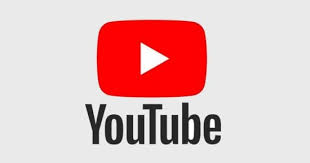 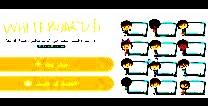 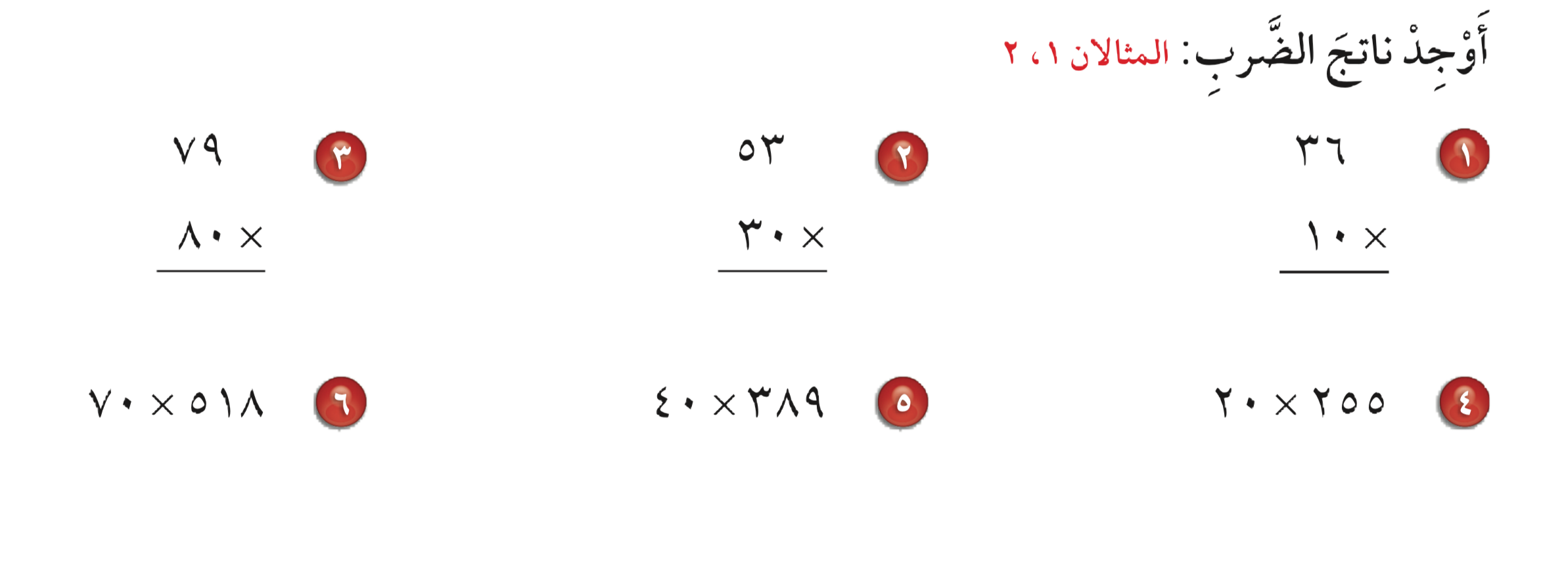 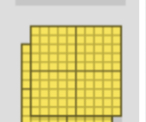 ١٥٥٦٠
٥١٠٠
٣٦٢٦٠
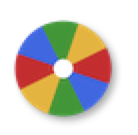 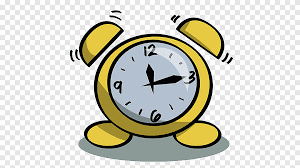 نشاط
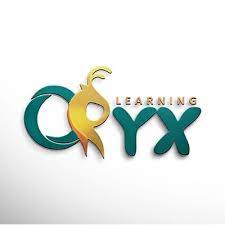 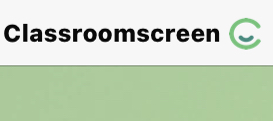 أدوات
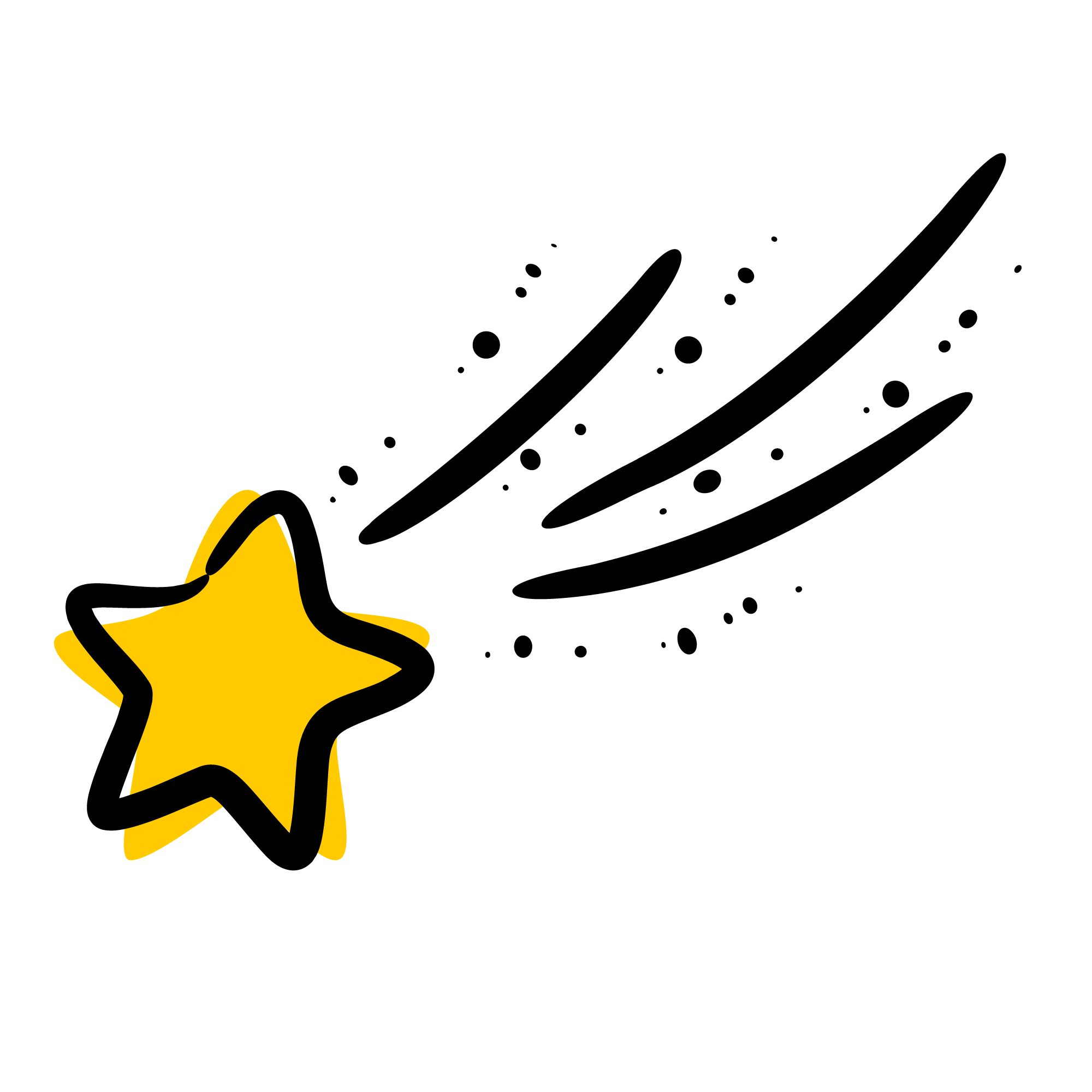 تـــــــأكد
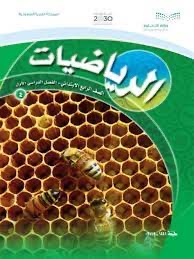 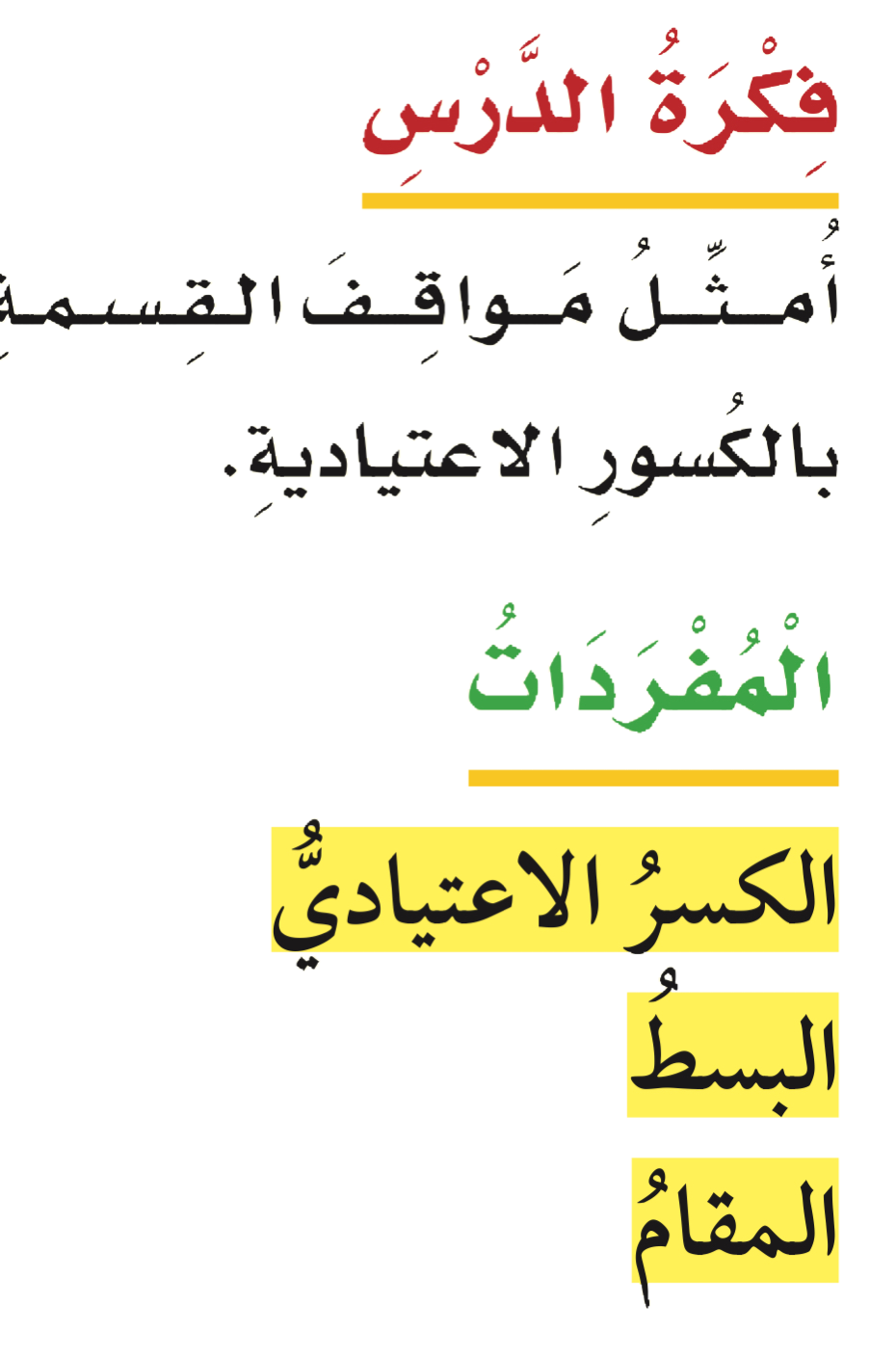 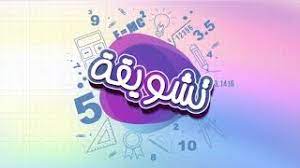 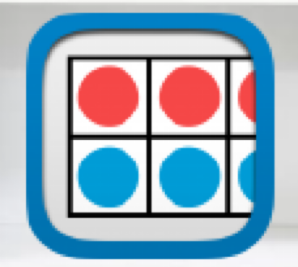 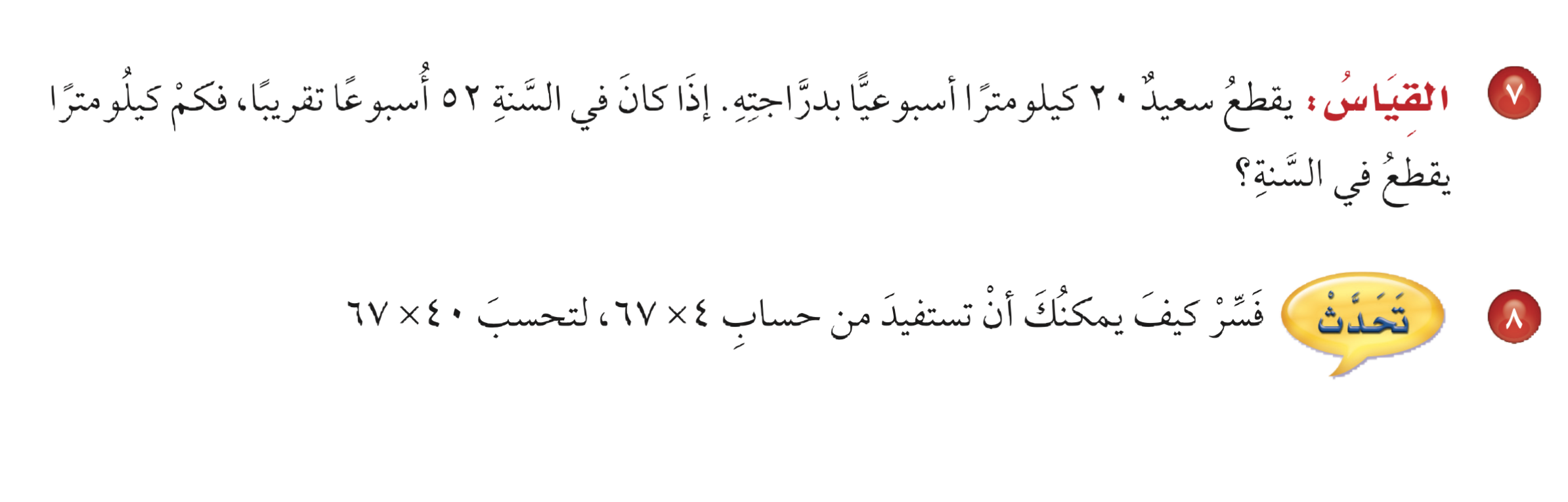 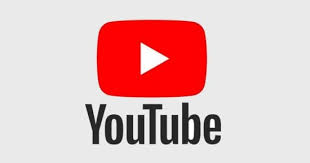 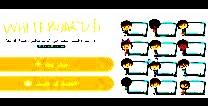 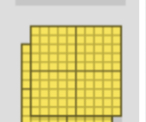 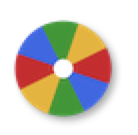 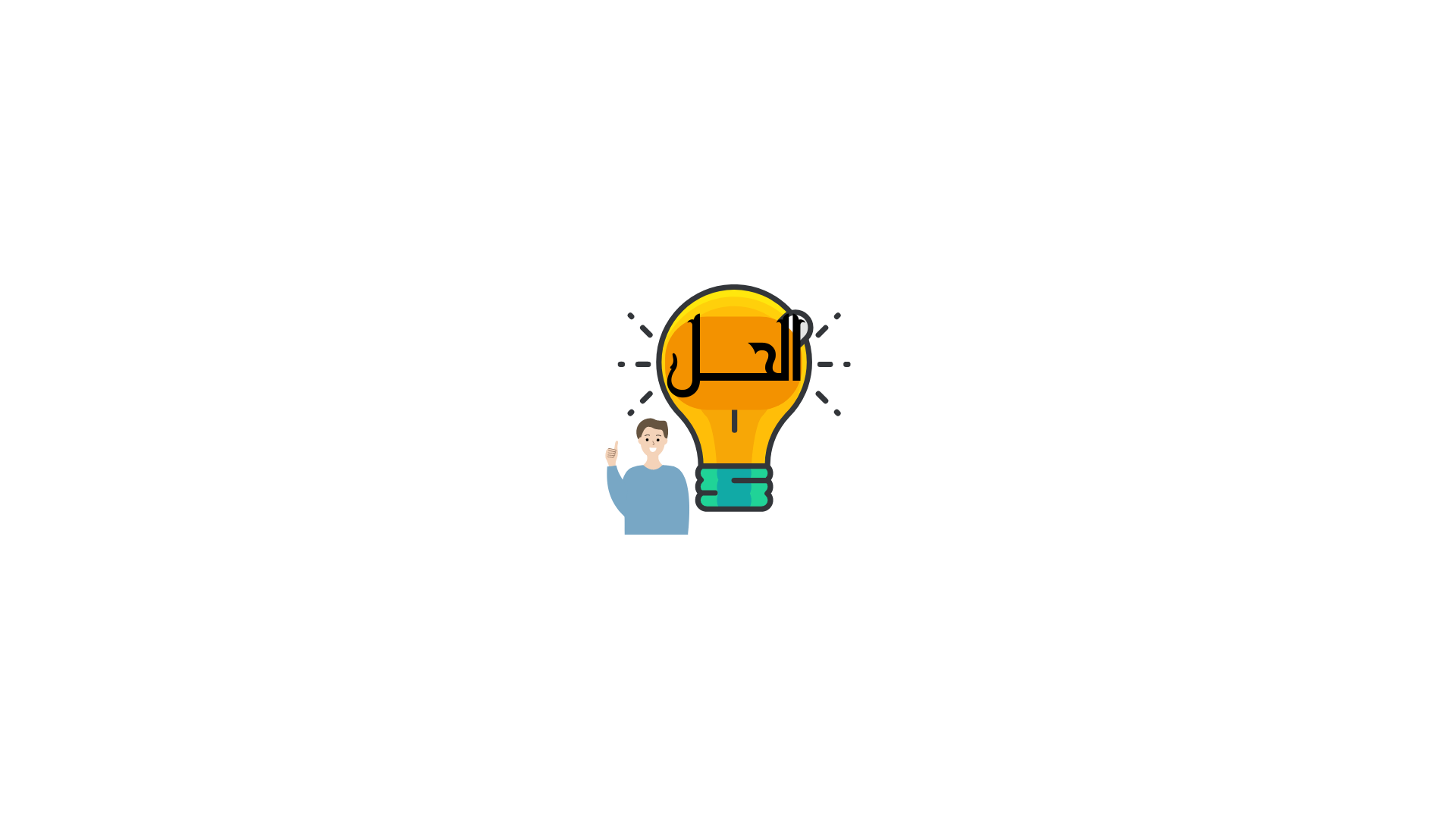 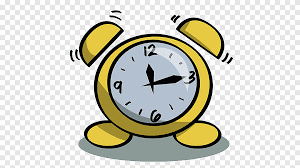 نشاط
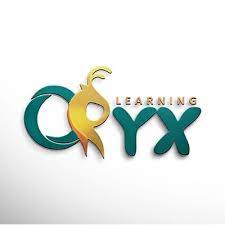 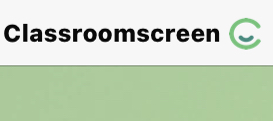 أدوات
تـــــــأكد
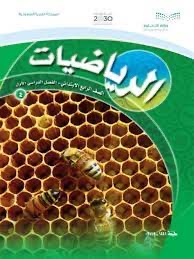 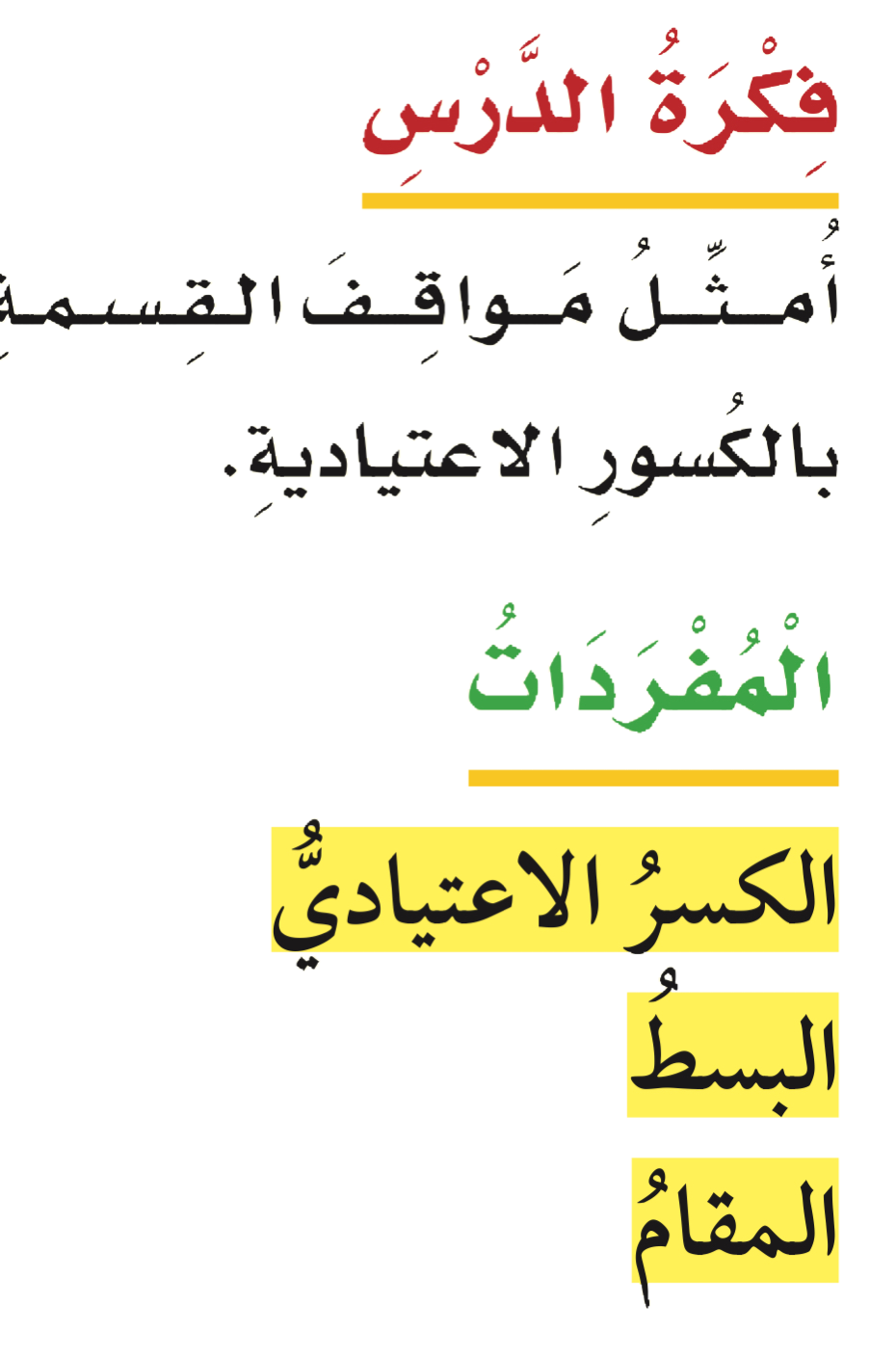 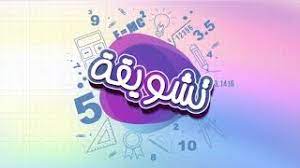 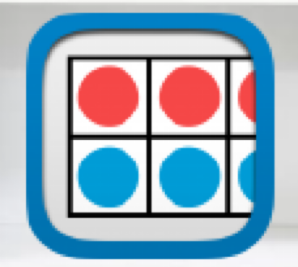 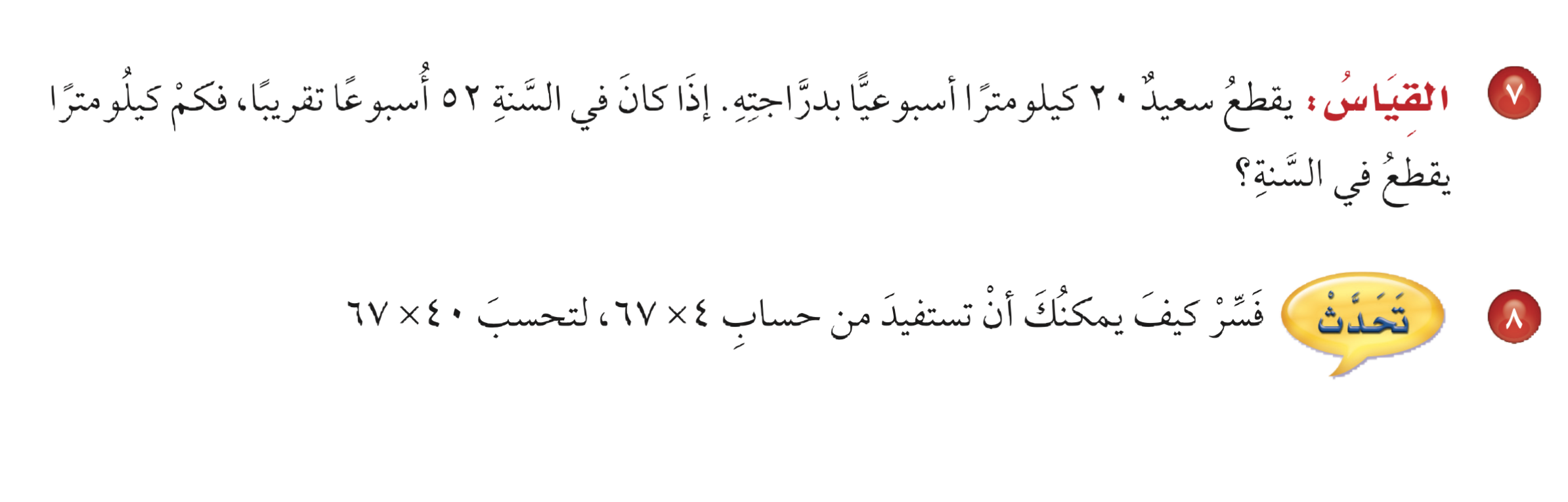 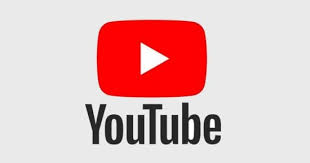 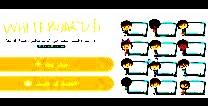 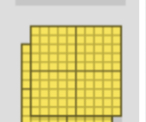 ٢٠ × ٥٢ = ١٠٤٠ كيلومتر
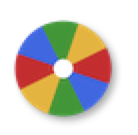 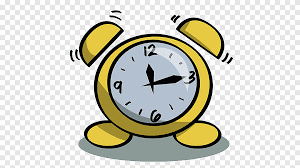 نشاط
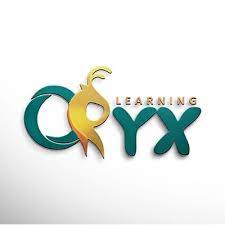 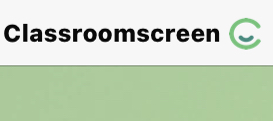 أدوات
الحل
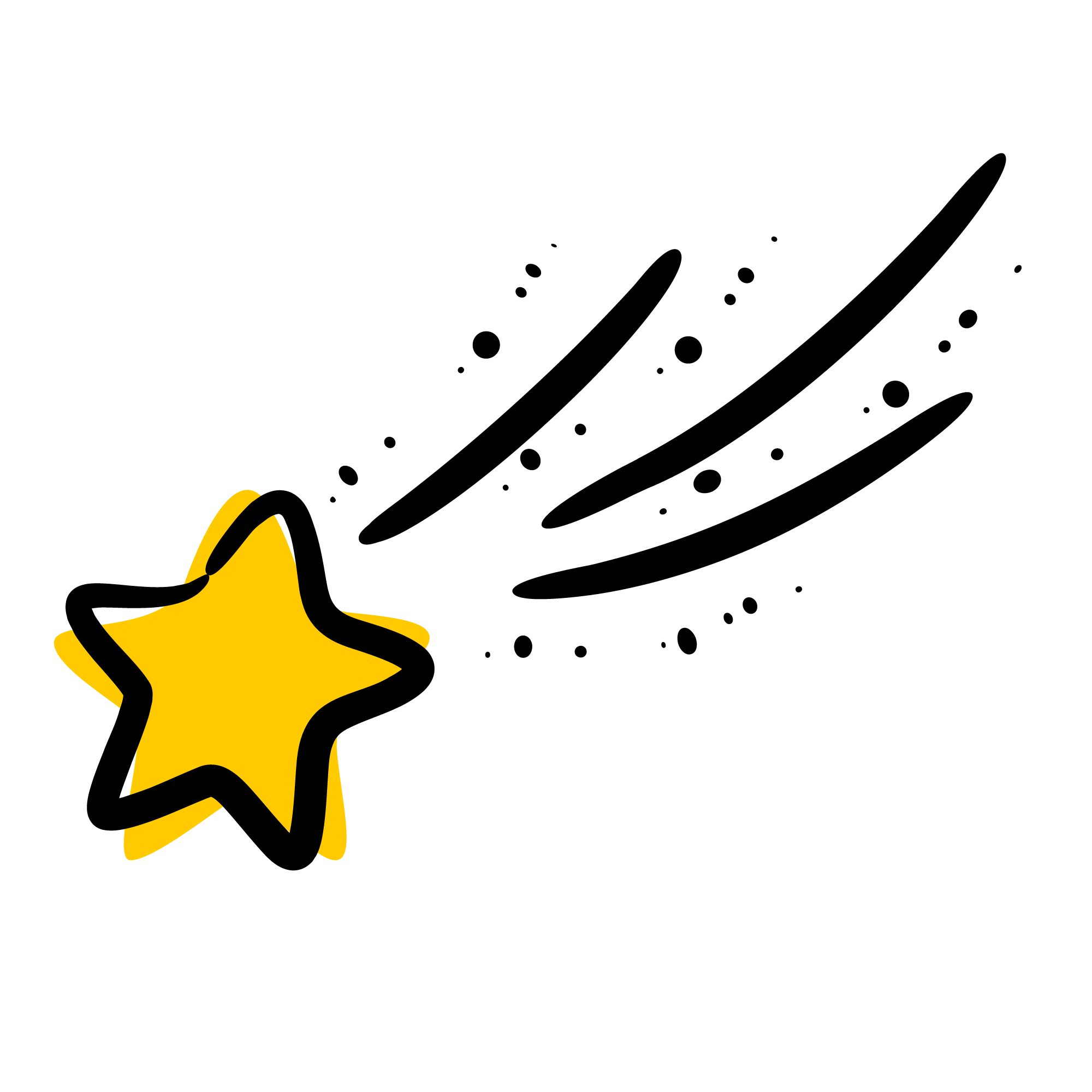 تدرب
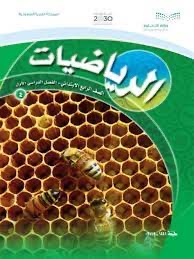 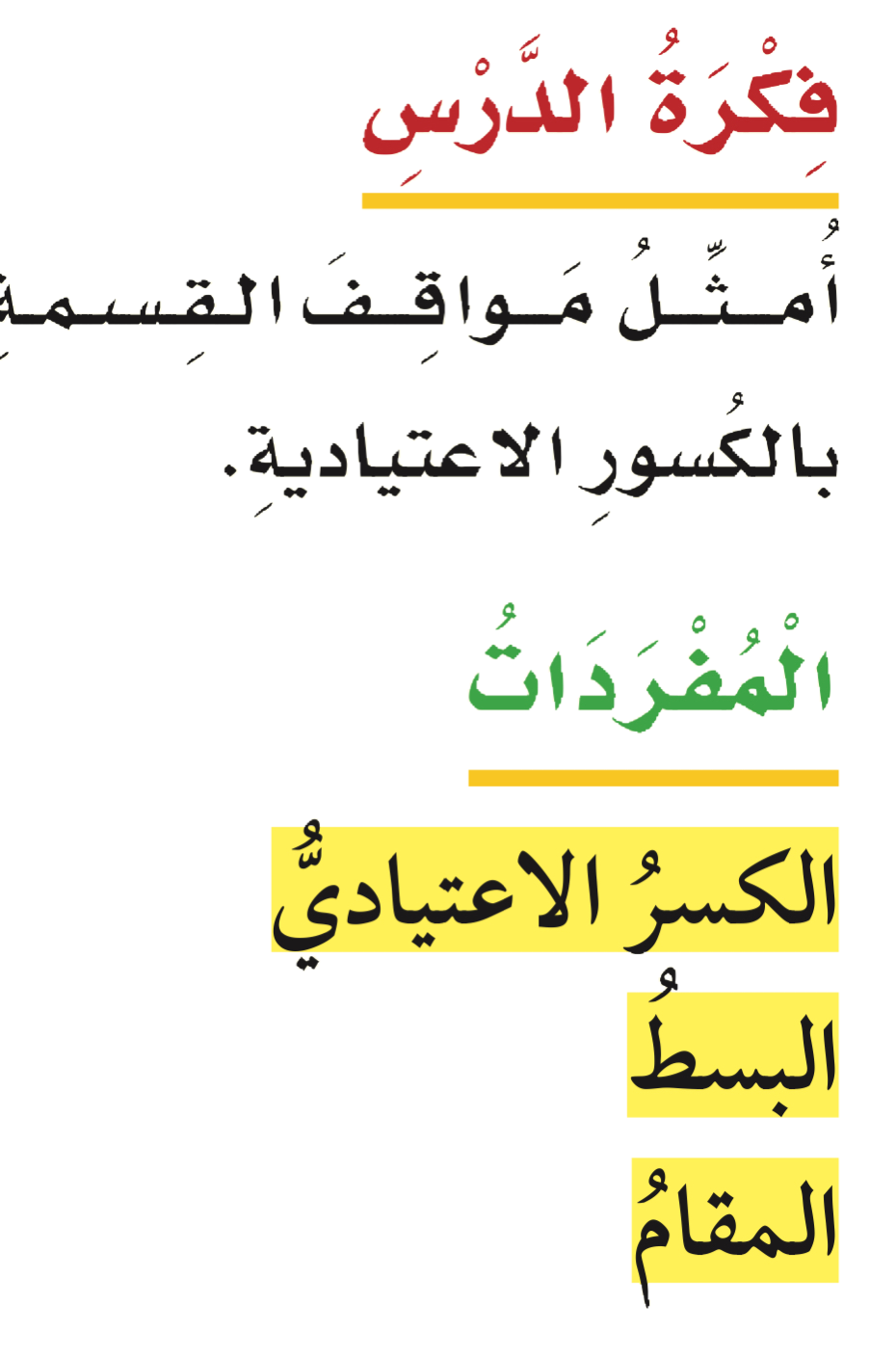 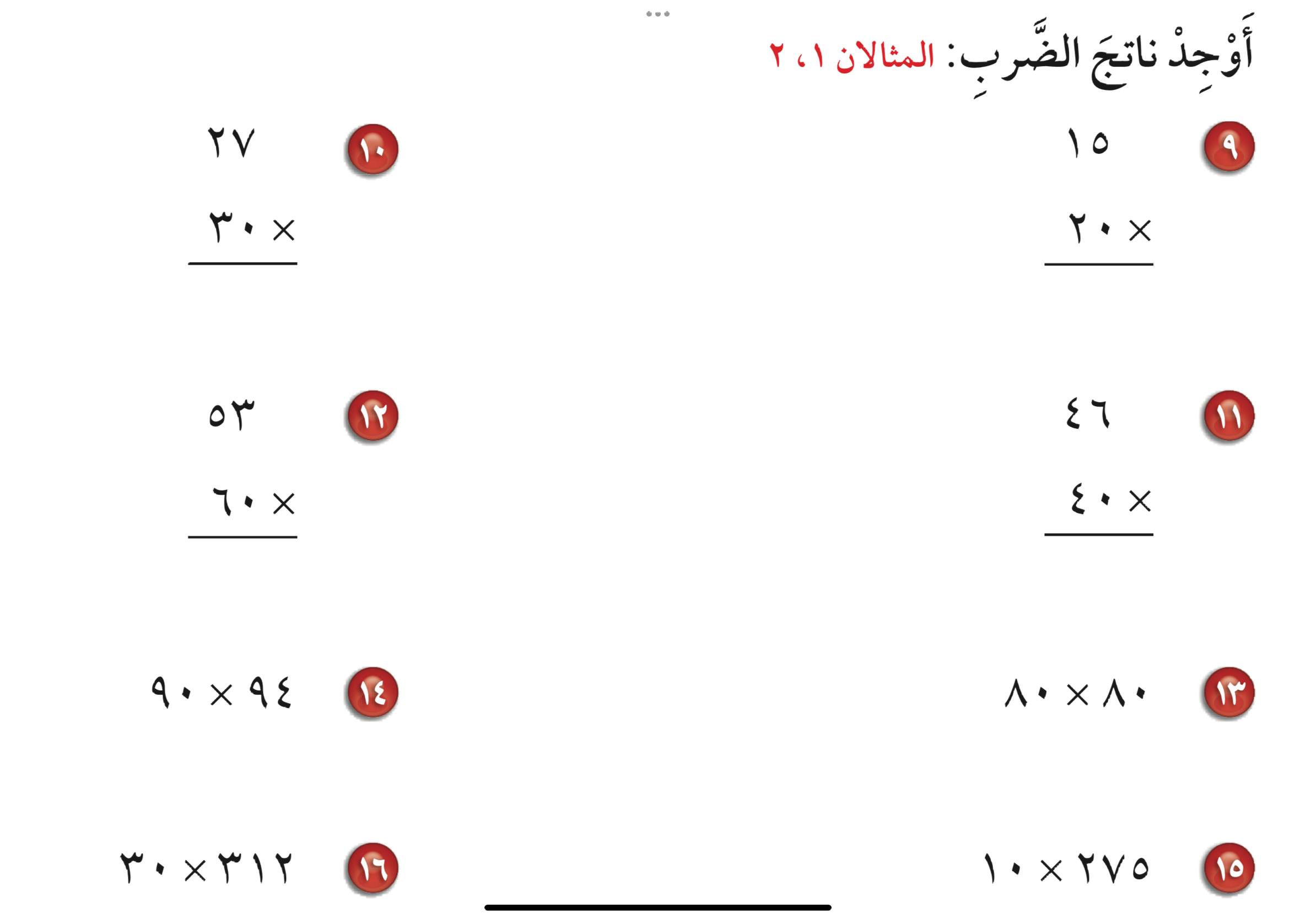 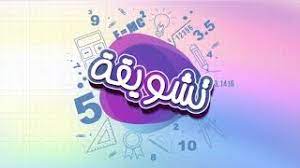 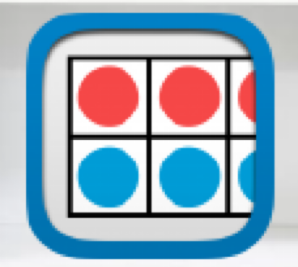 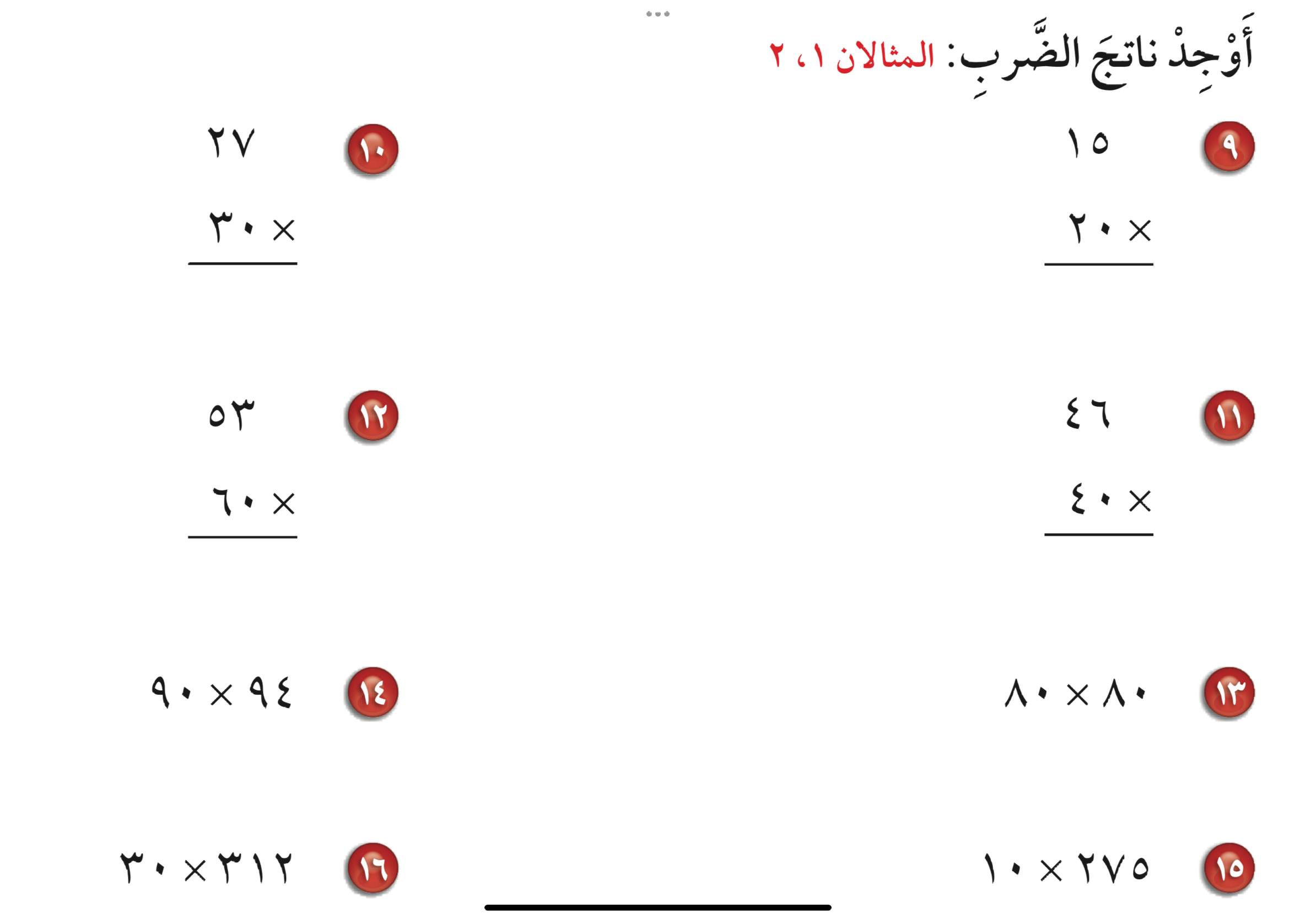 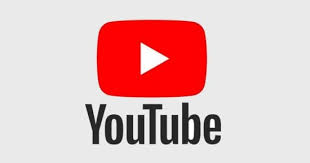 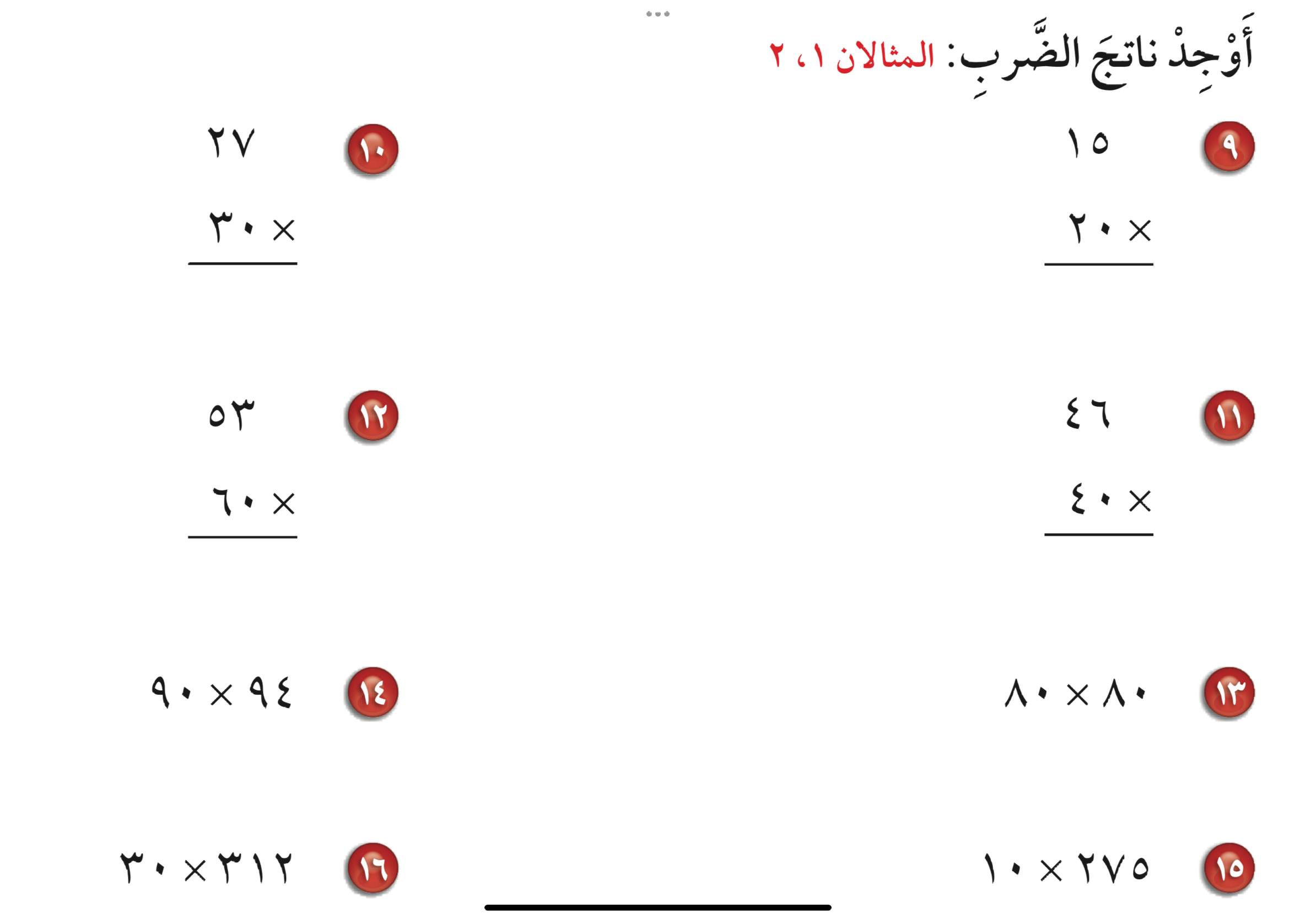 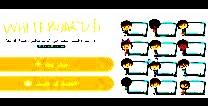 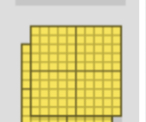 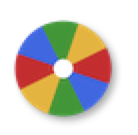 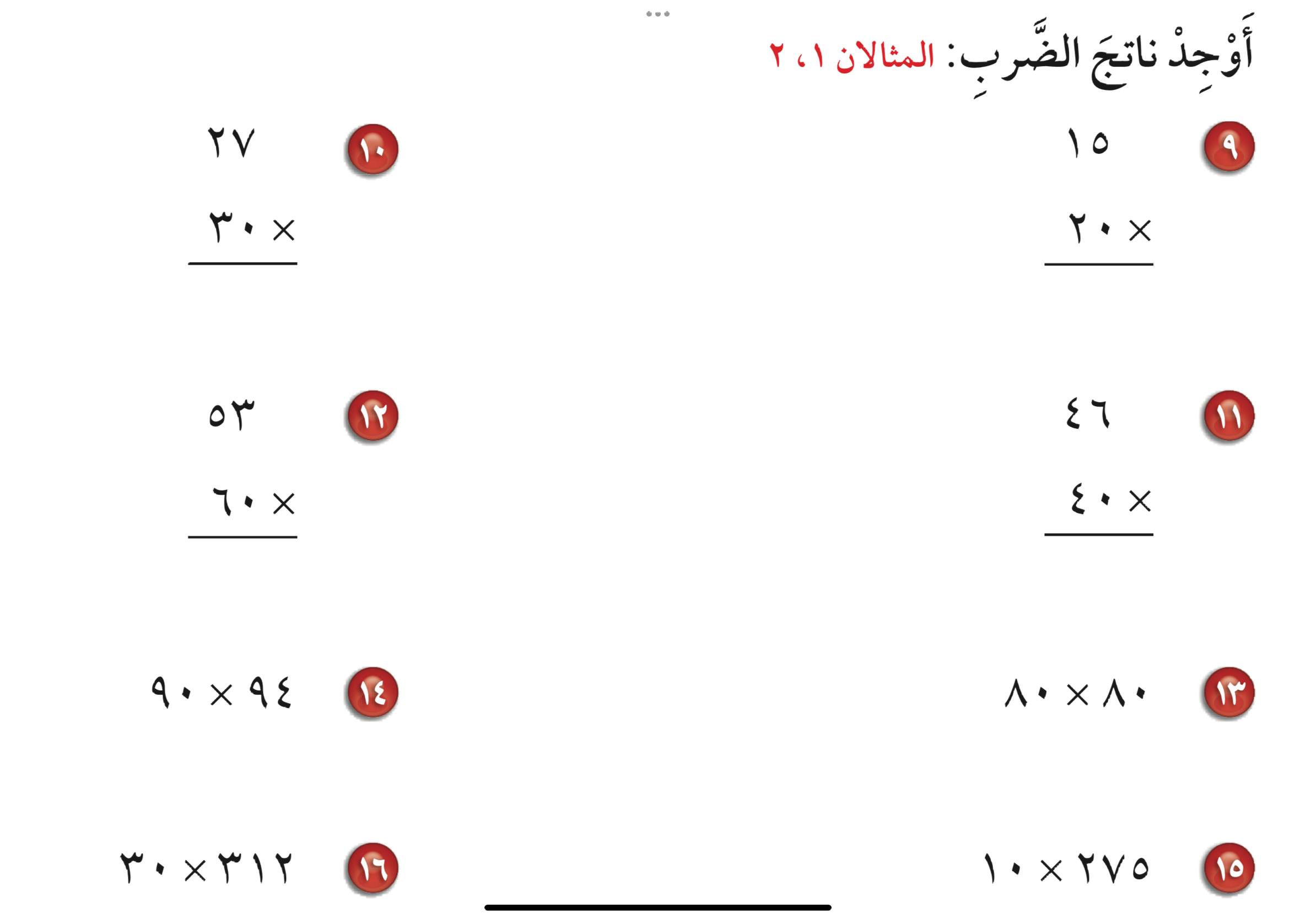 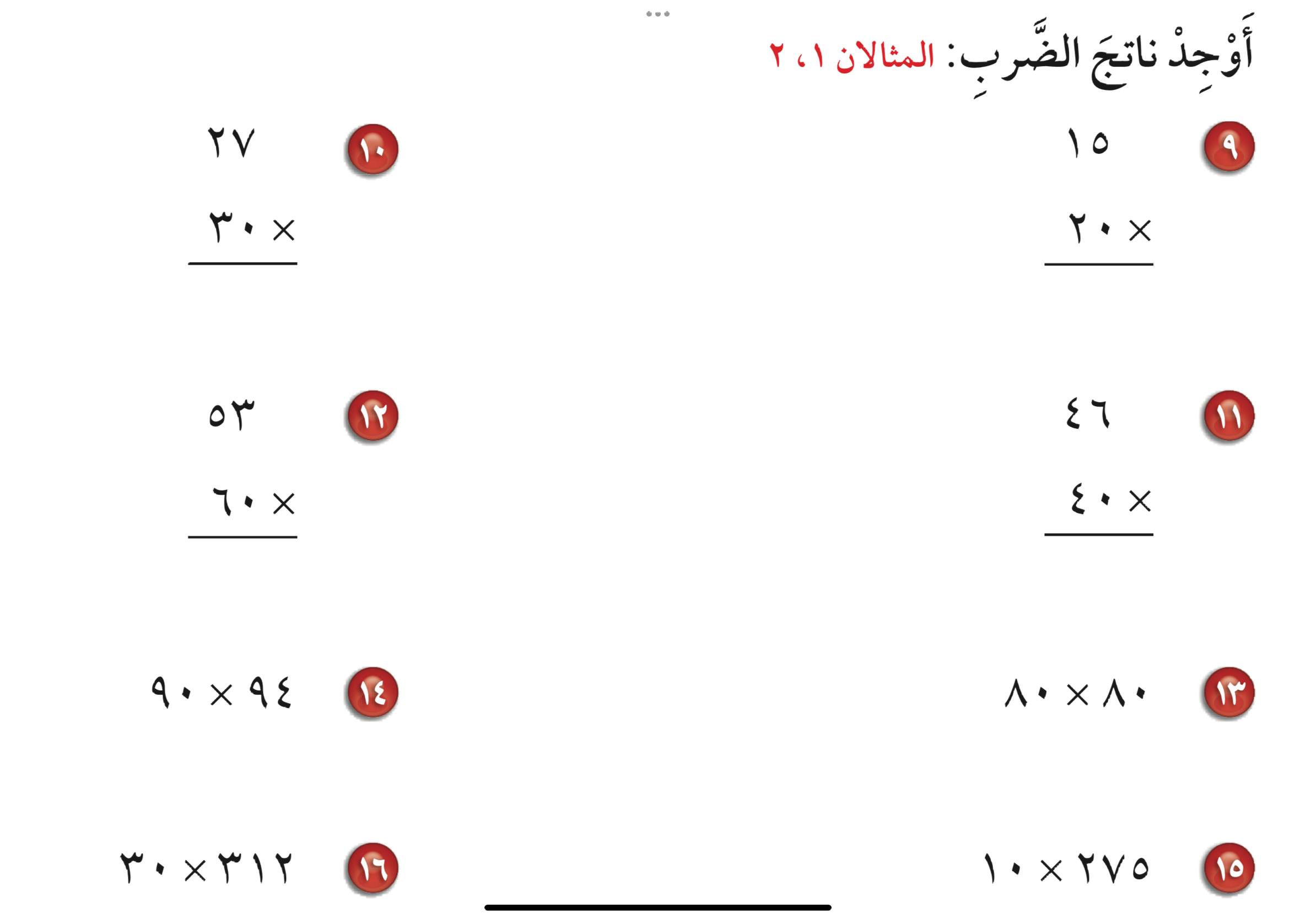 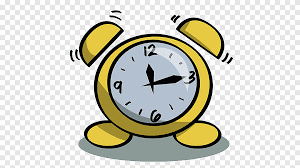 نشاط
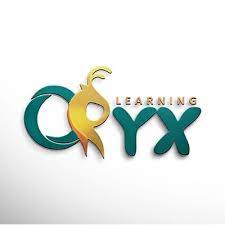 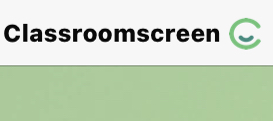 أدوات
تدرب
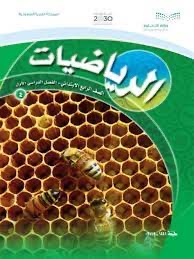 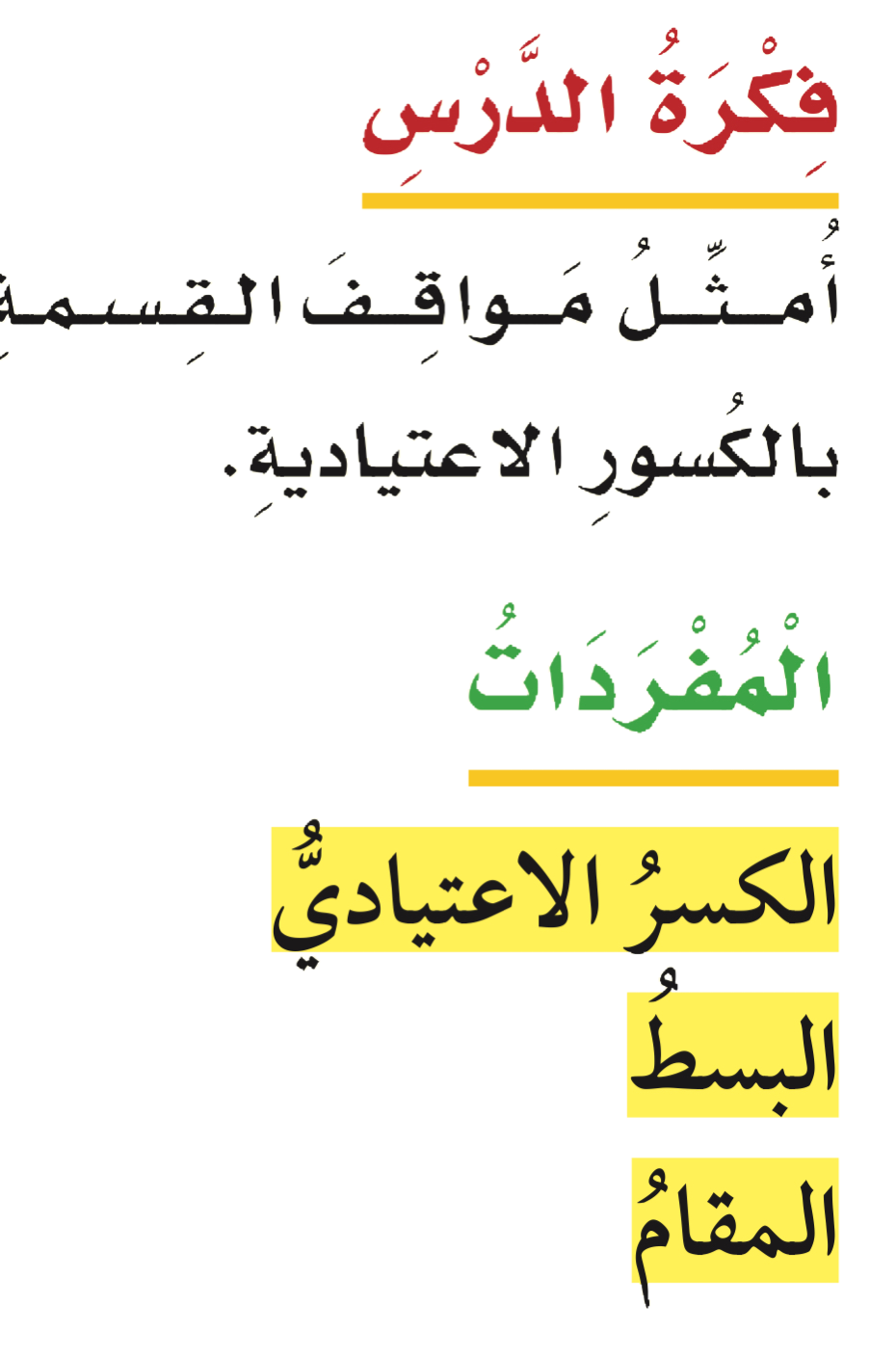 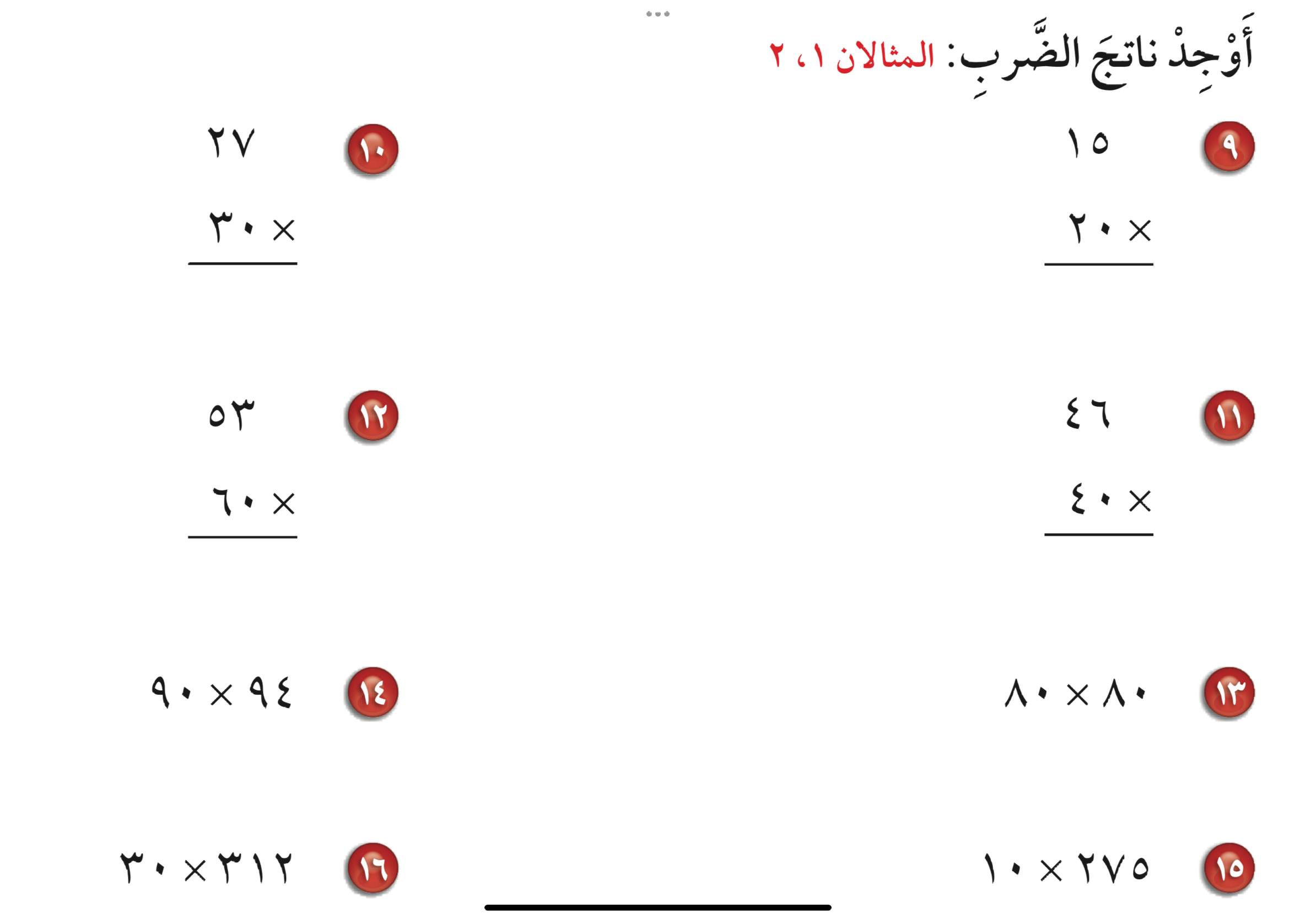 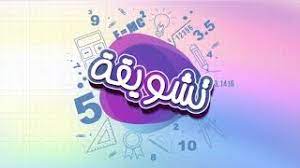 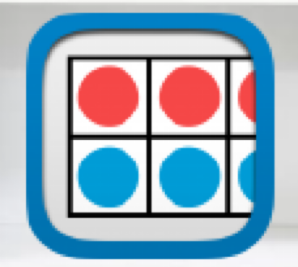 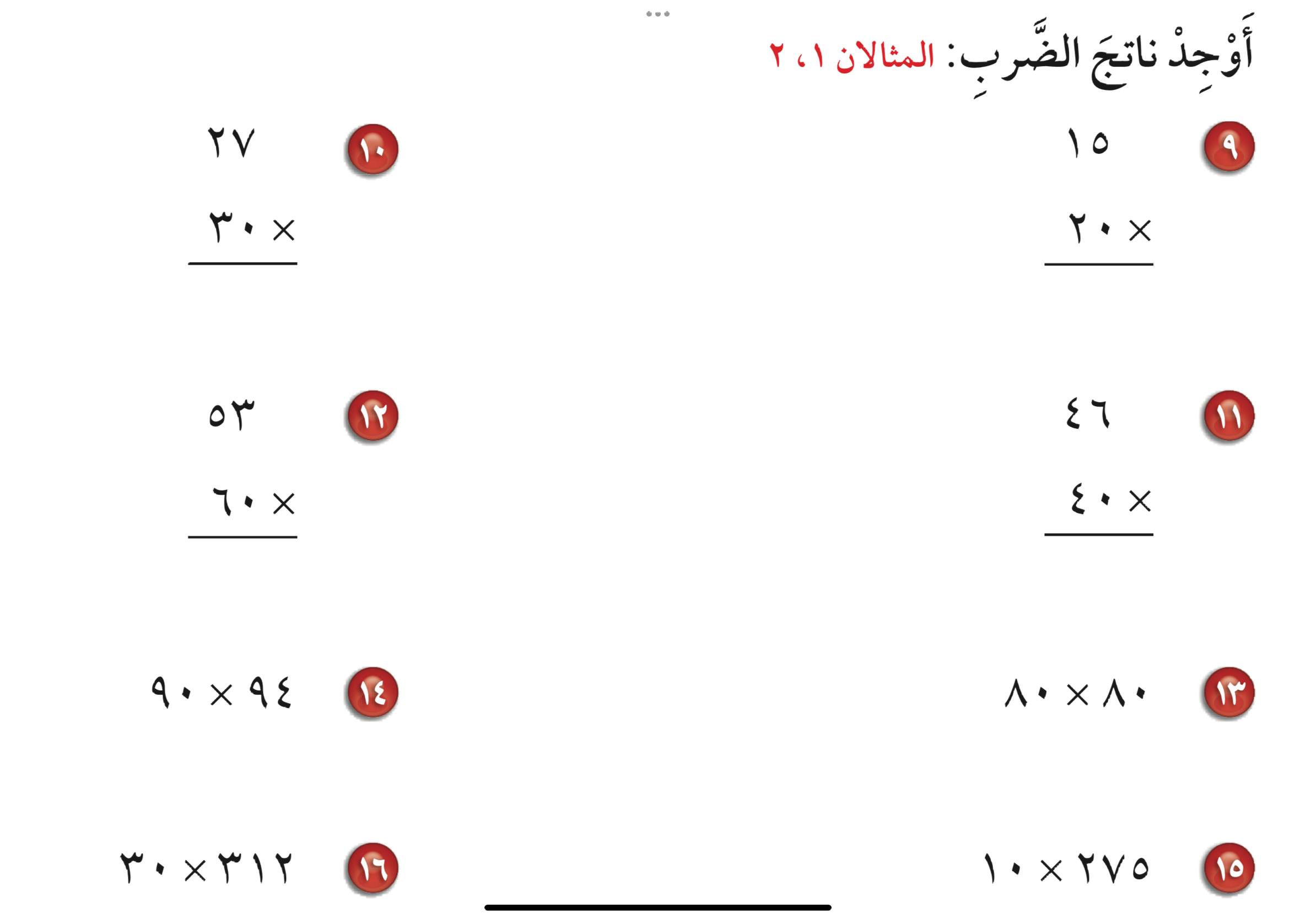 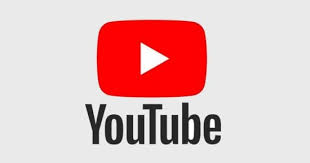 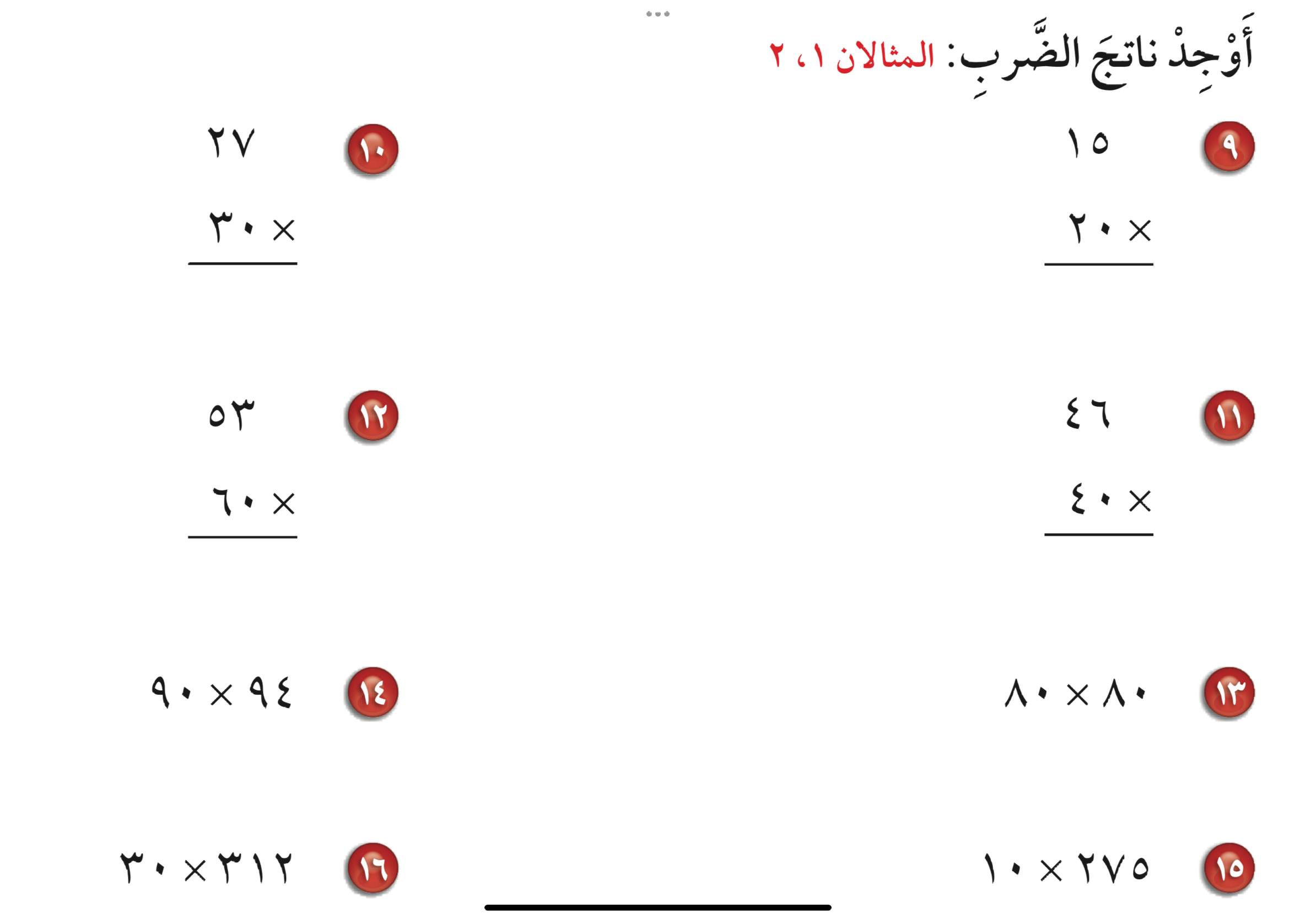 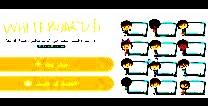 ٨١٠
٣٠٠
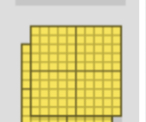 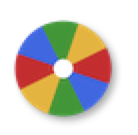 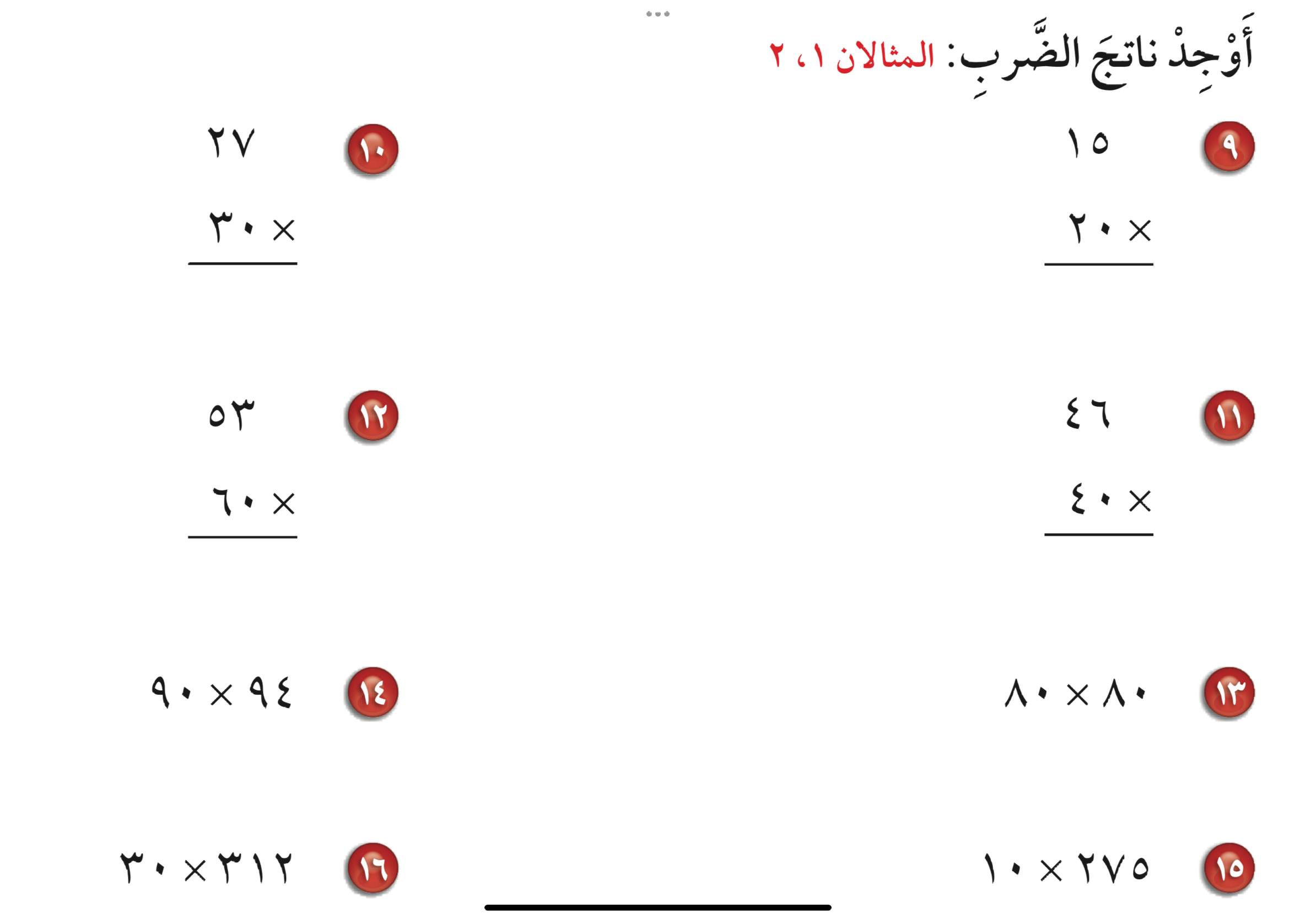 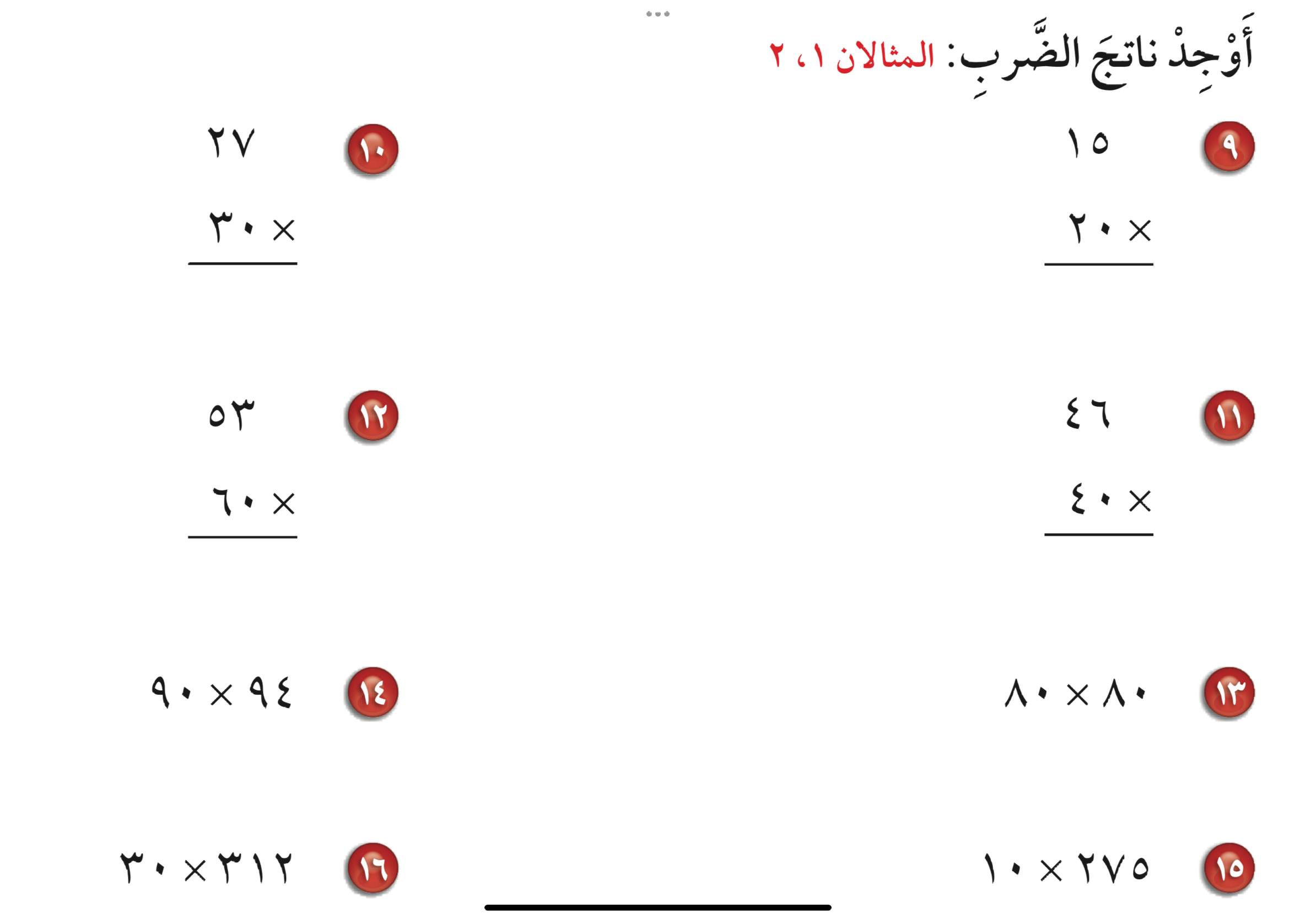 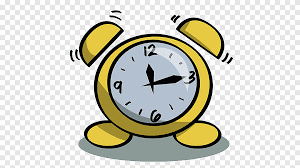 نشاط
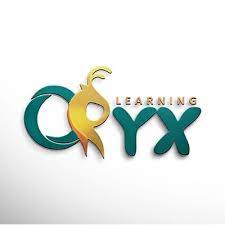 ١٨٤٠
٣١٨٠
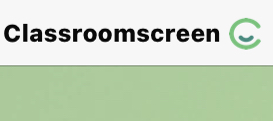 أدوات
الحل
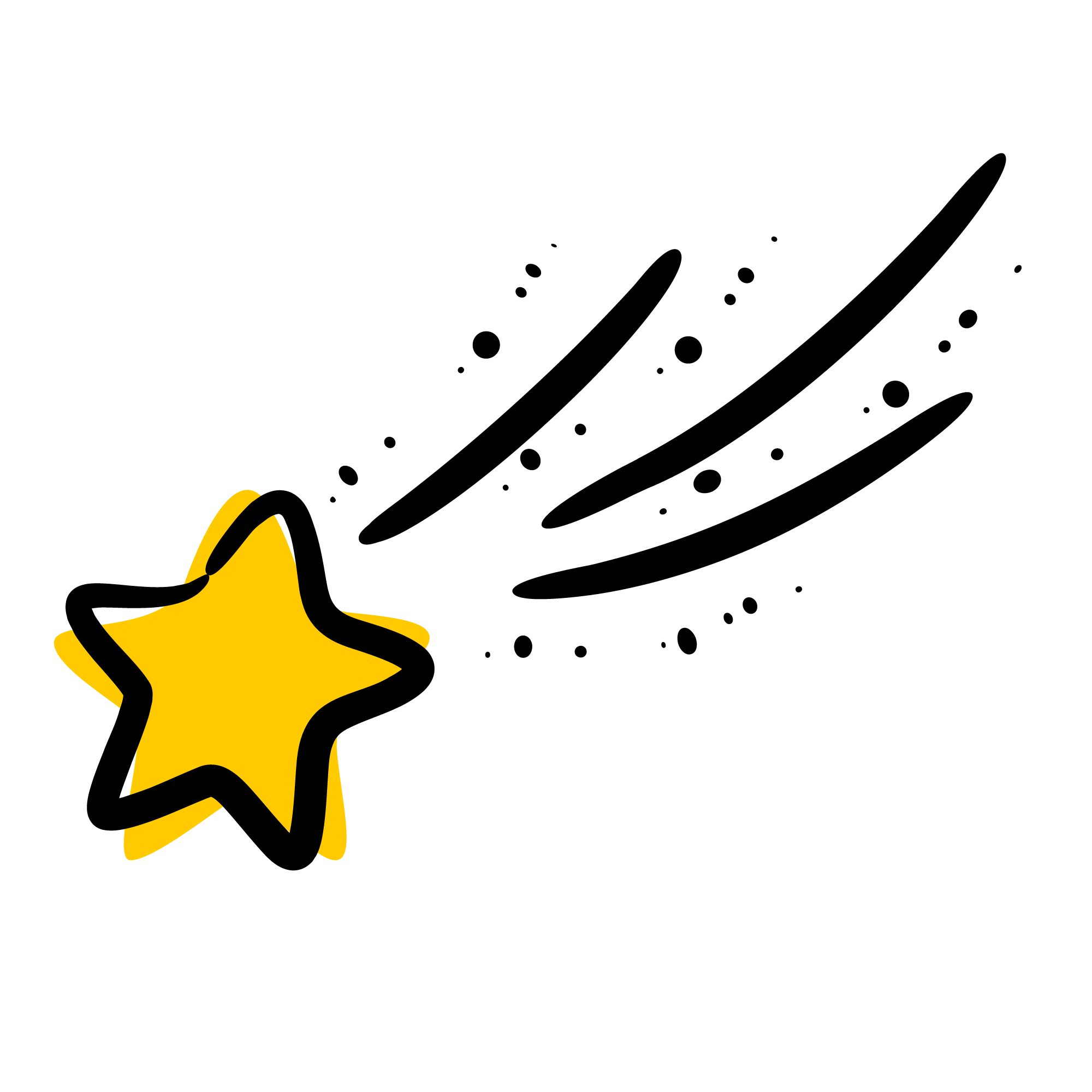 تدرب
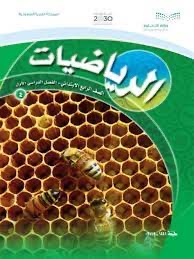 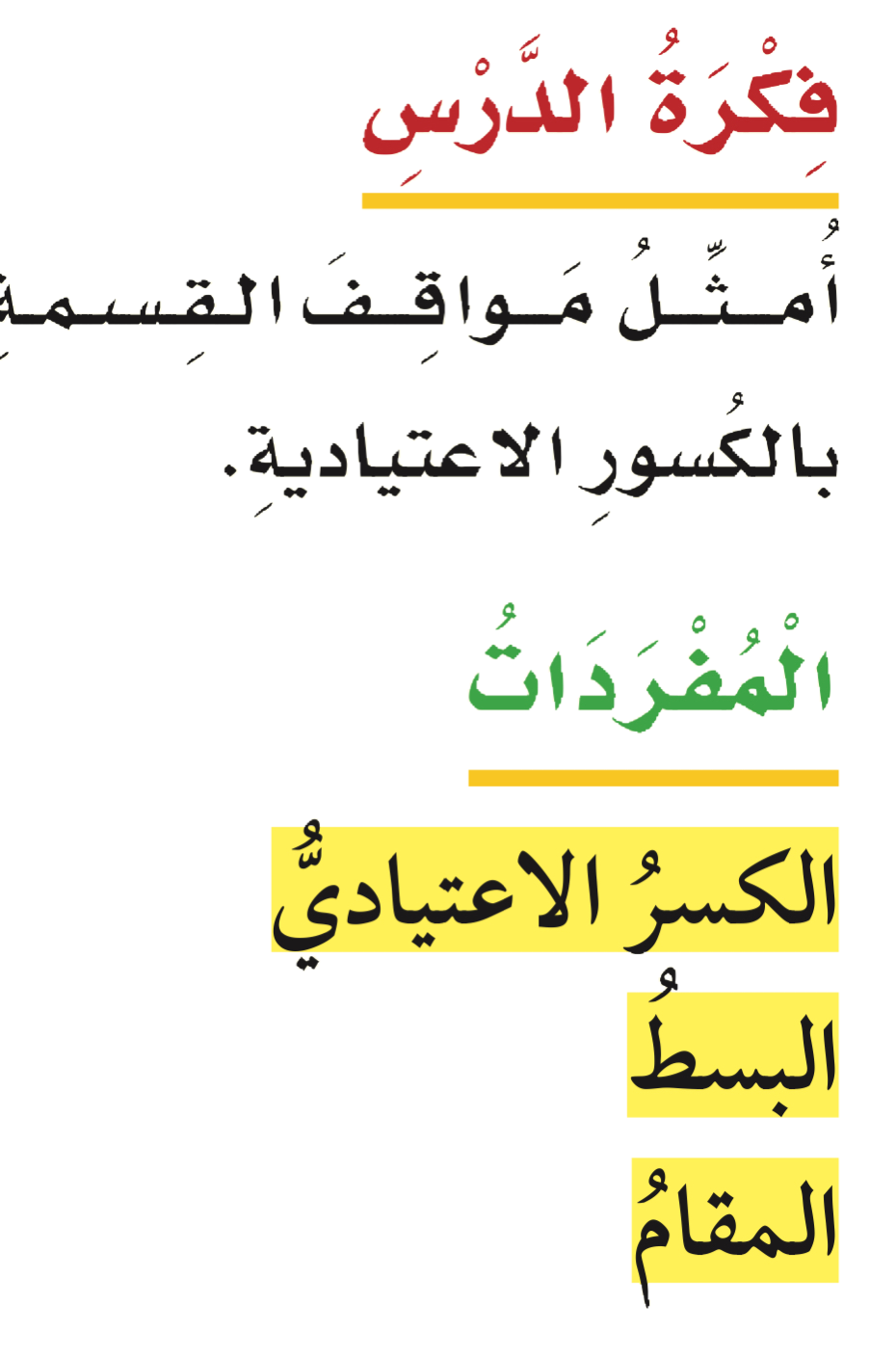 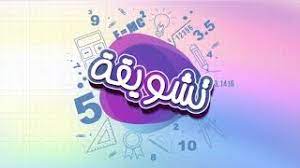 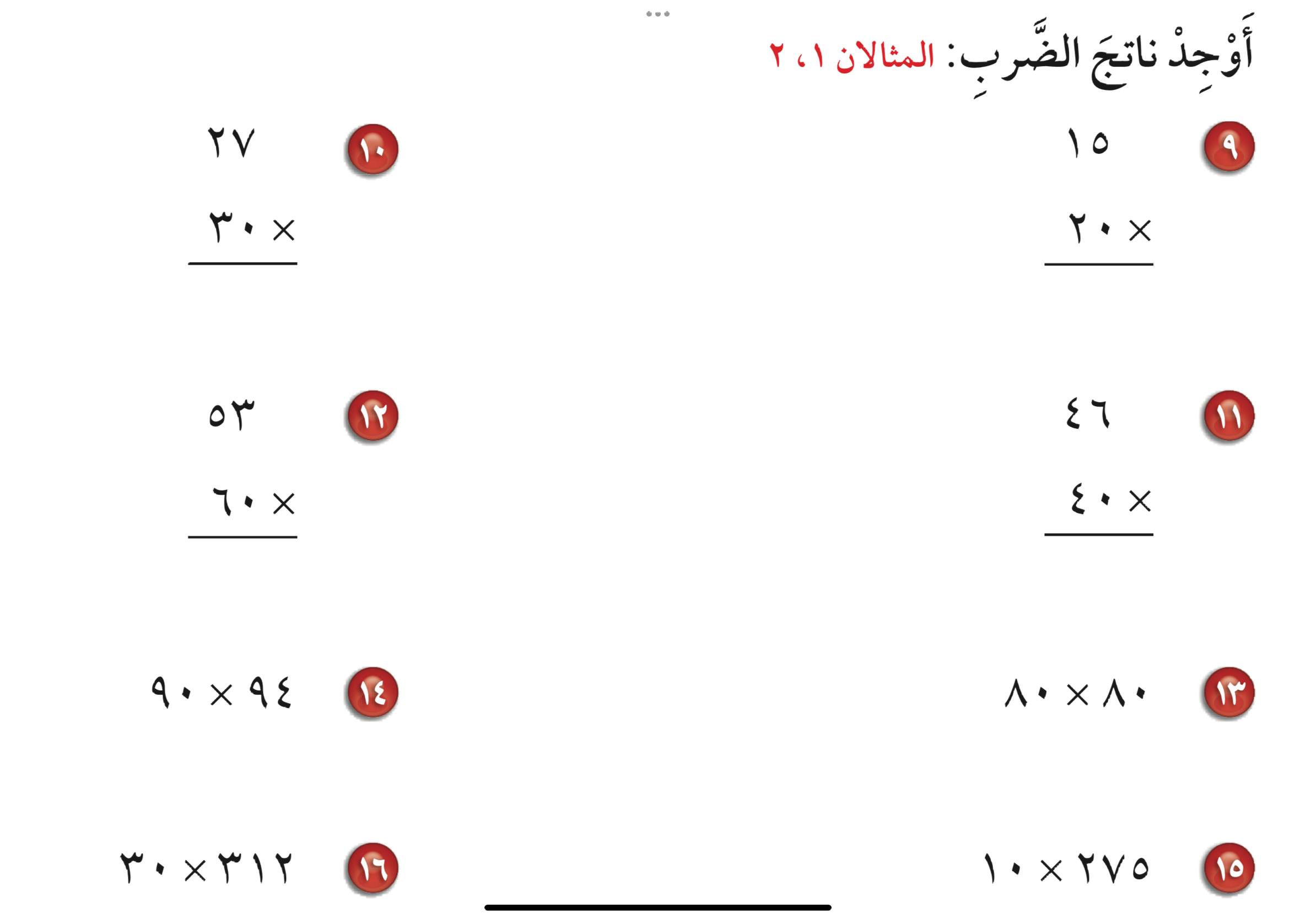 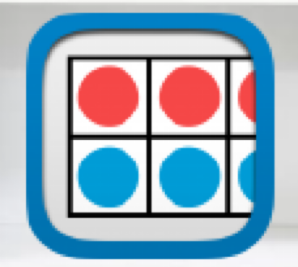 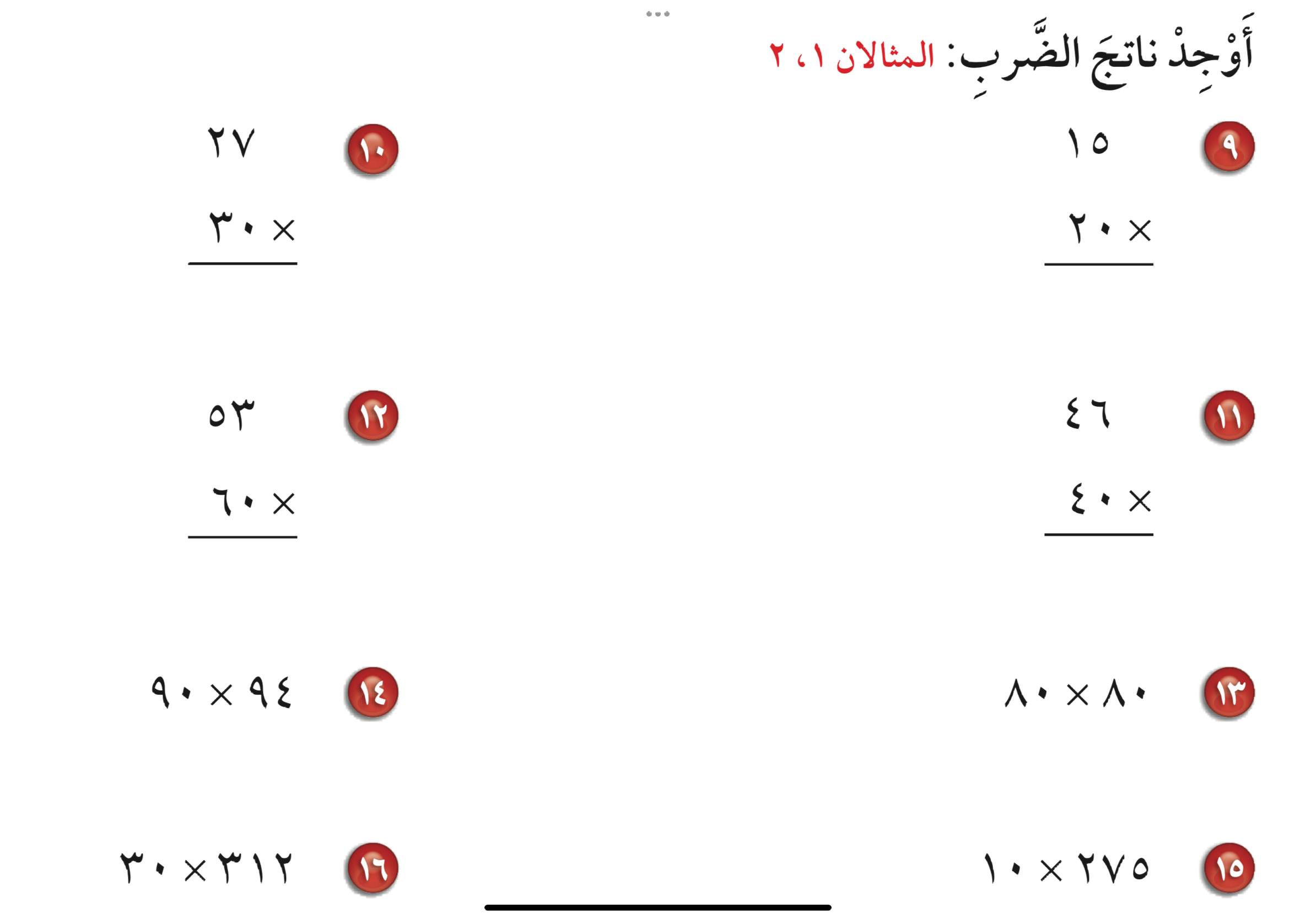 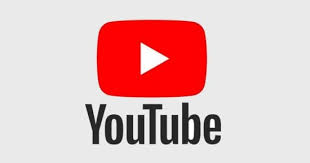 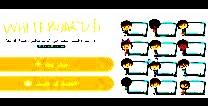 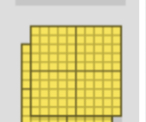 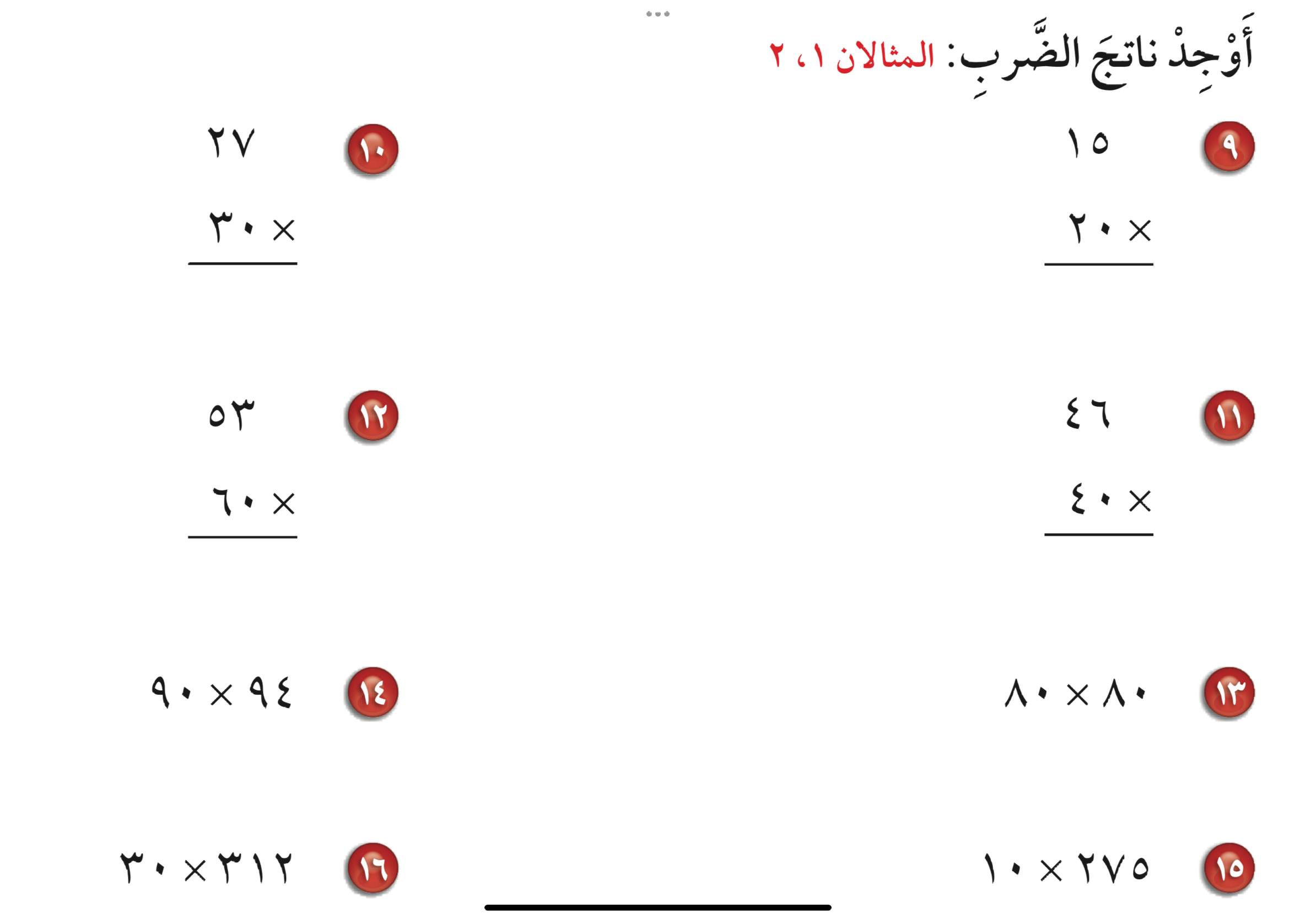 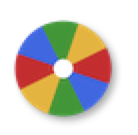 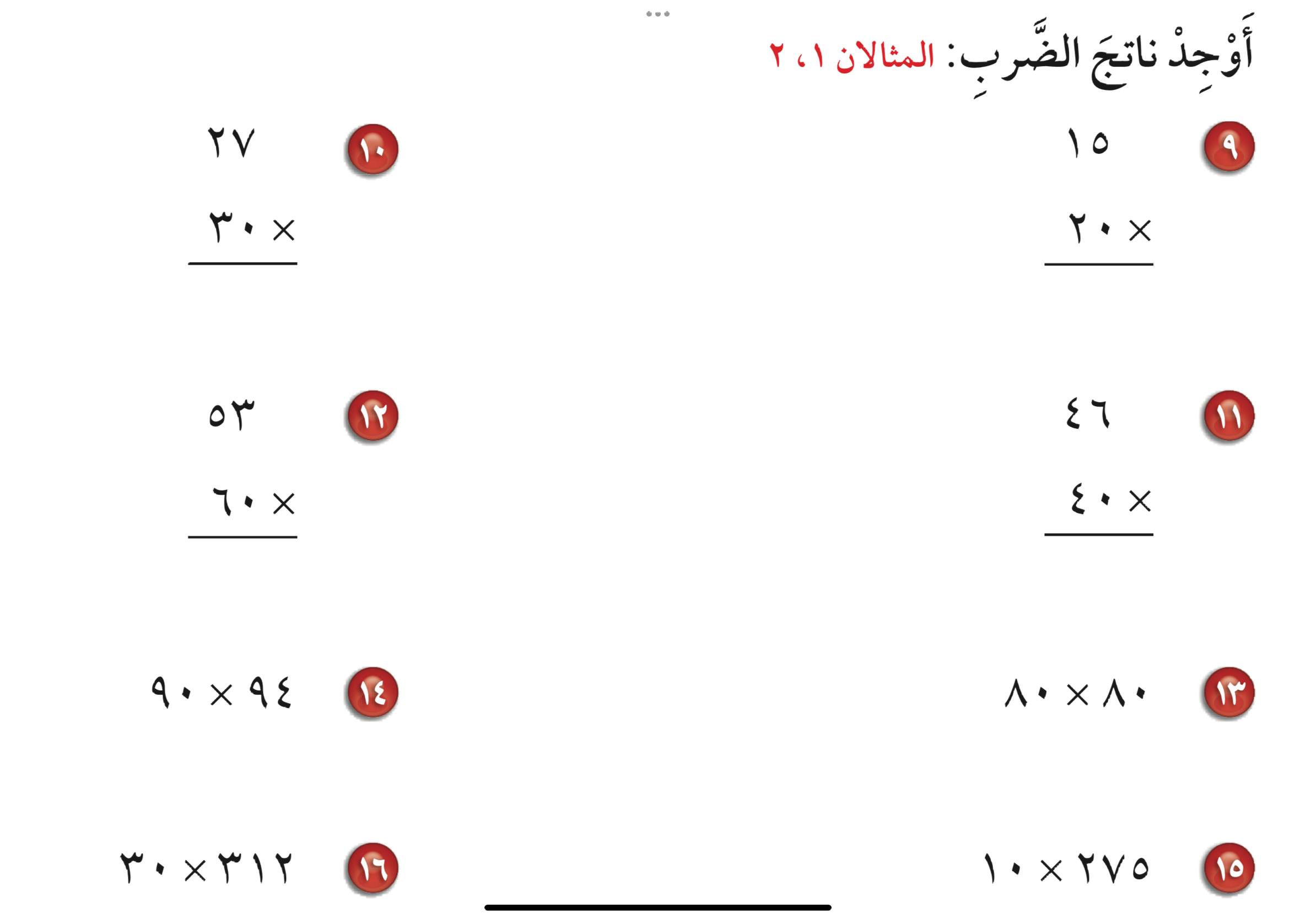 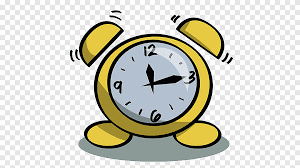 نشاط
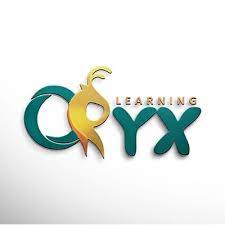 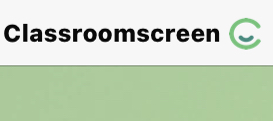 أدوات
الحل
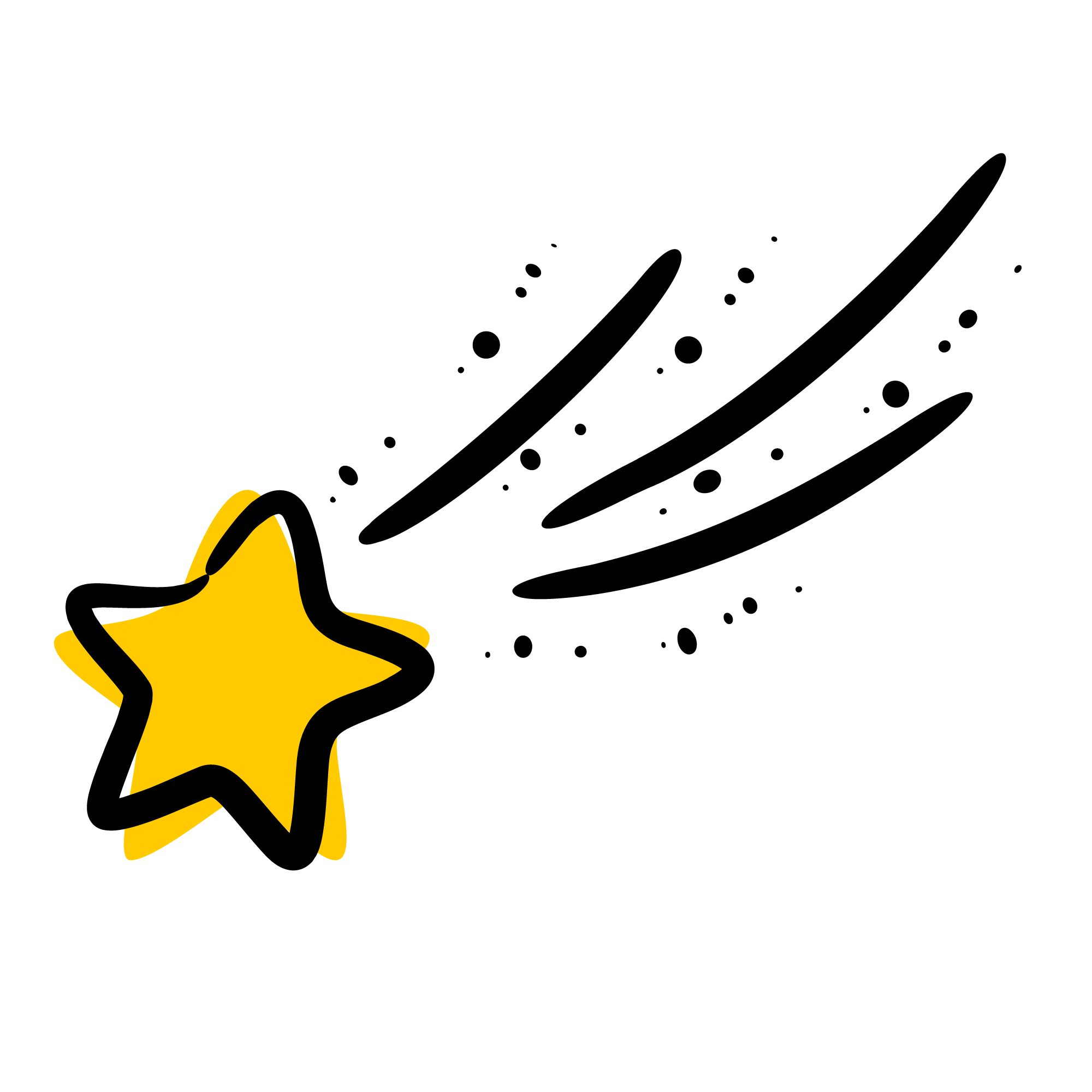 تدرب
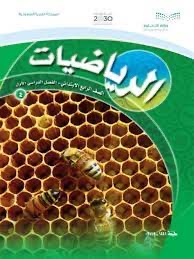 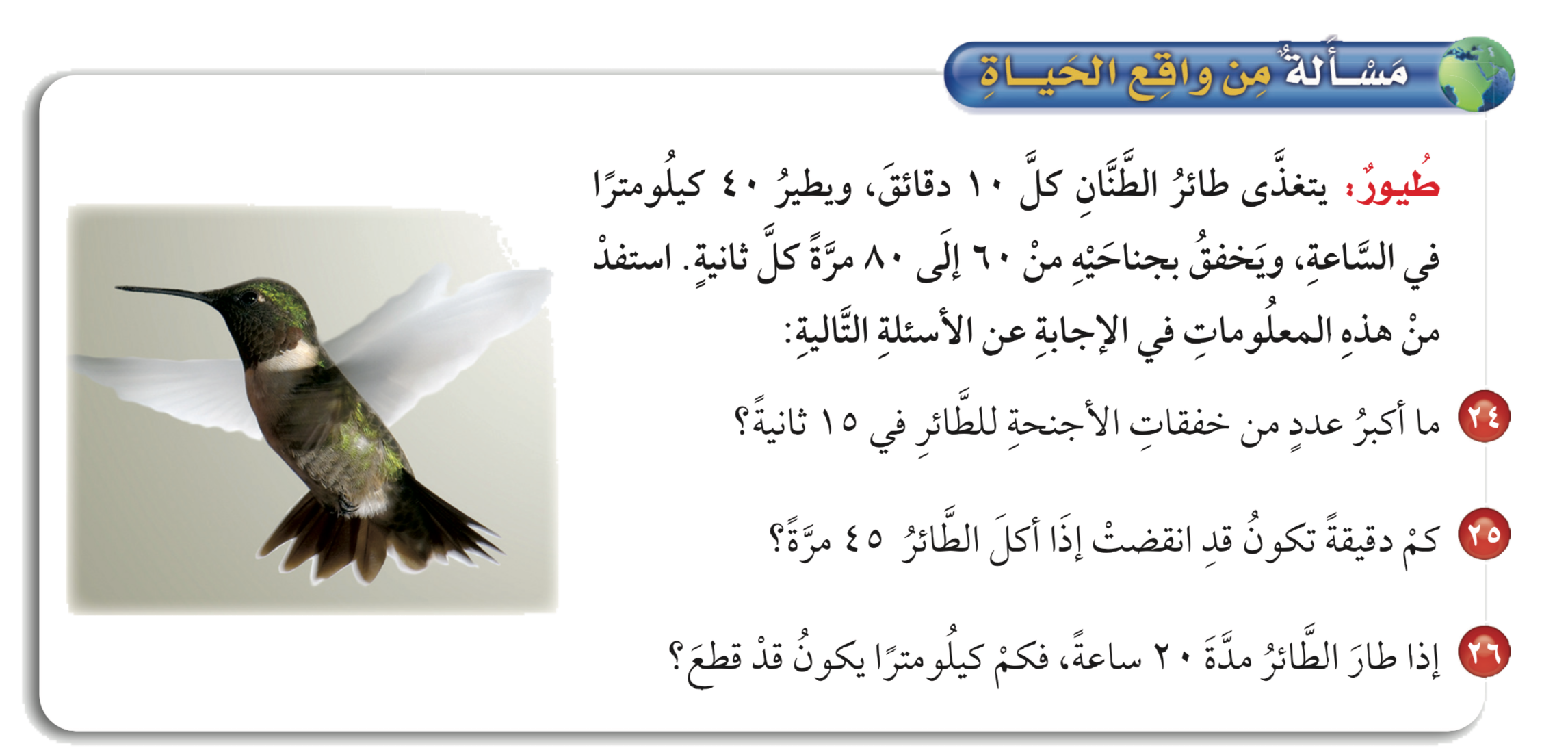 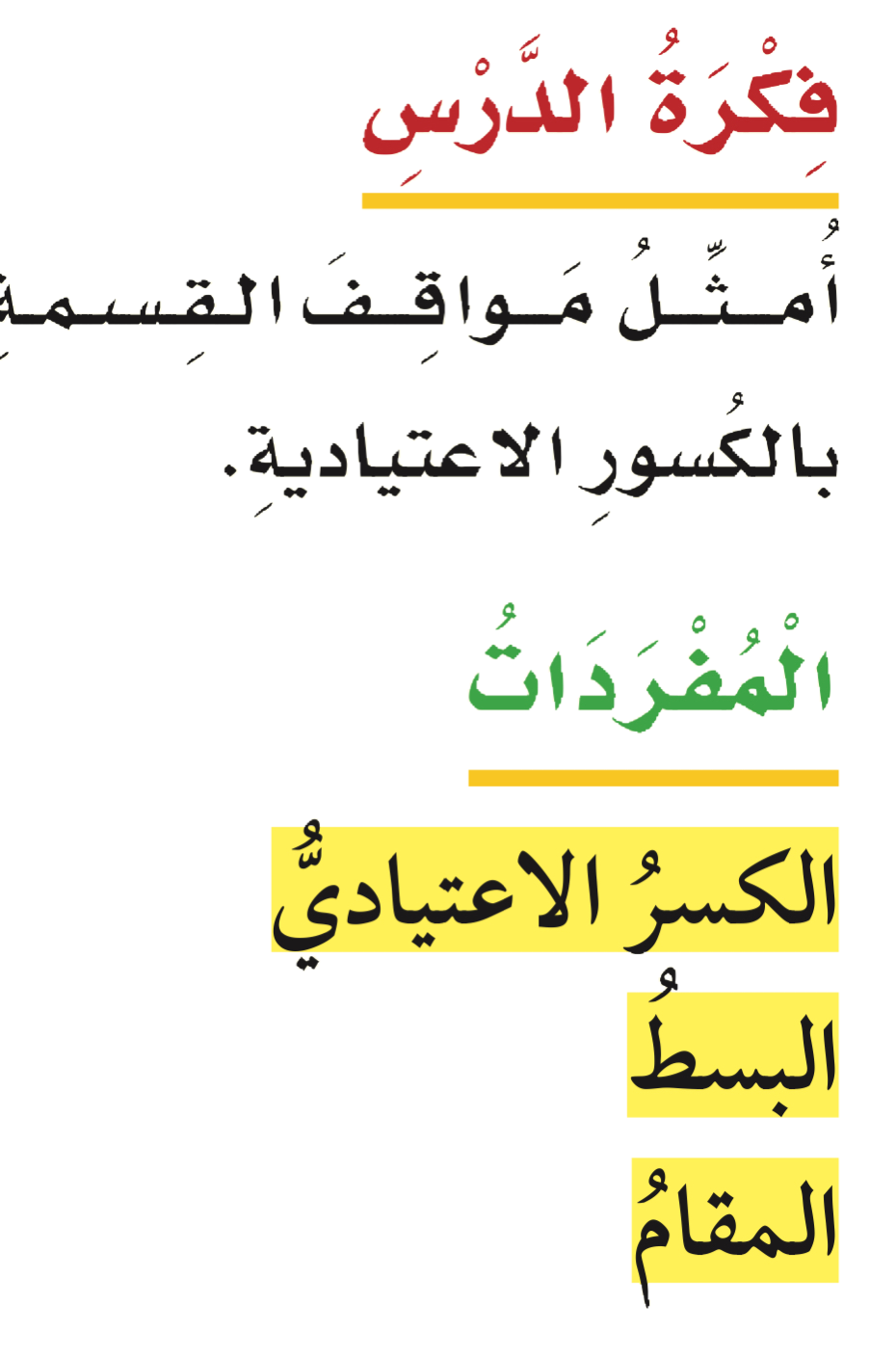 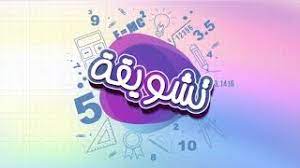 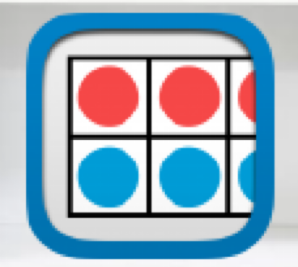 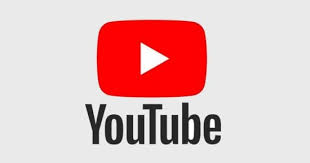 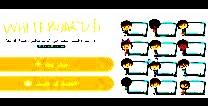 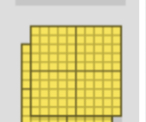 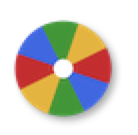 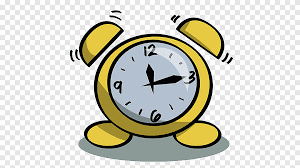 نشاط
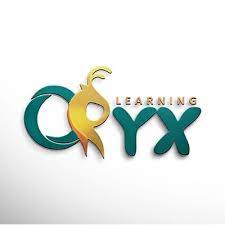 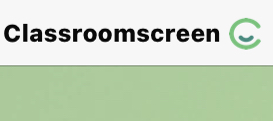 أدوات
الحل
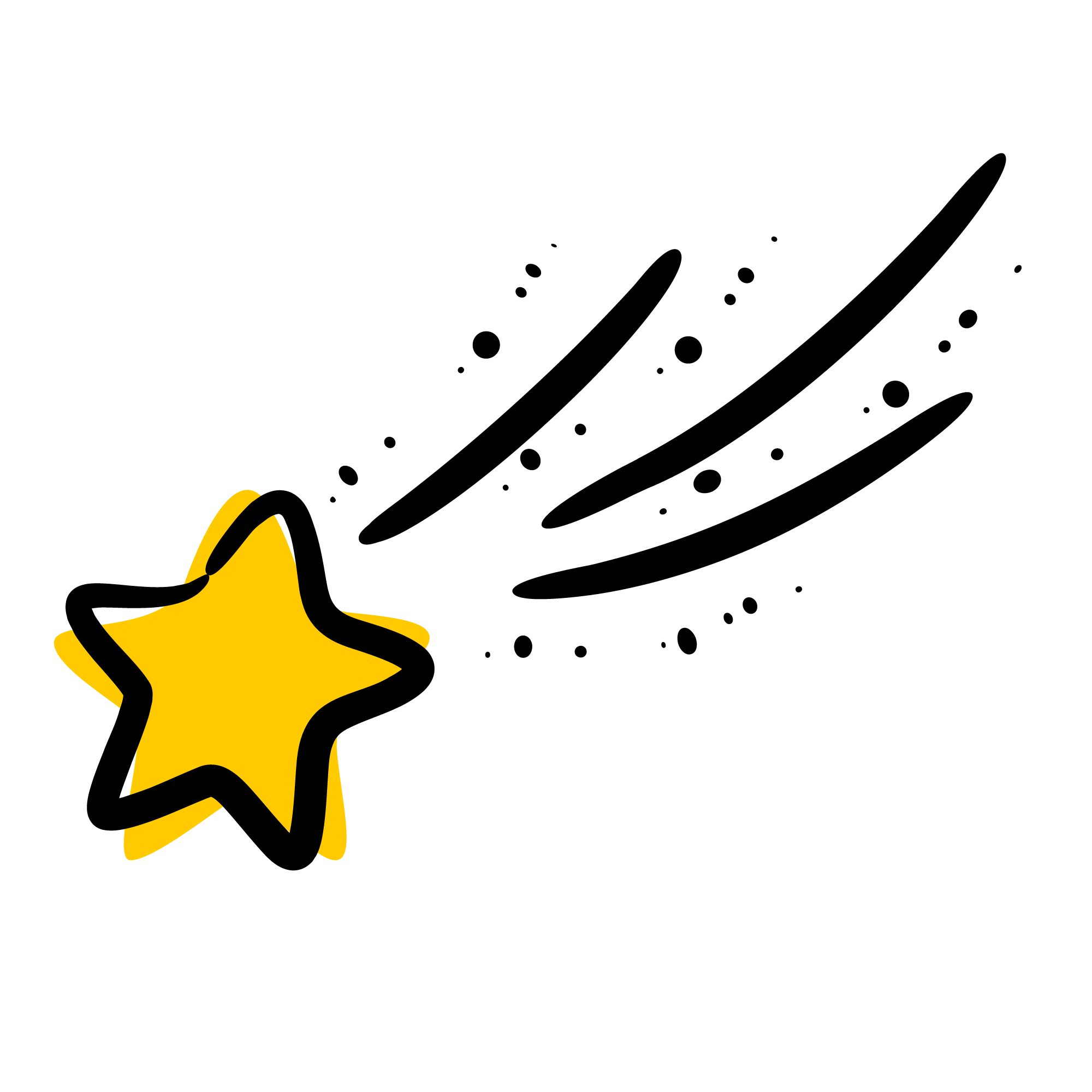 مهارات التفكير
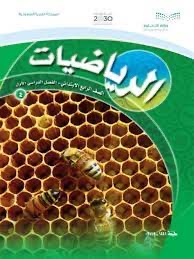 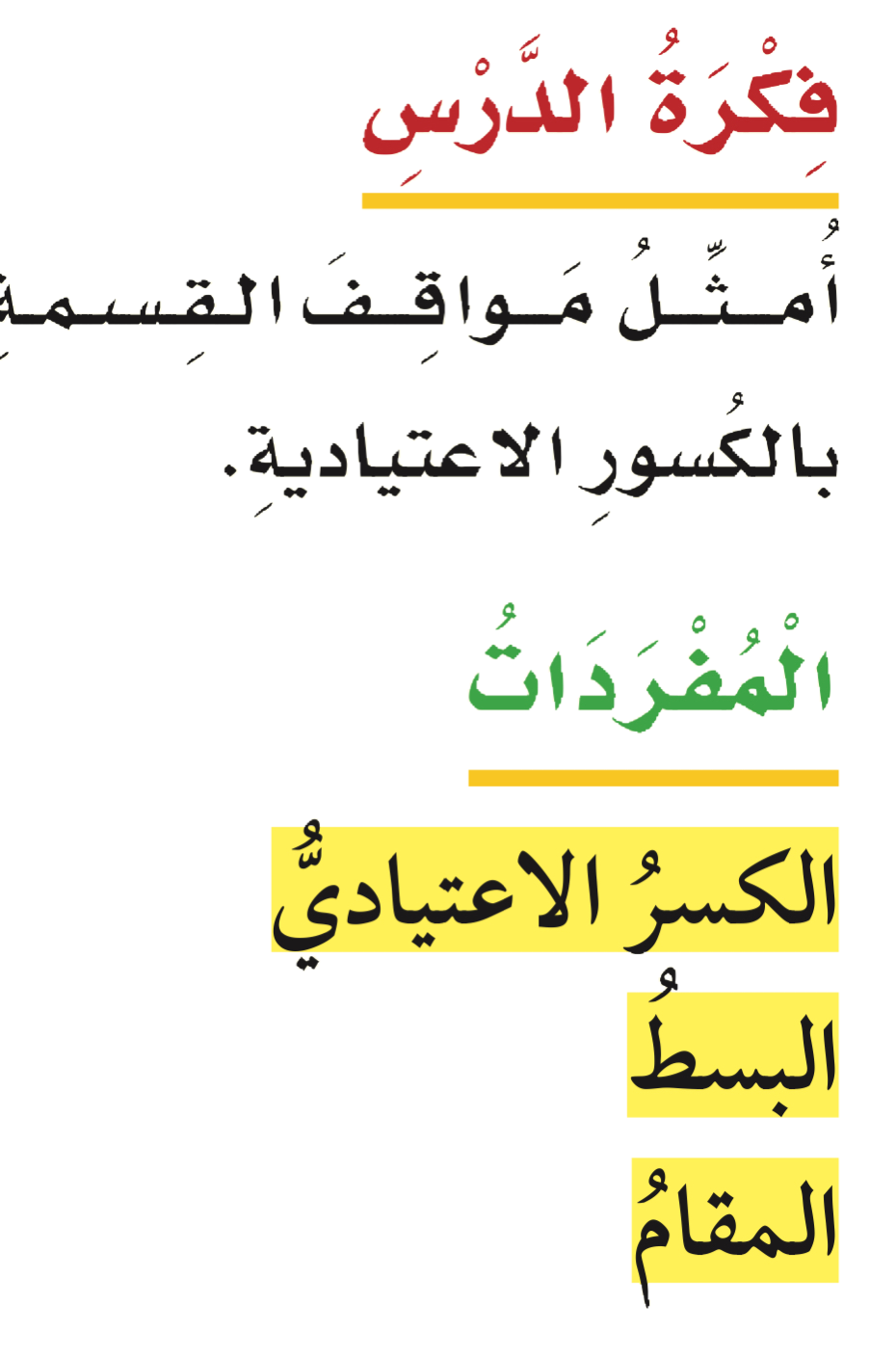 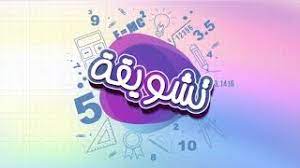 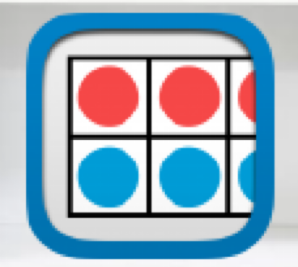 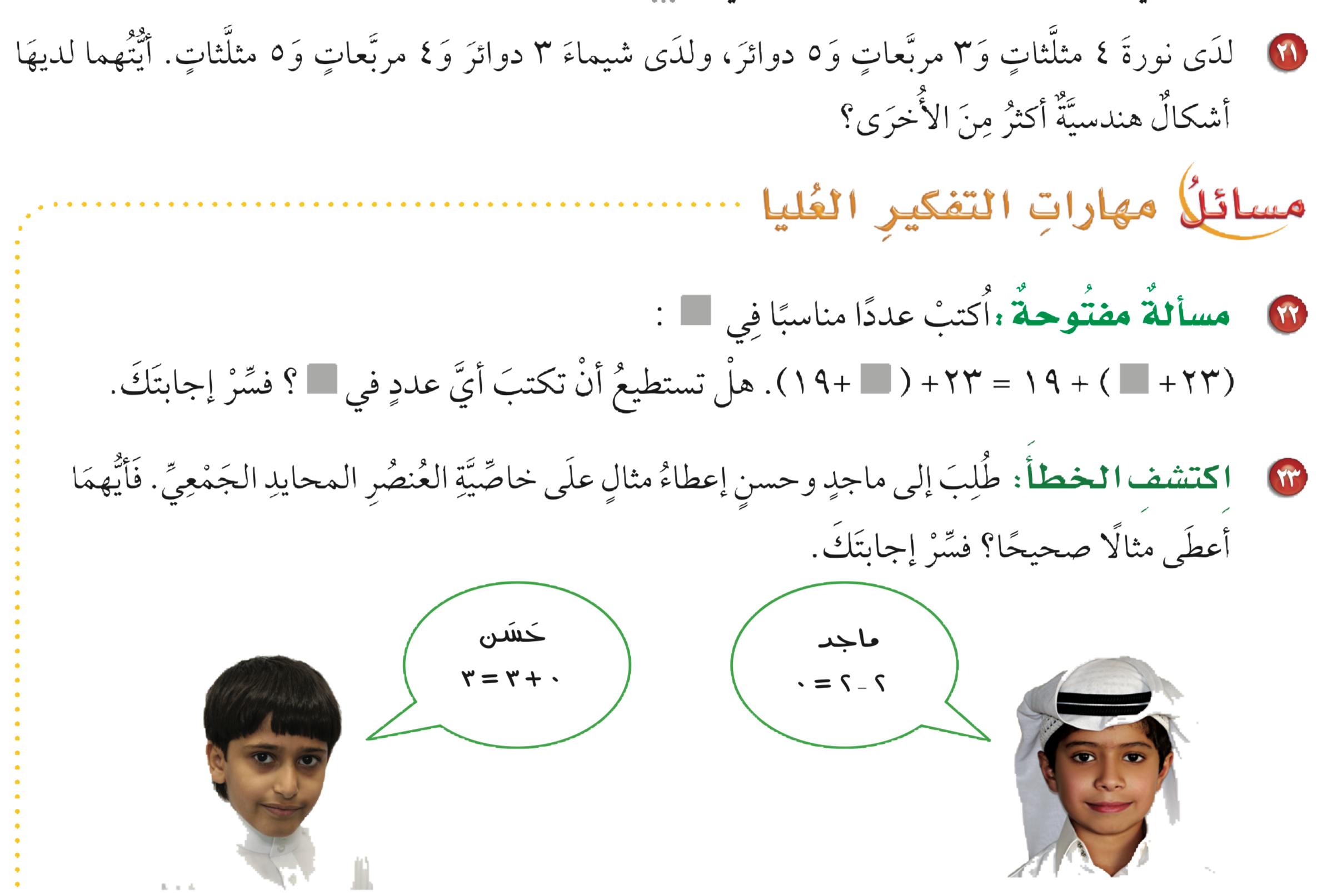 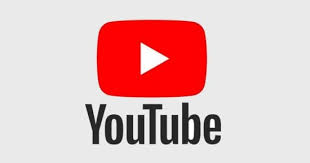 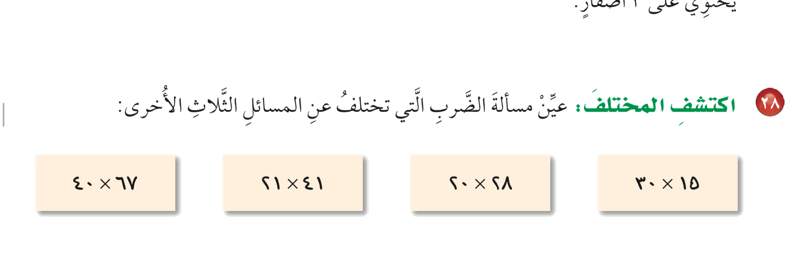 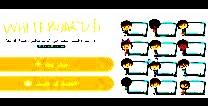 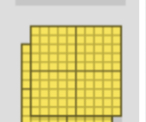 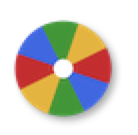 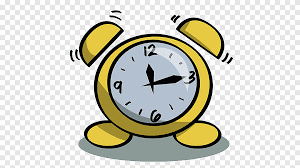 نشاط
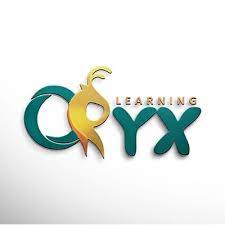 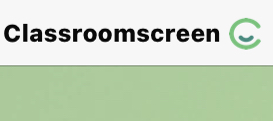 أدوات
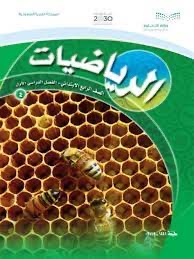 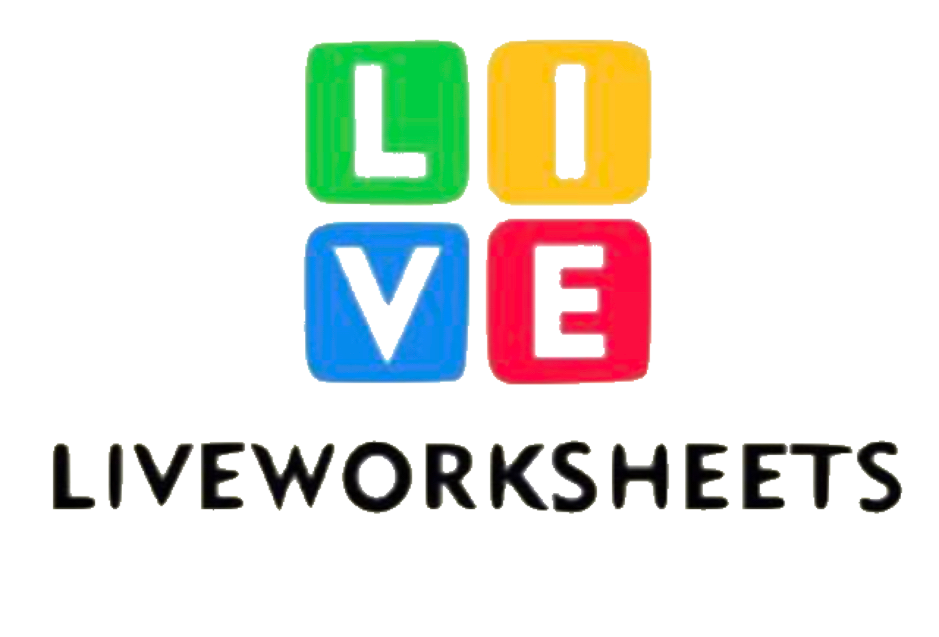 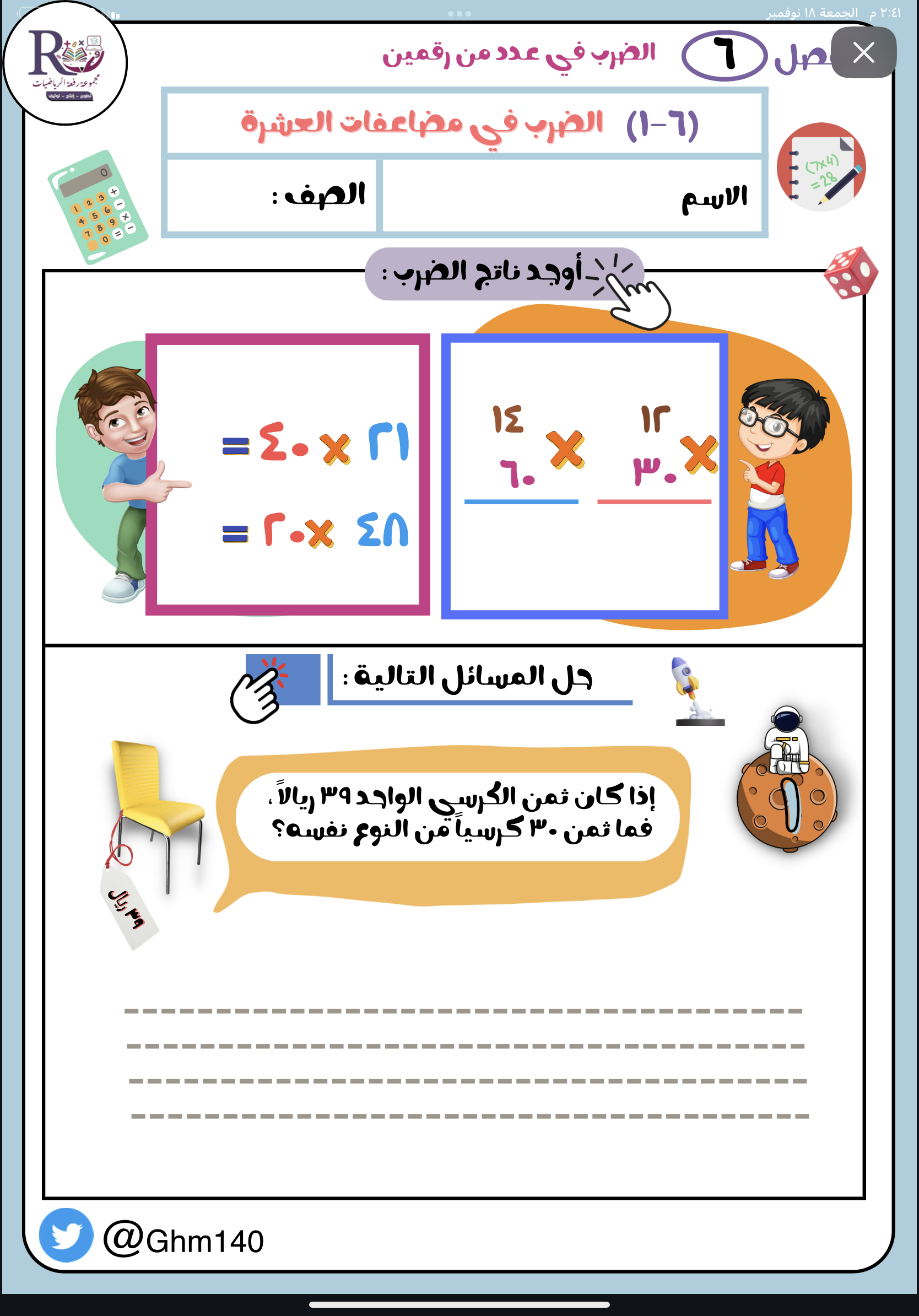 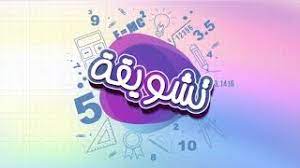 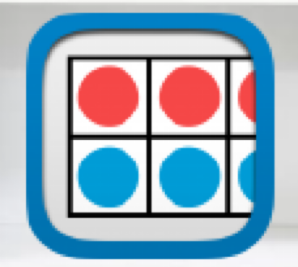 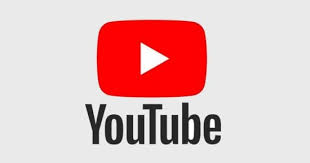 تقويم ختامي
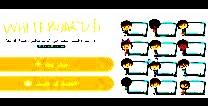 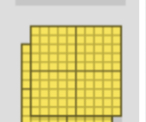 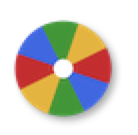 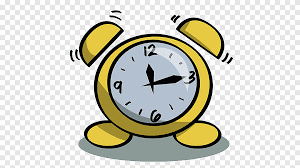 نشاط
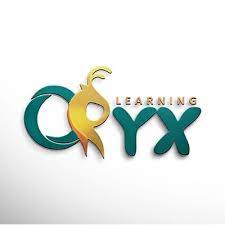 الواجــــب
١٧ ، ١٩ ،٢١ ،
سؤال :
٥١
صفحة :
ختاماً
التعليم ليس استعداد للحياة، بل انه الحياة.